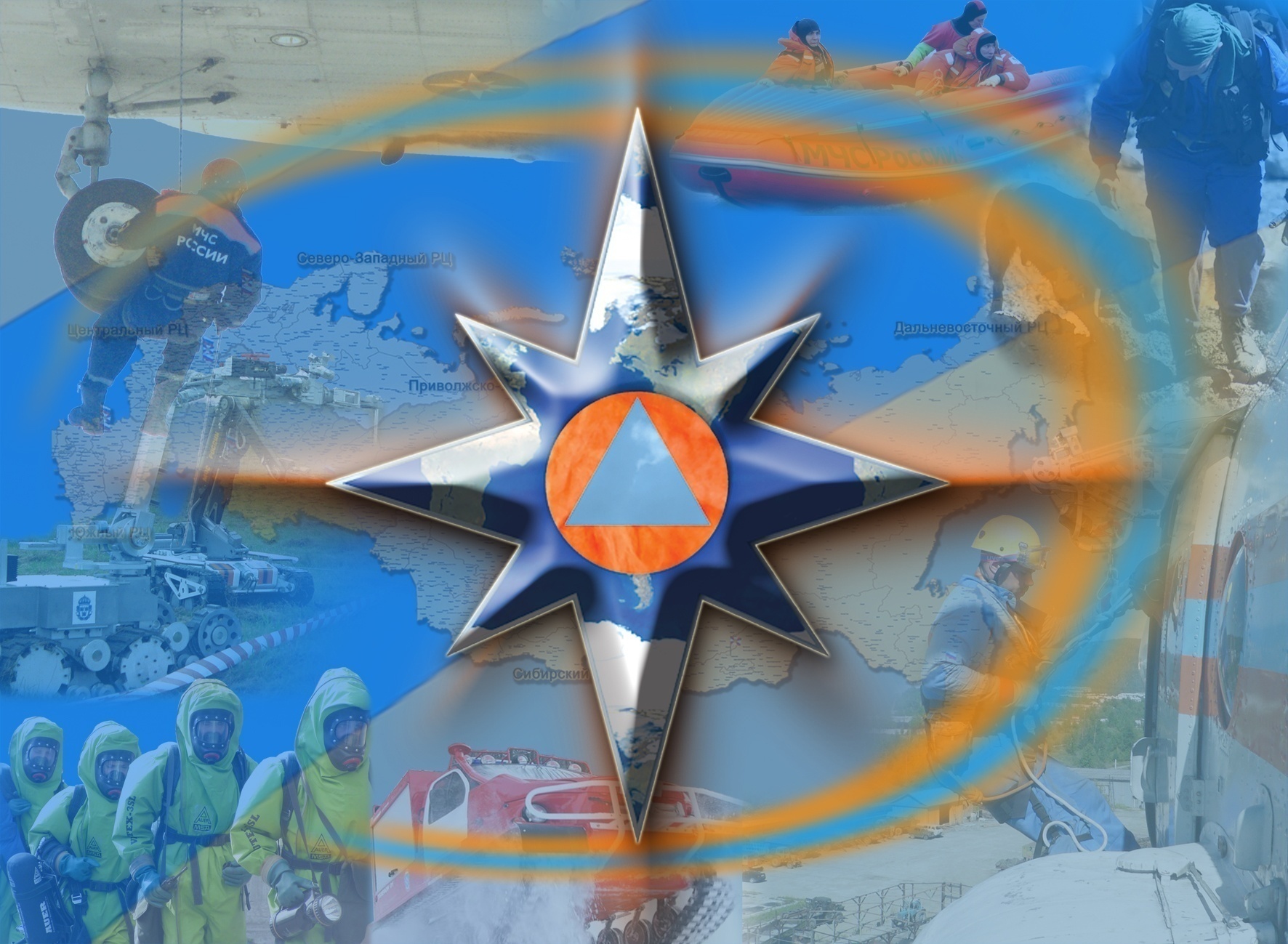 ПАСПОРТ ТЕРРИТОРИИ
с. Шемети
Сенькинского сельского поселения Добрянского муниципального района
Ответственный за разработку паспорта:
Глава Сенькинского сельского поселения
Гарифуллина  Елена Алексеевна
Тел.: 8(34265)1-01-80
Моб.: 8-982-44-95-412
Дата разработки: 17.04.2013г.
Ответственный за корректировку:
 Оперативный дежурный МКУ «ЕДДС ДМР»
Бурцева Анна Сергеевна
Тел.: 8 (34265) 26174
Моб.: 8-908-27-04-118
 Дата корректировки: 21.01.2014 г.
ЛИСТ  СОГЛАСОВАНИЯ
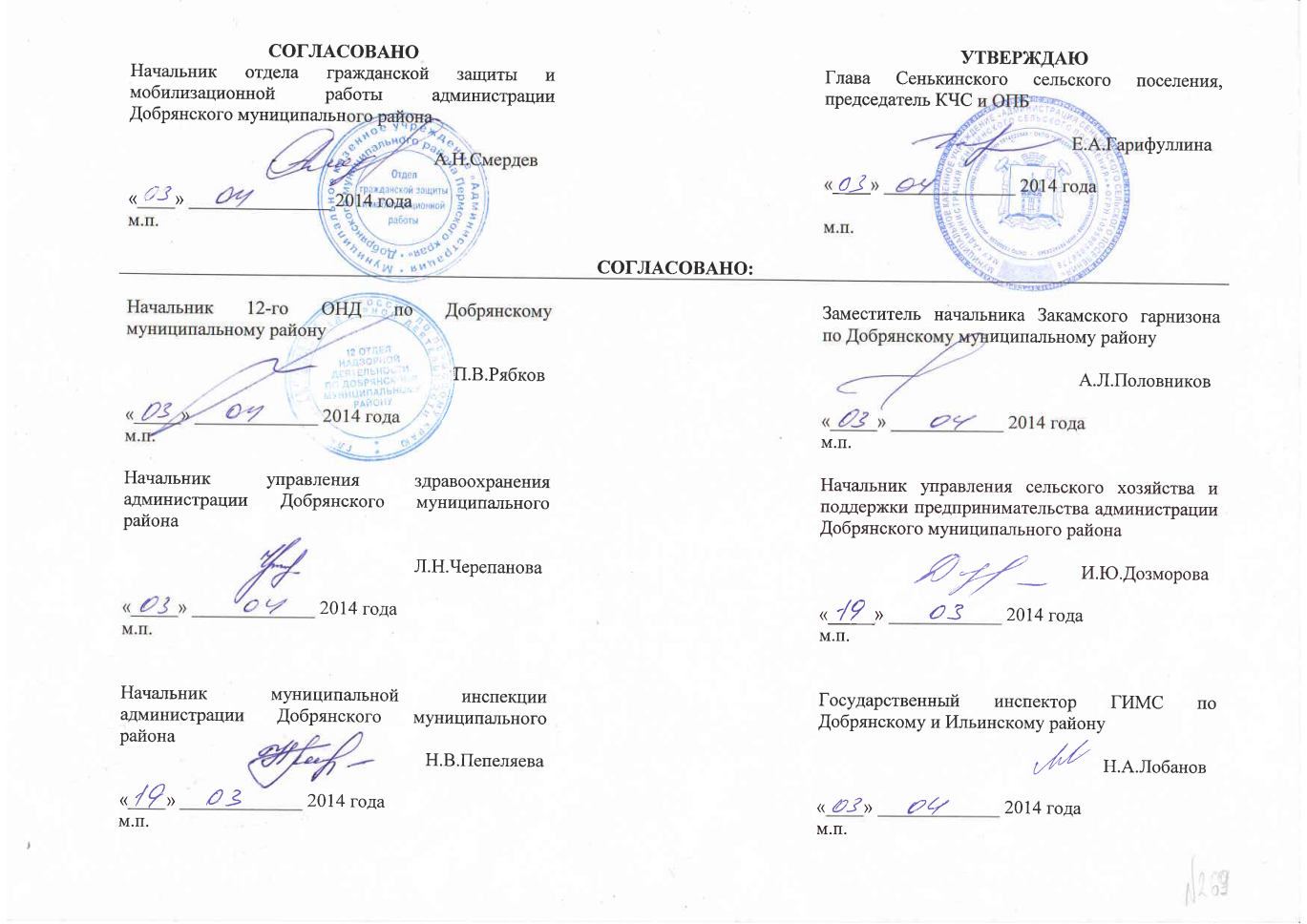 РЕШЕНИЕ КЧС и ОПБ
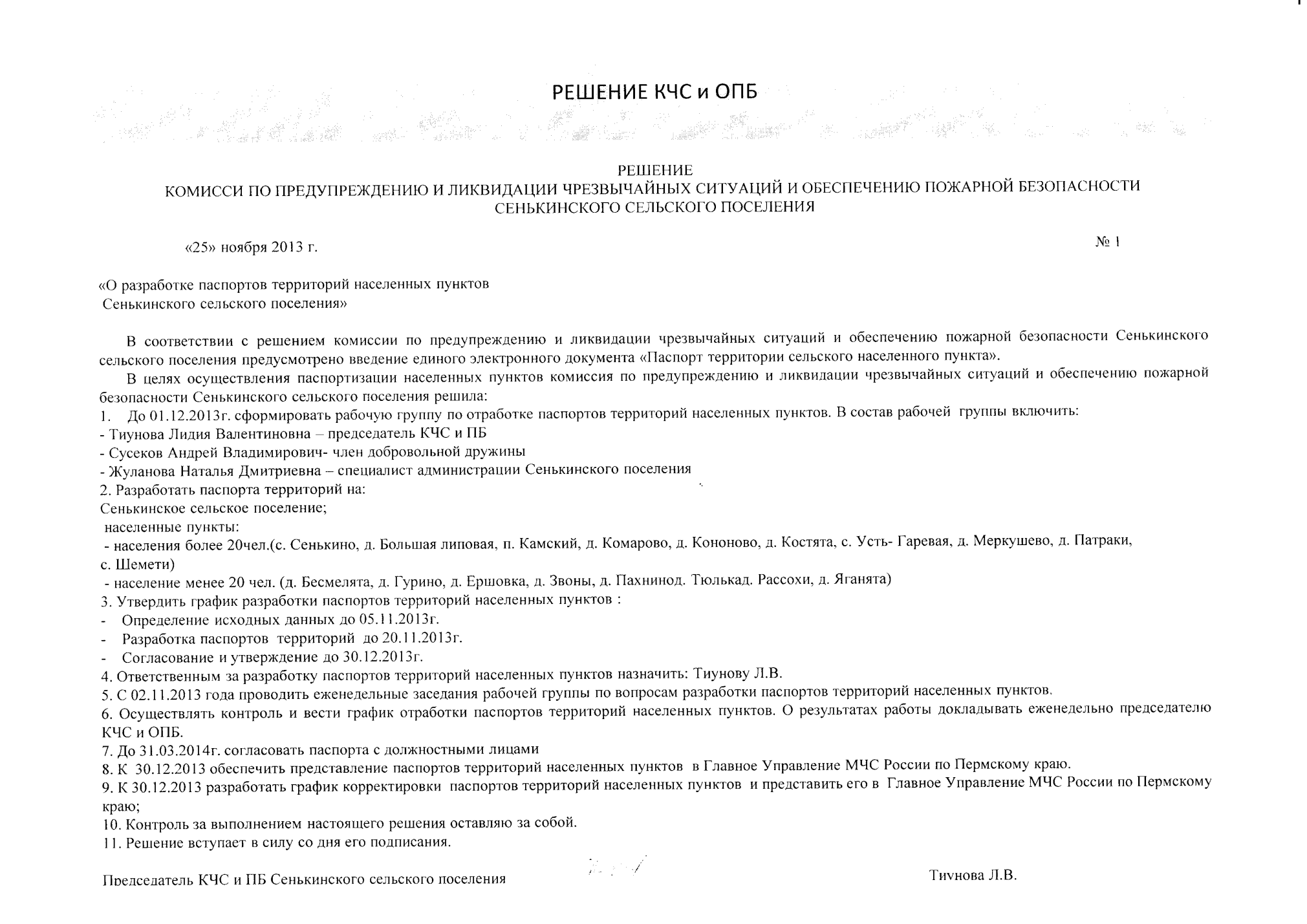 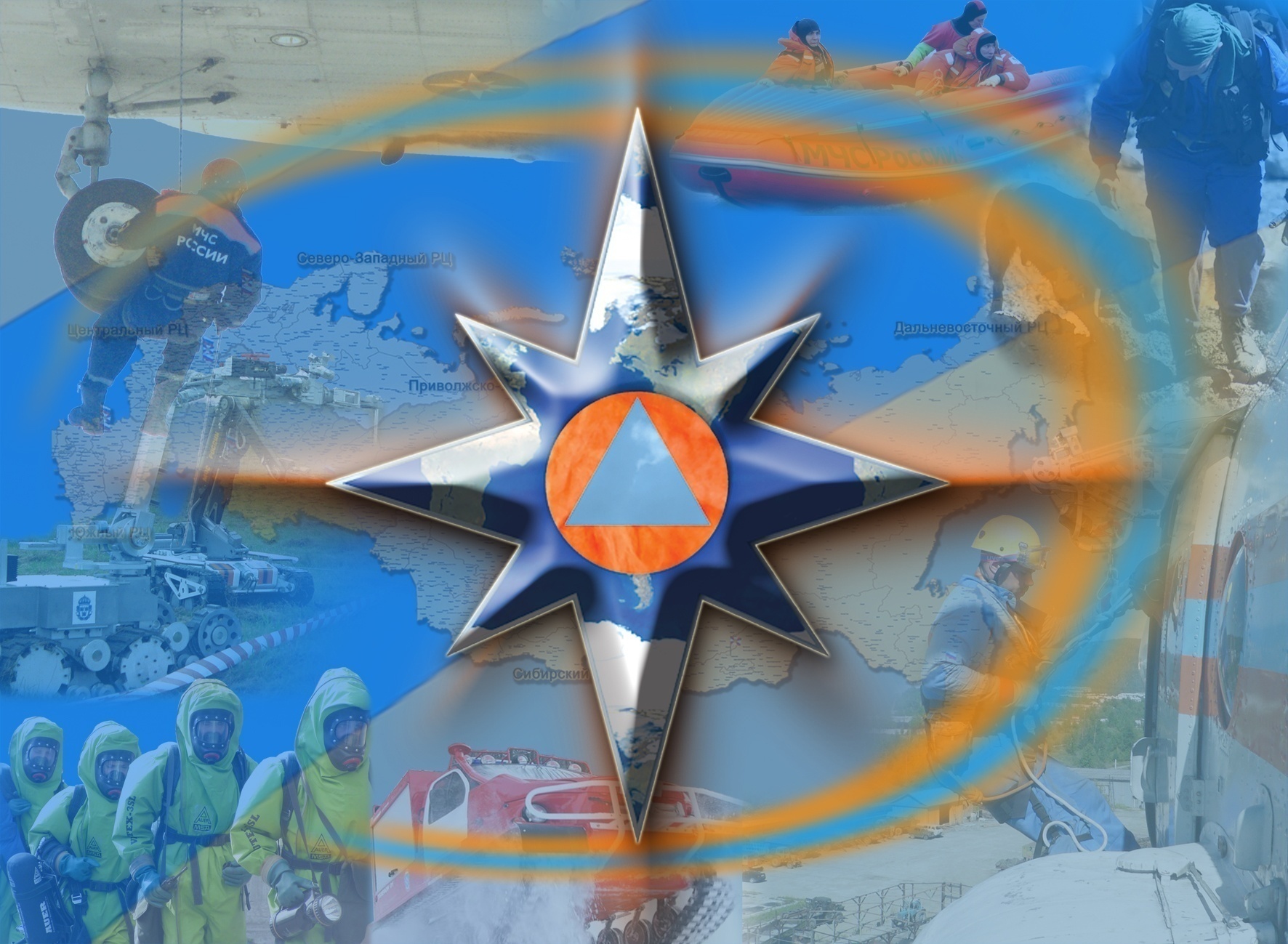 Раздел № 1
СОДЕРЖАНИЕ
ПАСПОРТ ТЕРРИТОРИИ с. Шемети 
СЕНЬКИНСКОГО СЕЛЬСКОГО ПОСЕЛЕНИЯ ДОБРЯНСКОГО МУНИЦИПАЛЬНОГО РАЙОНА
(содержание)
п. 1.
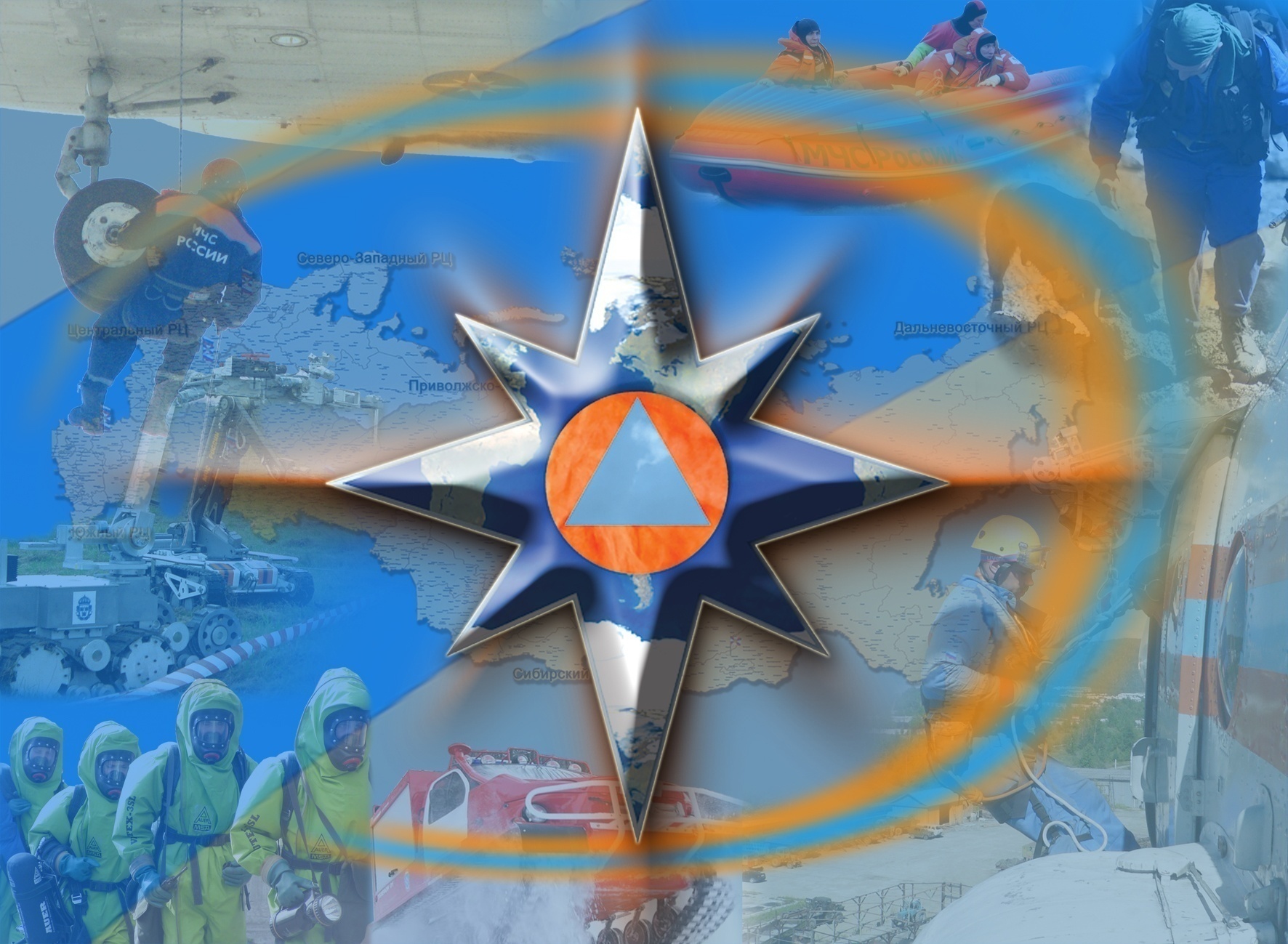 Раздел №2
УСЛОВНЫЕ ОБОЗНАЧЕНИЯ
ПАСПОРТ ТЕРРИТОРИИ с. Шемети 
СЕНЬКИНСКОГО СЕЛЬСКОГО ПОСЕЛЕНИЯ ДОБРЯНСКОГО МУНИЦИПАЛЬНОГО РАЙОНА
(условные обозначения)
п. 2.
ГАЗ
2
№12
 150
- жилые дома;
- ДЭС;
- промышленные (хозяйственные) объекты;
- трансформаторные подстанции;
- социально – значимые объекты;
- линии эл. снабжения  35 кВ;
- 1-этажные дома (кирпич, бетон);
- линии эл. снабжения  0,4 кВ;
- 2-этажные дома (кирпич, бетон);
сборный эвакуационный пункт (в числ.  номера припис. домов, человек)
- 3-этажные и более дома (кирпич, бетон);
- 1-этажные дома (деревянные);
маршруты эвакуации населения (1- номер маршрута, 13 – количество эвакуируемых домов, 1- колонн, 750 -)чел. А - автомобильный
- 2-этажные и более дома (деревянные);
- стационарный пост ДПС;
- метеорологический пост;
1
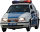 - пункты временного размещения населения;
ПВР
- сельская больница (мед.пункт)  с    указанием номера и кол. коек;
- газораспределительный пункт;
- линии газоснабжения;
автотрассы федерального значения
- линии теплоснабжения;
зона ответственности ГИБДД;
- жилые дома центрального отопления;
аварийно-опасные участки трассы;
T
- жилые дома печного отопления;
вертолётная площадка;
- зона возможного риска при аварии на газо-, нефтепроводе;
- мост;
№7,9,13
 750 чел.
- ж\д станция;
- компрессорная станция;
- железная дорога;
-хранилища газа, 2- млн.куб.м;
- тепловой пункт;
места пересечений с преградами (мосты, автодороги, ж/д, водные объекты, овраги и т.д);
- котельные;
- критический уровень подтопления;
- водонапорная башня;
- средний уровень подтопления;
__13__
         1/750
1
А
- колодец;
- максимальный уровень подтопления;
-  нефтебазы и другие объекты нефтяного комплекса. (нефтеналивные сатнции, мазутохранилища и др.);
- очистное сооружение;
- водозаборная станция;
- линии водоснабжения;
-  насосные станции;
- нефтепровод;
- газопровод;
п. 2.
ПАСПОРТ ТЕРРИТОРИИ с. Шемети  
СЕНЬКИНСКОГО СЕЛЬСКОГО ПОСЕЛЕНИЯ ДОБРЯНСКОГО МУНИЦИПАЛЬНОГО РАЙОНА
(условные обозначения)
п. 2.
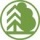 1
ВГСВ
ХИМ
2000
ПЧ-39
Подстанции:
ЛЭП:
Ведомственная пожарная охрана
Морской порт
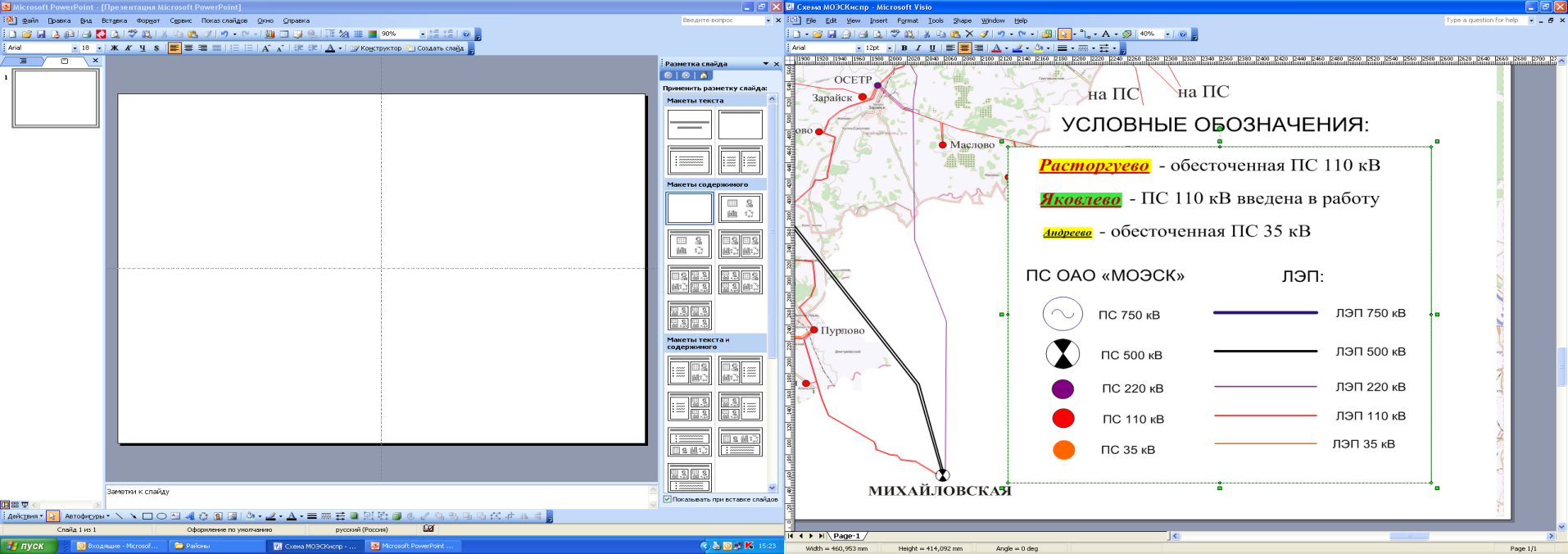 9
Добровольная пожарная охрана
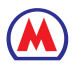 Метрополитен
Противопожарная служба субъекта
Водопроводные сети;
Муниципальная пожарная охрана
Водозаборные станции;
Федеральная противопожарная служба
- потребляемая 
мощность н.п.
Очистное сооружение;
- ДЭС 110 кВ
Скочково
ПОО, ОЭ
1 мВт/ч
ВПО
- ДЭС 35 кВ
Лечебные учреждения
 (наименование, кол-во коек)
Котельные;
Скотомогильники
ТЭЦ;
- Социально значимый объект
ДПО
ГТС
- ГЭС
Тепловой пункт;
-Граница муниципального 
района и пожарного гарнизона
Т
Месторождение нефти
Тепловые сети;
ПЧ-44
Нефтеперерабатывающий завод, нефтебаза (др. объекты)
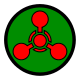 - Химически опасные объекты
Газовое месторождение;
- хранилище АХОВ (тип вещества, количество тонн)
МПО
НПС с наименованием и километром трассы на котором она расположена, производ. насоса;
ХЛОР
0,4/0,4
ОФ
Газовое хранилище;
- склад средств РХЗ с указанием их количества в тоннах
12
ГАЗ
Компрессорная станция;
2
- Биологически опасные объекты
Нефтеналивной терминал ж/д транспорта
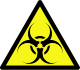 УБ
40
Речной (морской) порт (вокзал)
- Газоперерабатывающий завод
Граница территории (ФО, субъекта, 
МР, ГО, насел. пункта);
- Газопровод
Граница лесхоза;
Военизированный горноспасательный взвод
- Нефтепровод
Граница особо охраняемой территорий (заповедник, заказник, национальный парк);
Место погрузки угля на ж/д транспорт
- Пересечение газопровода с автодорогой
Граница лесов Министерства обороны;
Шахта
Пересечение газопровода 
с речными преградами
Лесхоз;
Обогатительная фабрика, (комбинаты)
2
Арендатор леса;
- Пересечение газопровода с ЖД
Угольный разрез
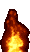 Очаг природного пожара;
Пересечение газопровода с 
переходами и оврагами
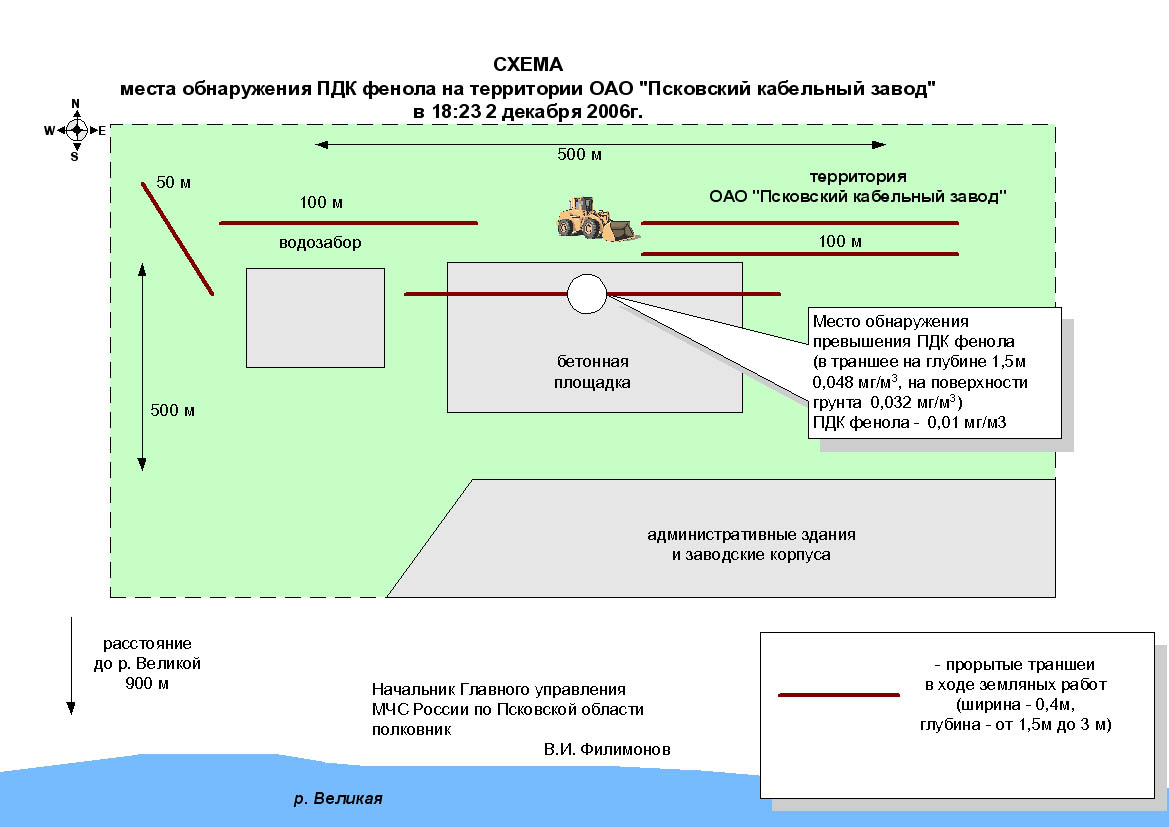 Карьер
Пляжи;
Вертолетные площадки
- Размещение эвакуированного населения
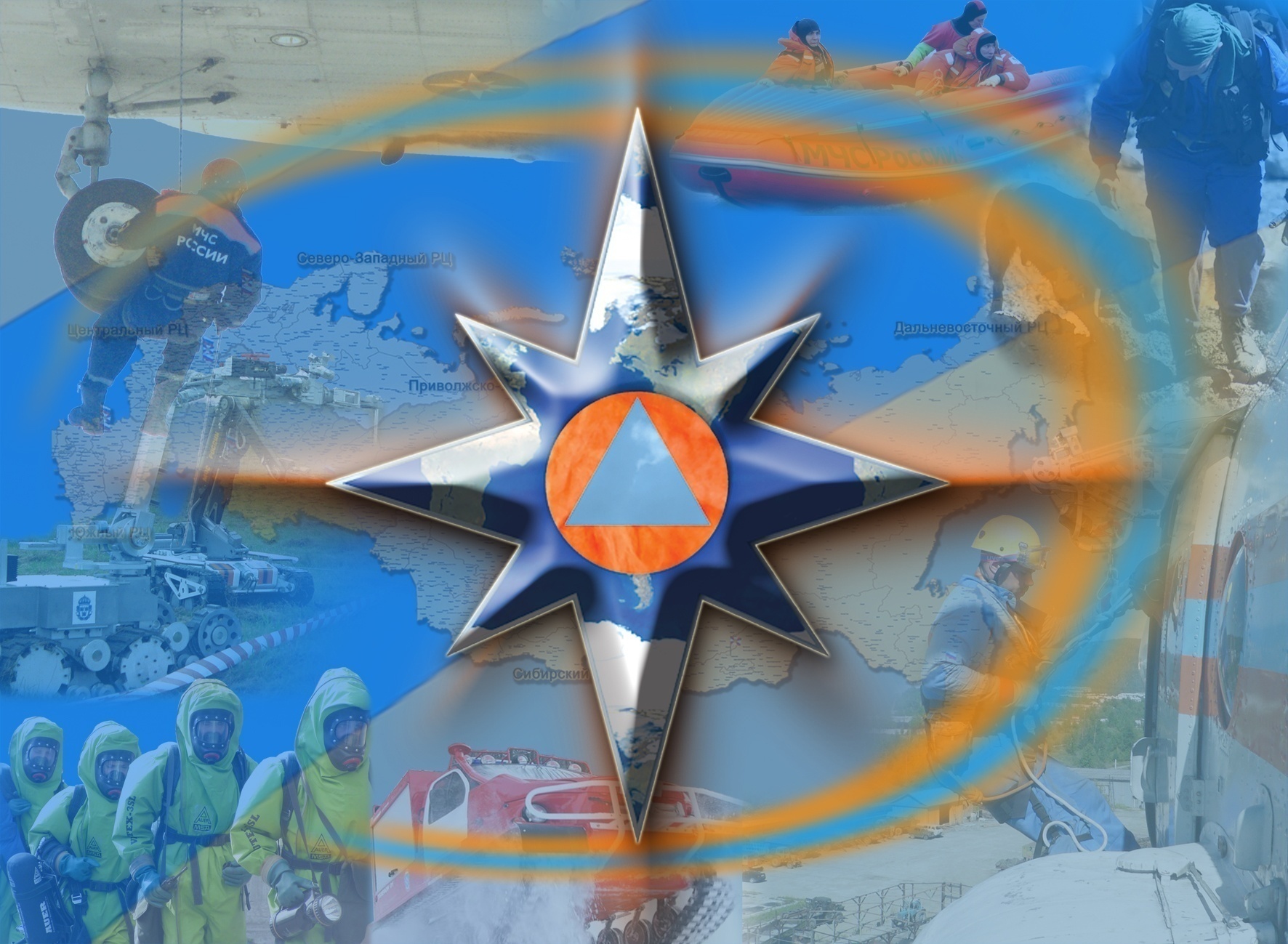 Раздел №3
ОБЩАЯ ИНФОРМАЦИЯ
ПАСПОРТ ТЕРРИТОРИИ с. Шемети  
СЕНЬКИНСКОГО СЕЛЬСКОГО ПОСЕЛЕНИЯ ДОБРЯНСКОГО МУНИЦИПАЛЬНОГО РАЙОНА 
(общая информация)
п. 3.1.
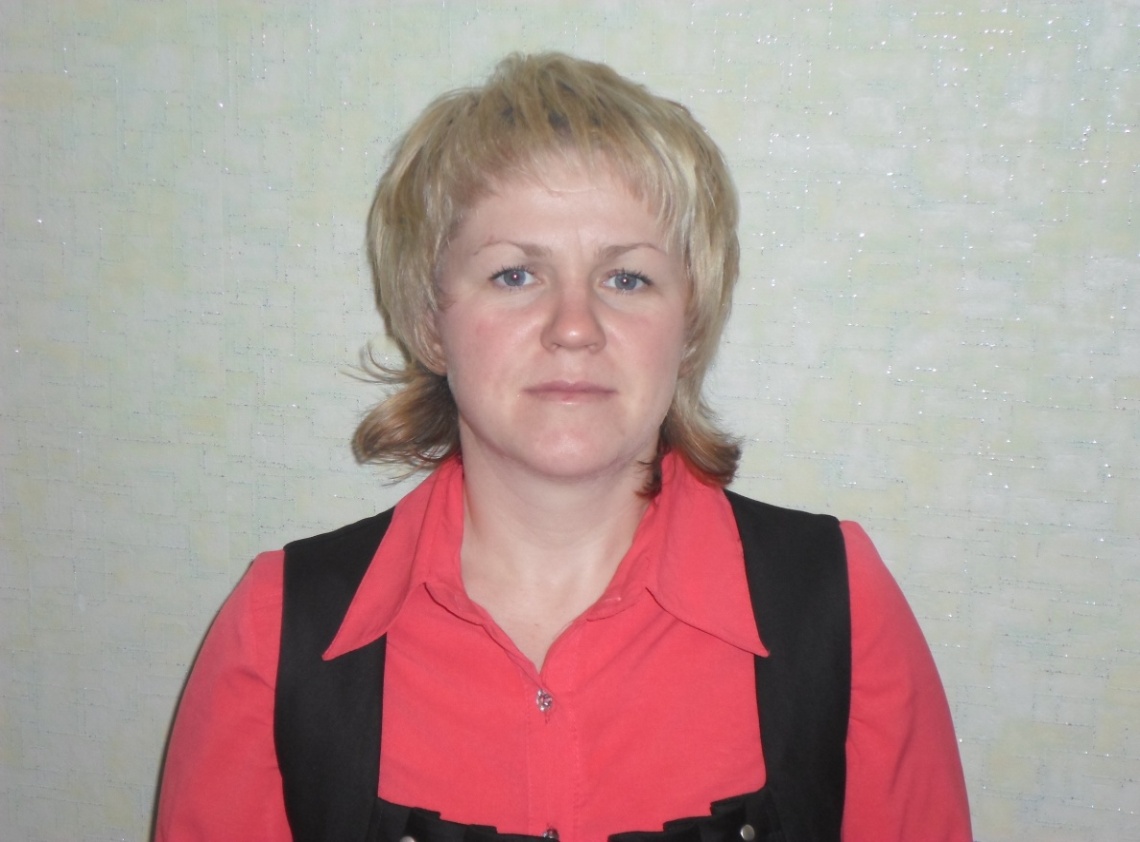 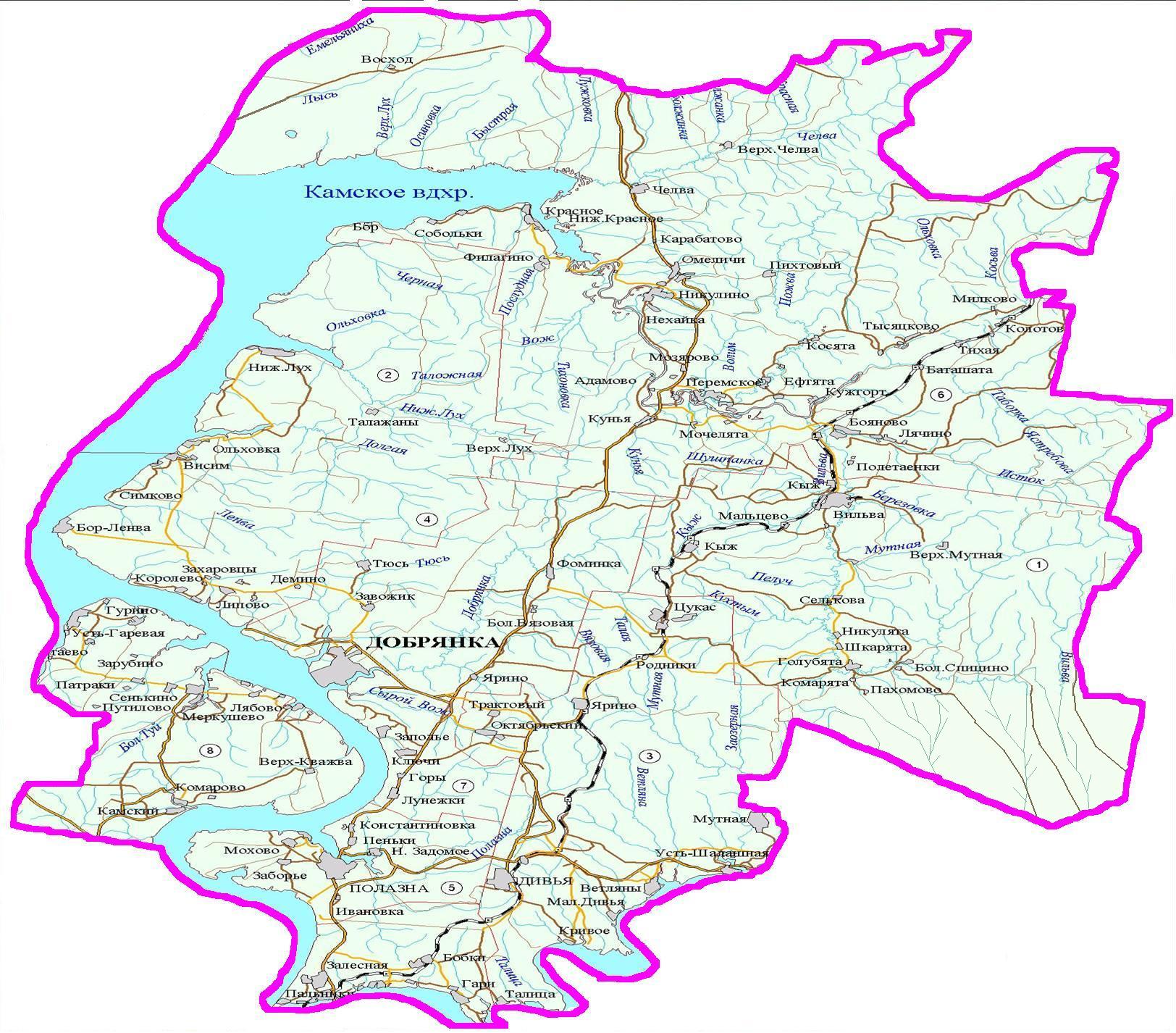 Глава  
Сенькинского сельского поселения,
Председатель КЧС и ПБ
 Гарифуллина Елена Алексеевна
8 919 49 611 72
с. Шемети
ПАСПОРТ ТЕРРИТОРИИ с. Шемети
СЕНЬКИНСКОГО СЕЛЬСКОГО ПОСЕЛЕНИЯ ДОБРЯНСКОГО МУНИЦИПАЛЬНОГО РАЙОНА 
(информация по объектам социального и культурного назначения)
п. 3.2.
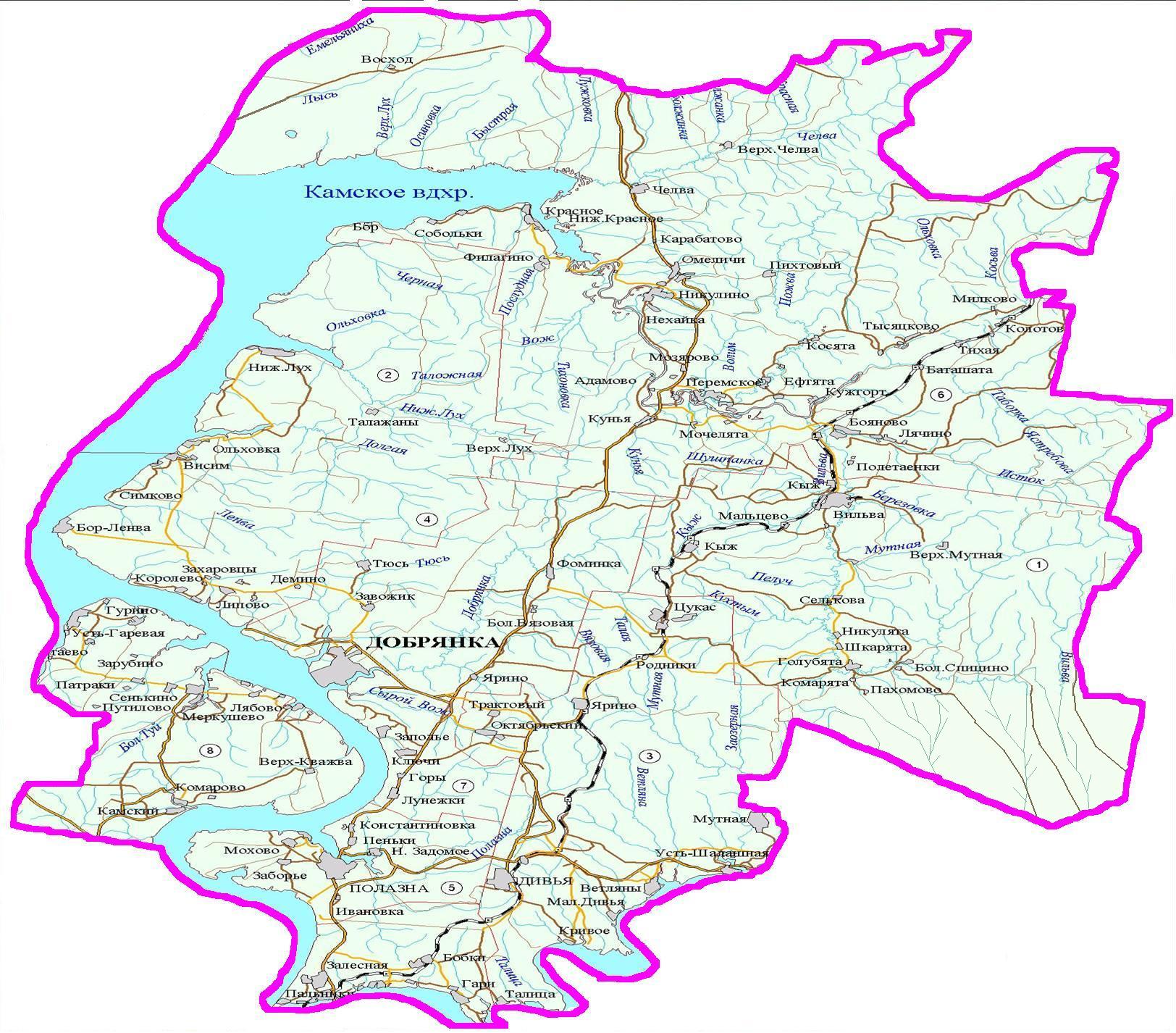 с. Шемети
ПАСПОРТ ТЕРРИТОРИИ с. Шемети 
СЕНЬКИНСКОГО СЕЛЬСКОГО ПОСЕЛЕНИЯ ДОБРЯНСКОГО МУНИЦИПАЛЬНОГО РАЙОНА
(схема организации управления и взаимодействия)
п. 3.3.
Орджоникидзевский район
 производственного отделения
«Ильинские районные
электрические сети» 
ОАО «МРСК Урала» – 
Филиал ОАО «Пермэнерго»
ГУ «Добрянская станция по борьбе 
с болезнями животных»
КЧС и ОПБ
Отдел МВД РФ по ДМР
Уполномоченный по ГО и ЧС
Представитель Восточного  филиала 
ФБУЗ «Центр гигиены и эпидемиологии в ПК»
КЧС и ОПБ ДМР
ООО «Полис»
(обслуживание дорог)
ГКУ «Добрянское лесничество»
ГУ  МЧС по СРФ
ДПК п. Камский
Опорный пункт полиции
Главный ветеринарный врач 
Галикеев М.М.
8(34265)22366
Начальник  Валов И.В.
89083761569
83427691255
Глава поселения
Председатель КЧС и ОПБ
Гарифуллина Елена Алексеевна
8 919 49 611 72
Начальник Алексеев А.Ю.
8(34265) 26729
Гарифуллина Елена Алексеевна
8 919 49 611 72
8(34265)26860
Директор Дроздова О.А.
8 942 23 99 846
Директор  Соловьев Н.А.
8 902 80 73 859
Улитин Э.Ю.
8(342) 265 26 729
ОДС
8-3422-104-391
Плеснявцев А.Л.
89194823521
Врач Бабенко О.С.
р.т. 8 (34256) 5- 47-61,  89082782734
Начальник Добрянского 
гарнизона пожарной охраны
Заместитель начальника 7ОФПС
Половников А.Л.
8(34265) 2 14 63
8 902 64 54 479
Староста
Гарифуллина Елена Алексеевна
8 919 49 611 72
МБУЗ «Добрянская ЦРБ»
Макаров Г.В.
8(34265)26172
МКУ «ЕДДС ДМР»
8(34265) 2 61 74
8 922 38 45 533
Сенькинское с/п ФАП 
п. Камскии,
Эмма Христиановна
8- 919- 49- 90- 791
п. 3.4.
ПАСПОРТ ТЕРРИТОРИИ с. Шемети  
СЕНЬКИНСКОГО СЕЛЬСКОГО ПОСЕЛЕНИЯ ДОБРЯНСКОГО МУНИЦИПАЛЬНОГО РАЙОНА
(общая информация, характеристика)
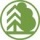 Лесной массив
Магазины: 1 шт.
Режим работы:
с 10.00 до 20.00
Павильон  одноэтажный, 
вагончик железный
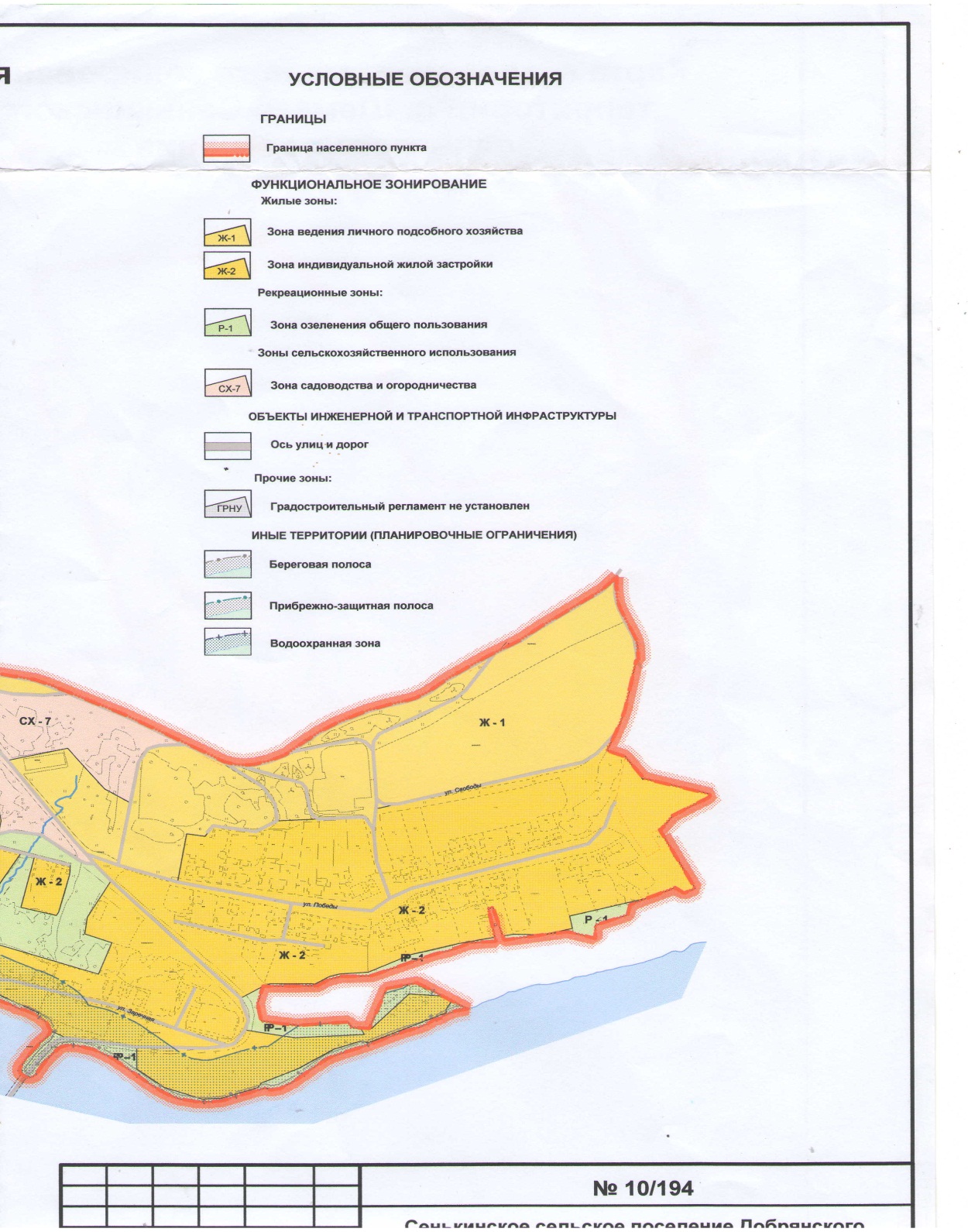 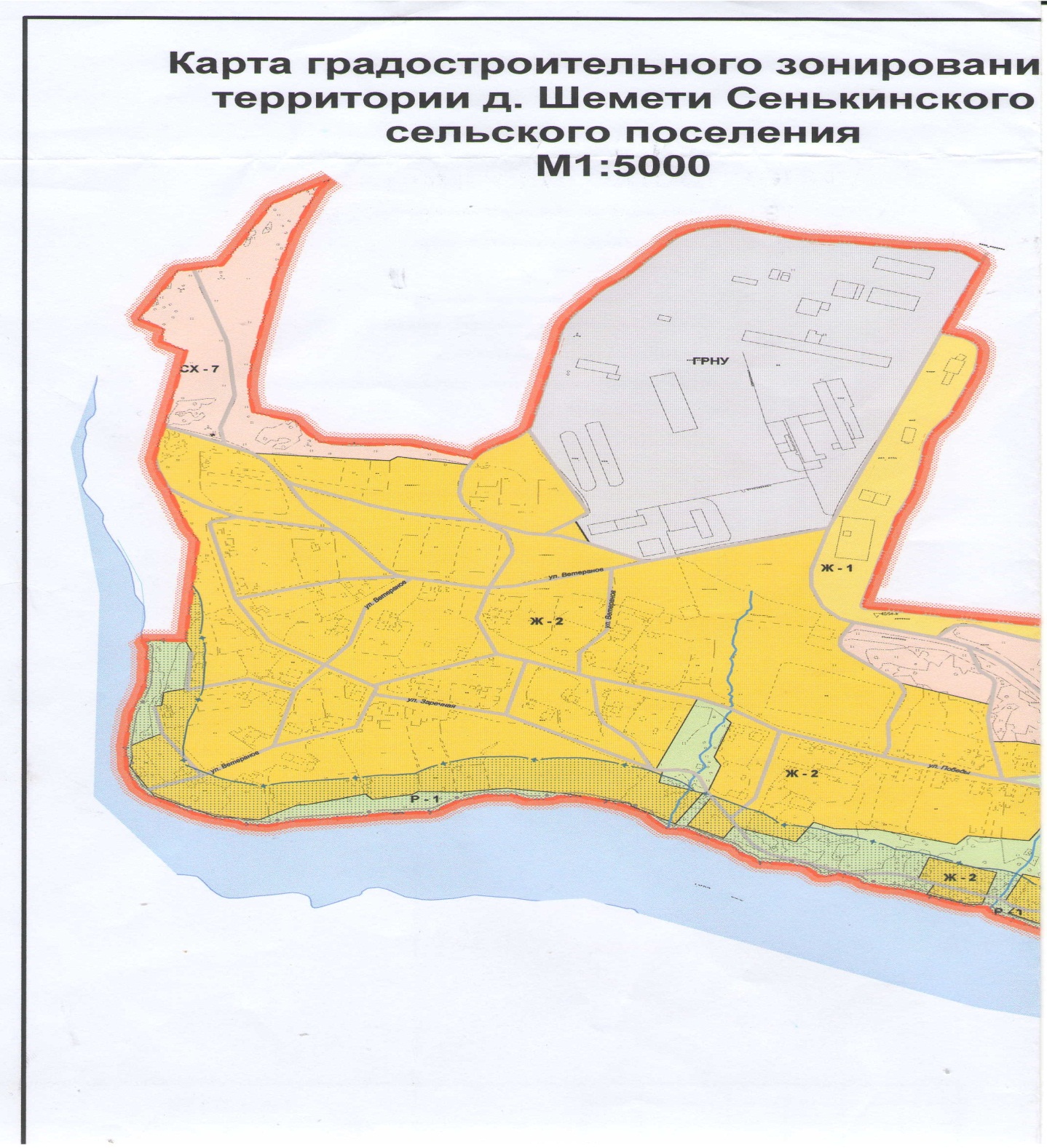 Подлежит эвакуации
Население – 92чел.
В том числе детей – 23 чел.
Голов скота –  26
Лесной массив
Павильон 
Одноэтажное здание, железное
Камское водохранилище
ПАСПОРТ ТЕРРИТОРИИ с. Шемети 
СЕНЬКИНСКОГО СЕЛЬСКОГО ПОСЕЛЕНИЯ ДОБРЯНСКОГО МУНИЦИПАЛЬНОГО РАЙОНА
(таблица вызовов)
п. 4.1.1.2.
п. 3.5.
ПАСПОРТ ТЕРРИТОРИИ с. Шемети 
СЕНЬКИНСКОГО СЕЛЬСКОГО ПОСЕЛЕНИЯ ДОБРЯНСКОГО  МУНИЦИПАЛЬНОГО РАЙОНА
(обзорная карта наиболее значимых объектов прилегающих к н.п. в границах района)
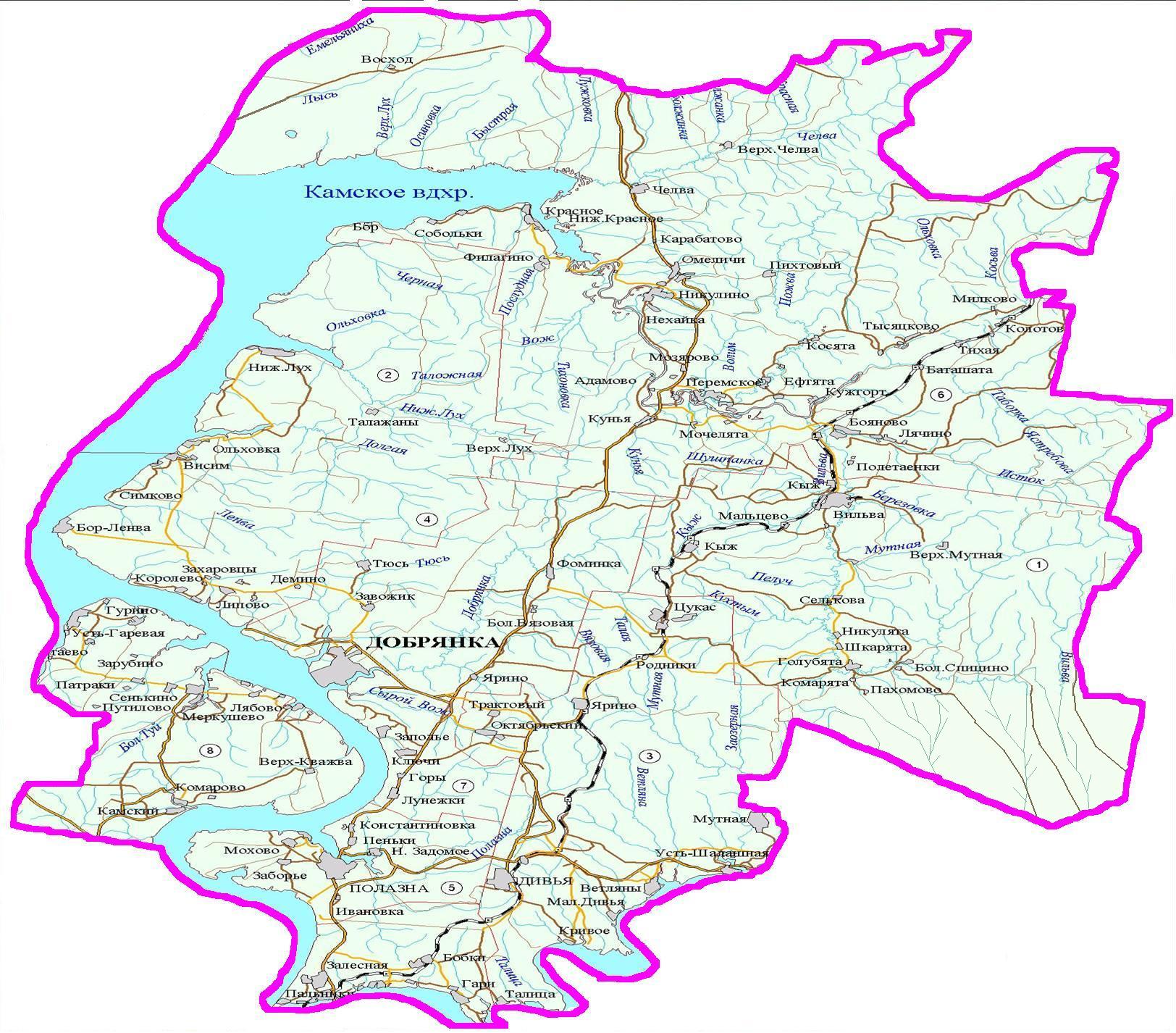 Лесничеств в границах  населенного пункта нет
Филиал «Пермская ГРЭС» ОАО «ИНТЕР РАО –Электрогенерация»
Установленная мощность – 2400 МВТ/ч
Год ввода – 1986-1991 г. г.
Фаустов П.В.
8(34265) 9-33-50
89024795740
ДДС 8(34265) 9-33-59
Аэродромов гражданской авиации, военных, заброшенных, законсервированных в границах населенного пункта нет
МБУЗ «Добрянская центральная районная больница»
193 койко-мест,
г. Добрянка, ул. Герцена, 40
Глав. Врач Макаров Г.В. 
8(34265) 2-65-78
8 912 3317456
Приемный покой 8(34265)2-49-61
Вертолетных площадок в границах  населенного пункта нет
ГТС и водозабор
ООО «Уралводоканал», производительность –  5-6,0 тыс. кубов /сутки
Садырев А.Л.
8(34265) 3-97-49
89024798831
ДДС 8(34265) 3-97-50
Федеральных дорог в границах населенного пункта нет
Мест забора воды БЕ-200ЧС в границах населенного пункта нет
Мест добычи лесных ресурсов в границах населенного пункта нет
Туристических маршрутов в границах населенного пункта нет
с. Сенькино
УБ
20
УБ
20
Р. Кама
Шахт, пещер, горных выработок в границах населенного пункта нет
ГКС 16
Пермского ЛПУ мг ОАО «Газпром трансгаз Чайковский»
Соколов  Валентин Геннадьевич
212 03 10
Водозаборные сооружения ООО «Исток», производительность –  3,0 тыс. кубов /сутки
Семериков С.В.
8(34265) 3-97-49
89024798831
ДДС 8(34265) 3-97-50
Мест массового отдыха людей, пляжей, пионерских лагерей, домов отдыха, домов престарелых в границах населенного пункта нет
Объекты ОАО «Северо-Западные магистральные нефтепроводы ПРНУ» АК «Транснефть» Начальник Балабанов Олег Иванович
с. Шемети
ООО БК «Евразия-Пермь», 
п. Полазна
Габдуллин Н.Ю.
8(34265) 7-58-69
89123417878
ДДС 8(34265) 9-22-40
Нефте, - газопроводов в границах населенного пункта нет
МБУЗ «Полазненская районная больница»
52 койко-мест,
п. Полазна, ул. Больничная, 11
Глав. Врач Субботин В.В. 
8 (34265) 7-51-55
Приемный покой 8 (34265) 7-52-03
Пермское отделение 
Свердловской железной дороги:
Начальник отделения Баринов Игорь Николаевич, 
т. 8-342-219-33-00. 219-46-42
Объекты ООО «ЛУКОЙЛ – Пермь»,
Начальник цеха Рябов А.В.
8(34265) 9-33-51
8-902-47-29-255
ДДС 8(34265) 9-33-49
Пермское нефтепроводное управление,
Годовой оборот – 4,3 млн. тонн
8(34265) 9-33-51
8-902-47-29-255
ДДС 8(34265) 9-33-45
ПАСПОРТ ТЕРРИТОРИИ с. Шемети 
СЕНЬКИНСКОГО СЕЛЬСКОГО ПОСЕЛЕНИЯ ДОБРЯНСКОГО МУНИЦИПАЛЬНОГО РАЙОНА
(обзорная карта наиболее значимых объектов прилегающих к н.п. в границах пятикилометровой зоны)
п. 3.6.
Администрация Сенькинского СП
Тел.:(834265)70180
Глава Гарифуллина Елена Алексеевна 
Характеристика здания: 1 этажное, каменное
Туристических маршрутов в границах пятикилометровой зоны нет
Мест массового отдыха людей, пляжей, пионерских лагерей, домов отдыха, домов престарелых в границах пятикилометровой зоны нет
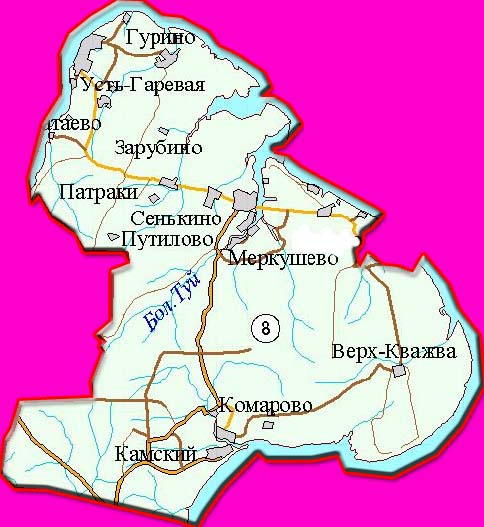 Вертолетных площадок в границах пятикилометровой зоны нет
МОУ «Сенькинская ООШ»
Тел.: (34265)7-01-20,  
Директор: Попенкова Римма Анатольевна,
Кол-во людей 85
Характеристика здания: 2 этажное, каменное
Мест добычи лесных ресурсов в границах пятикилометровой зоны нет
Шахт, пещер, горных выработок в границах пятикилометровой зоны нет
Мест забора воды БЕ-200ЧС в границах пятикилометровой зоны нет
Отделений ж/д в границах пятикилометровой зоны нет
Лесничеств в границах пятикилометровой зоны нет
Нефте, -газопроводов в границах  пятикилометровой зоны нет
Р. Кама
Федеральных дорог в границах пятикилометровой зоны нет
Аэродромов гражданской авиации, военных, заброшенных, законсервированных в границах пятикилометровой зоны нет
Потенциально-опасных объектов в границах пятикилометровой зоны нет
ФАП 
Барт Эмма Христиановна
Тел. 8 919 49 90 791
Характеристика здания: 1 этажное, деревянное
МБОУ «Камская СОШ»
Тел.:89012656526,  тел./факс:89012652047
Директор: Ушаков Геннадий Аркадьевич,
Кол-во уч-ся:100
Характеристика здания: 1 этажное, деревянное
с. Шемети
ПАСПОРТ ТЕРРИТОРИИ с. Шемети 
СЕНЬКИНСКОГО СЕЛЬСКОГО ПОСЕЛЕНИЯ ДОБРЯНСКОГО МУНИЦИПАЛЬНОГО РАЙОНА
(оценка источников ЧС)
п. 3.7.
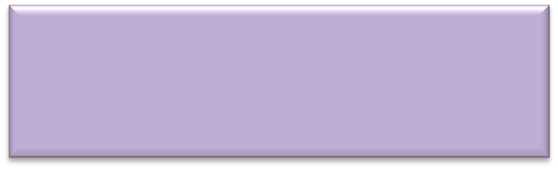 Потенциально опасных и критически важных объектов нет
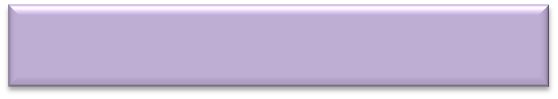 Автозаправочных станций нет
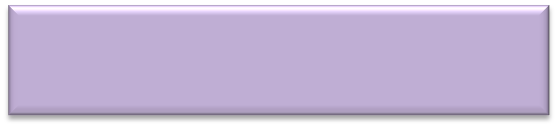 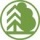 Котельных и линий 
теплоснабжения нет
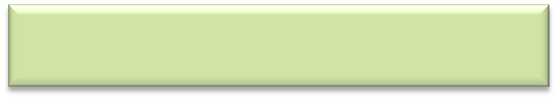 3 места массового отдыха 
(несанкционированные пляжи)
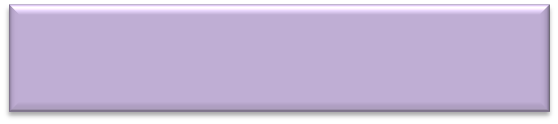 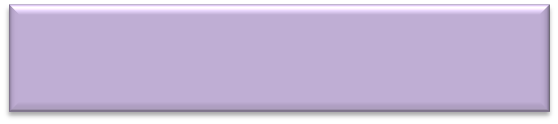 4,493  км автомобильных дорог и улиц
Железных дорог нет
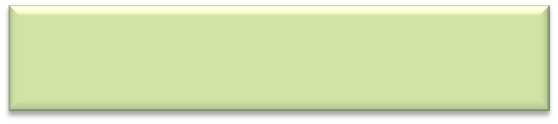 1 объект торговли
АЗС
50
На территории населенного пункта природных пожаров начиная с 2006 по 2010год не зарегистрировано
Лесной массив
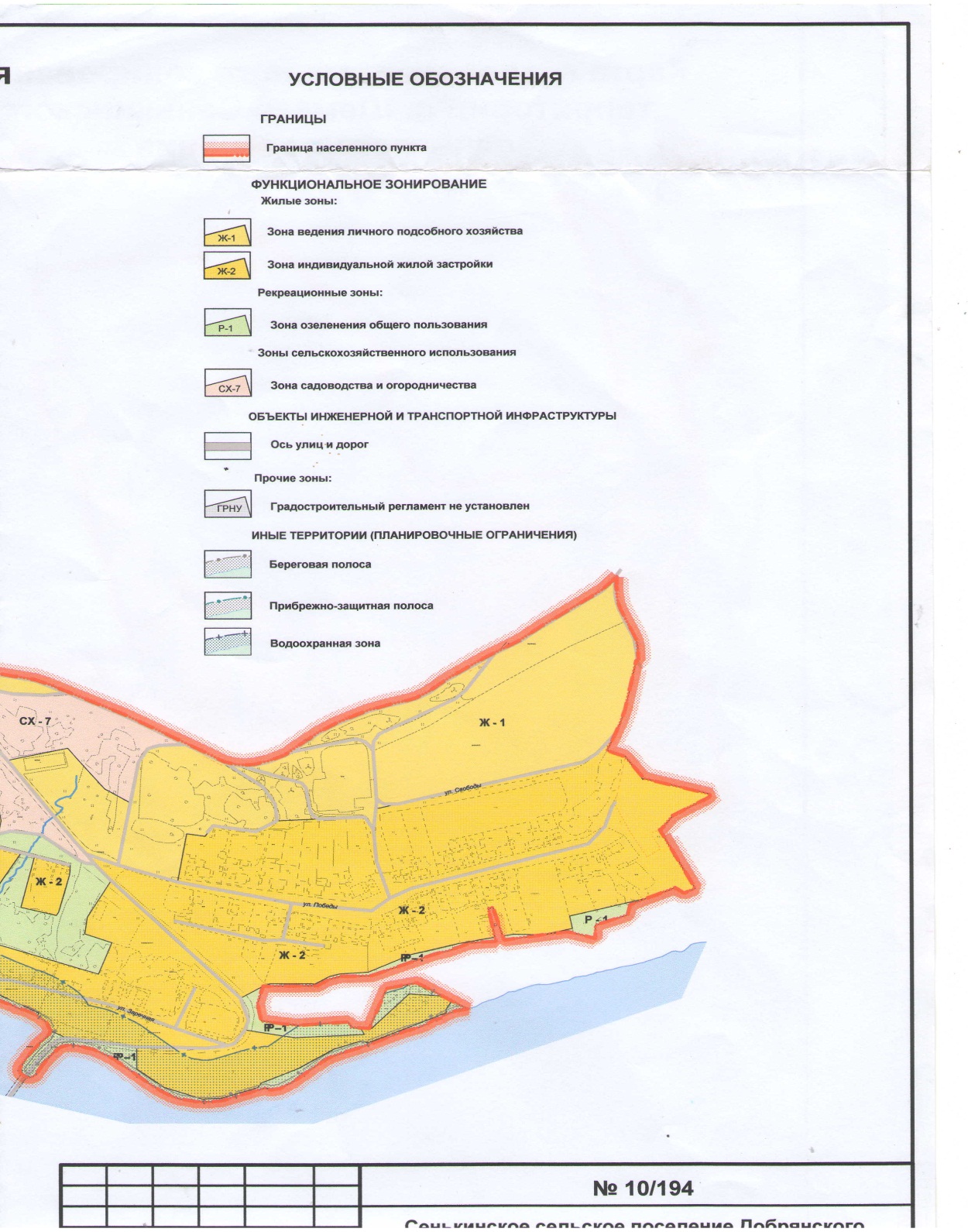 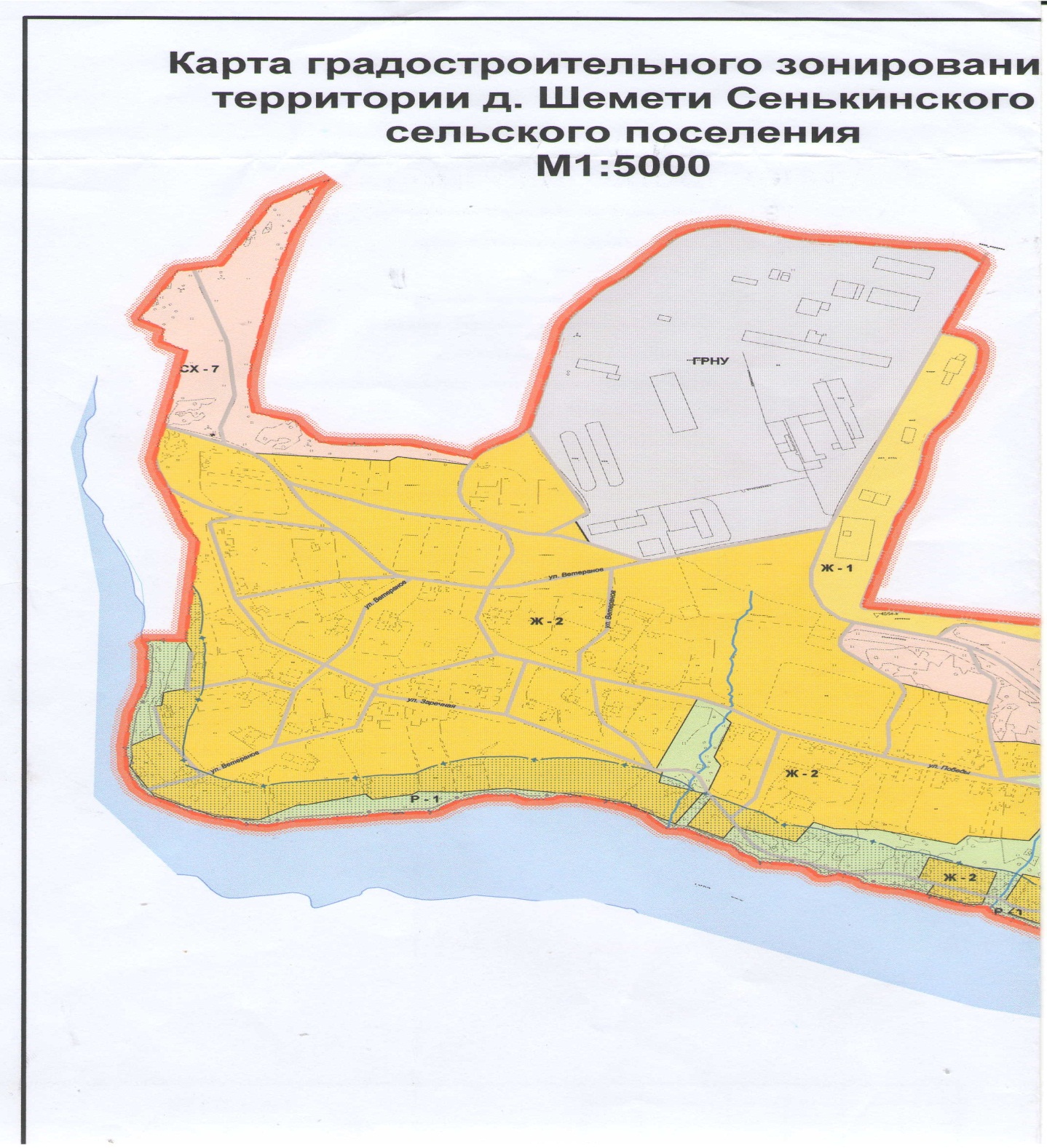 Лесной массив
Павильон Одноэтажное здание, железное
Камское водохранилище
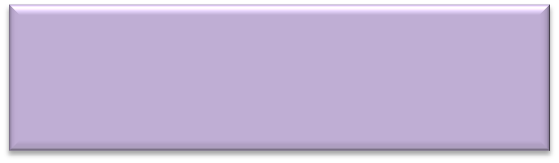 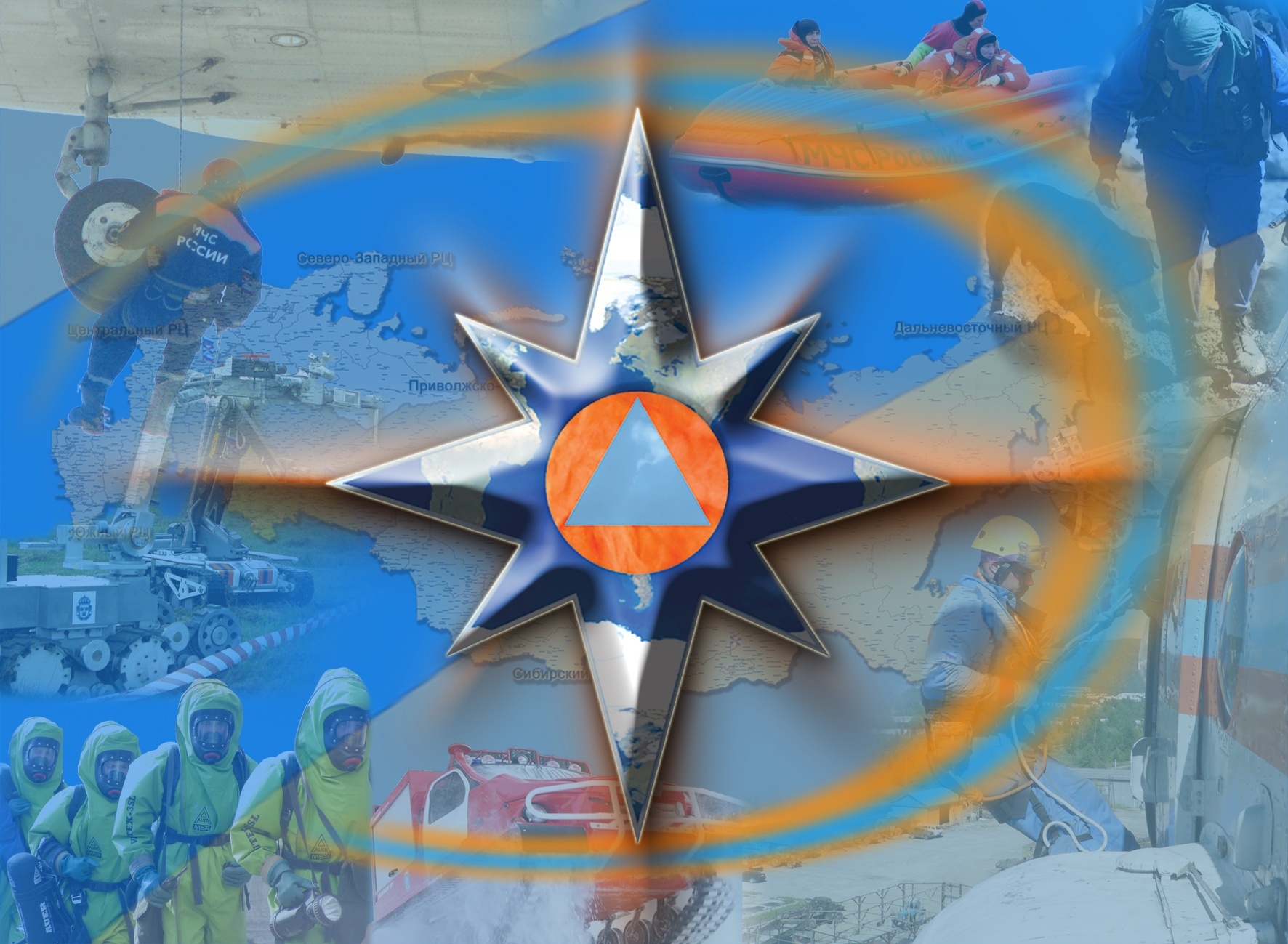 Раздел №4
РИСКИ ВОЗНИКНОВЕНИЯ ЧС ТЕХНОГЕННОГО ХАРАКТЕРА
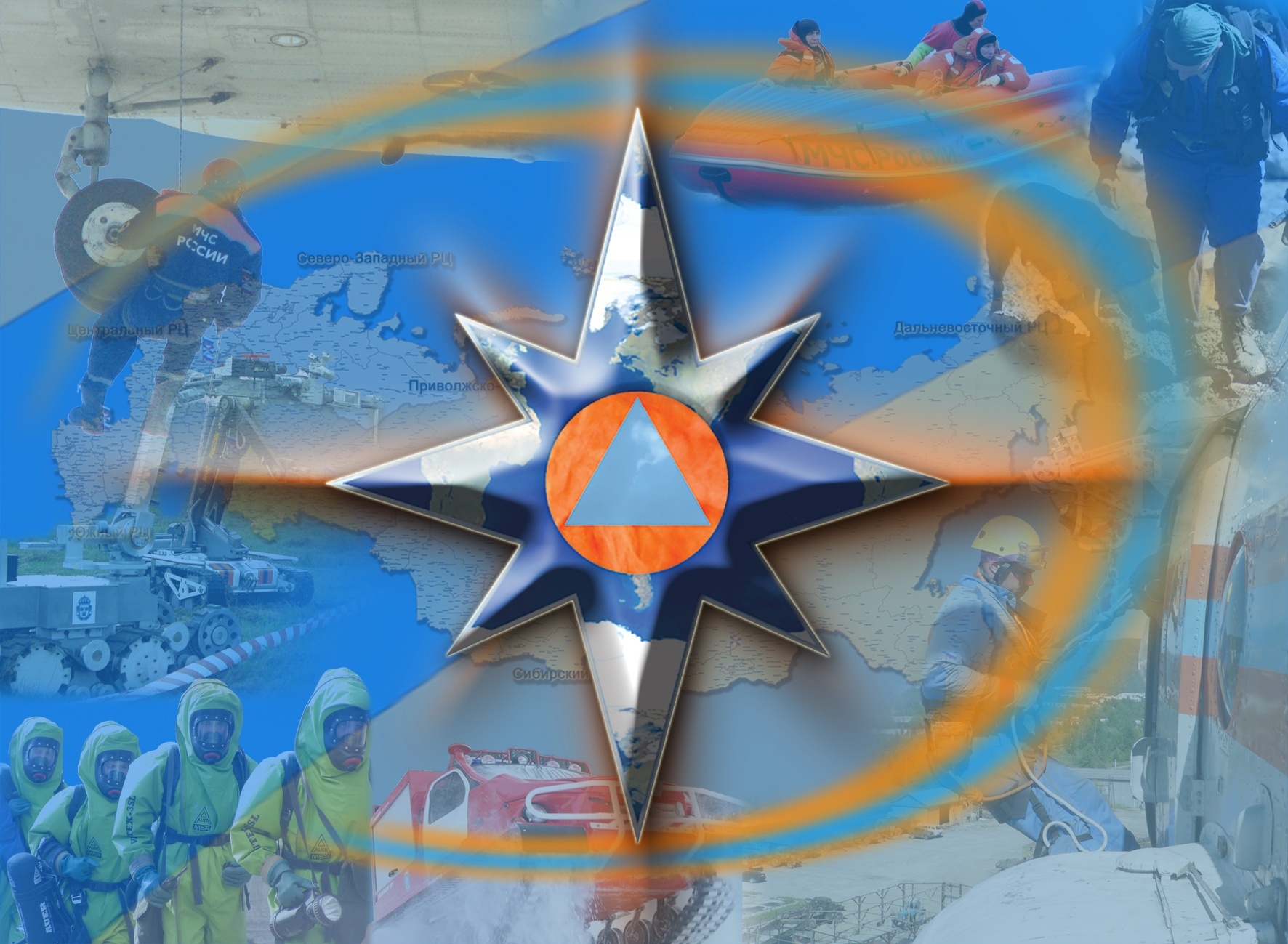 РИСКИ ВОЗНИКНОВЕНИЯ ЧС НА ТРАНСПОРТЕ
ПАСПОРТ ТЕРРИТОРИИ с. Шемети  
СЕНЬКИНСКОГО СЕЛЬСКОГО ПОСЕЛЕНИЯ ДОБРЯНСКОГО МУНИЦИПАЛЬНОГО РАЙОНА
(риски возникновения ЧС на объектах автомобильного транспорта)
п. 4.1.1.
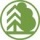 Автодорога «Камский – Шемети  – Сенькино» (15 км)
Лесной массив
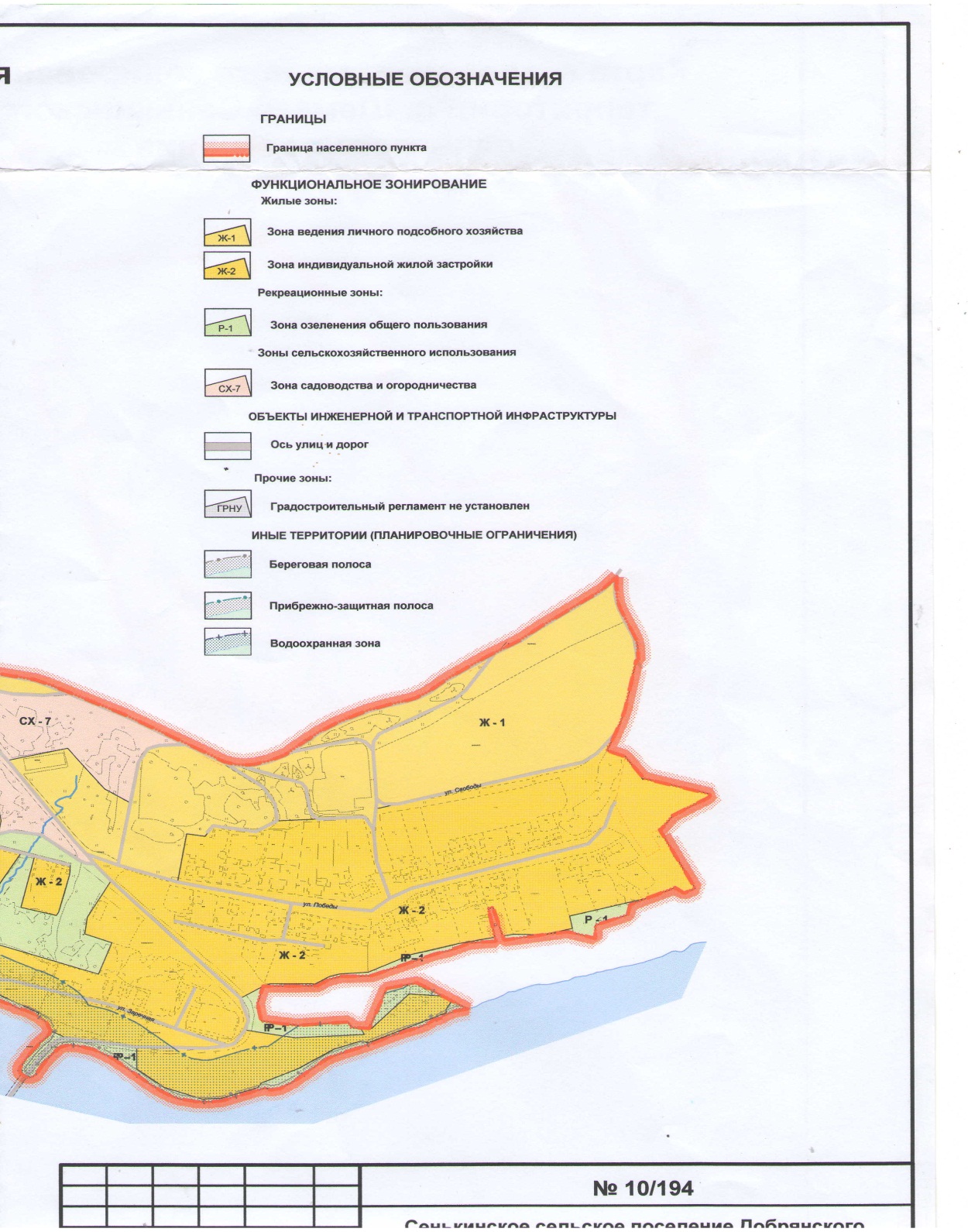 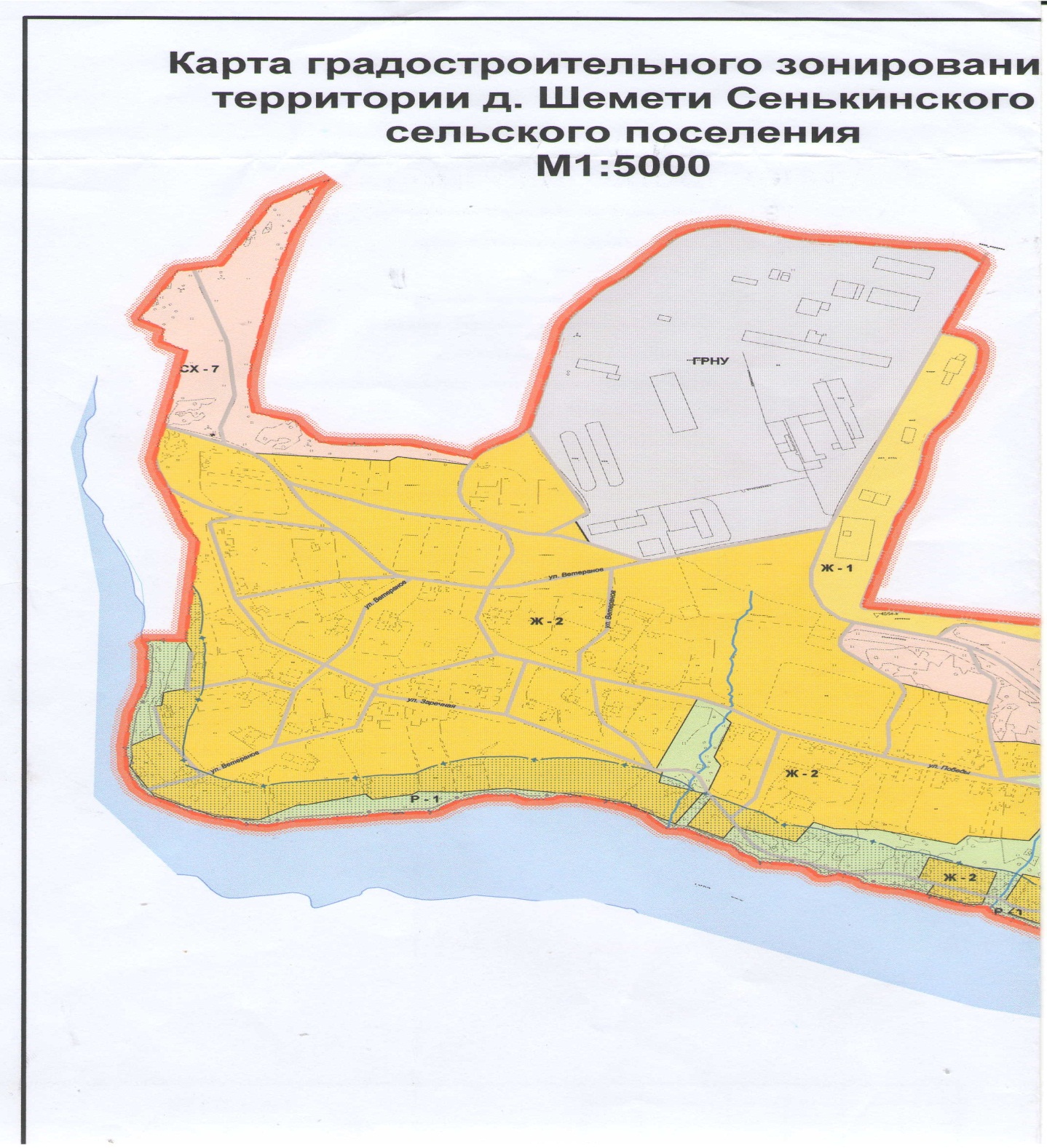 Превентивные мероприятия проводимые ОМСУ
1. Своевременное получение оперативного прогноза ФКУ «ЦУКС ГУ МЧС РФ по Пермскому краю» о неблагоприятных и опасных метеорологических явлениях.
2. Приведение в готовность организаций, осуществляющих содержание автомобильных дорог.
3. Организация взаимодействия с ОГИБДД по реализации мер по предупреждению возникновения ЧС и аварийных ситуаций.
4.  Приведение в готовность коммунальных служб.
Лесной массив
Павильон Одноэтажное здание, железное
Автодорога «Пермь-Ильинский» -  Камский - Шемети  (8,5 км)
Камское водохранилище
ПАСПОРТ ТЕРРИТОРИИ с. Шемети 
СЕНЬКИНСКОГО СЕЛЬСКОГО ПОСЕЛЕНИЯ ДОБРЯНСКОГО МУНИЦИПАЛЬНОГО РАЙОНА
(таблица вызовов при возникновения ЧС на объектах автомобильного транспорта)
п. 4.1.1.2.
ПАСПОРТ ТЕРРИТОРИИ с. Шемети 
СЕНЬКИНСКОГО СЕЛЬСКОГО ПОСЕЛЕНИЯ ДОБРЯНСКОГО МУНИЦИПАЛЬНОГО РАЙОНА
(ведомость привлечения сил и средств при возникновения ЧС на объектах автомобильного транспорта)
п. 4.1.1.3.
ПАСПОРТ ТЕРРИТОРИИ с. Шемети  
СЕНЬКИНСКОГО СЕЛЬСКОГО ПОСЕЛЕНИЯ ДОБРЯНСКОГО МУНИЦИПАЛЬНОГО РАЙОНА
(ведомость привлечения сил и средств при возникновения ЧС на объектах автомобильного транспорта)
п. 4.1.1.3.
ПАСПОРТ ТЕРРИТОРИИ с. Шемети  
СЕНЬКИНСКОГО СЕЛЬСКОГО ПОСЕЛЕНИЯ ДОБРЯНСКОГО МУНИЦИПАЛЬНОГО РАЙОНА
(риски возникновения ЧС на объектах железнодорожного транспорта)
п. 4.1.2.
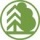 Автодорога «Камский – Шемети  – Сенькино» (15 км)
Лесной массив
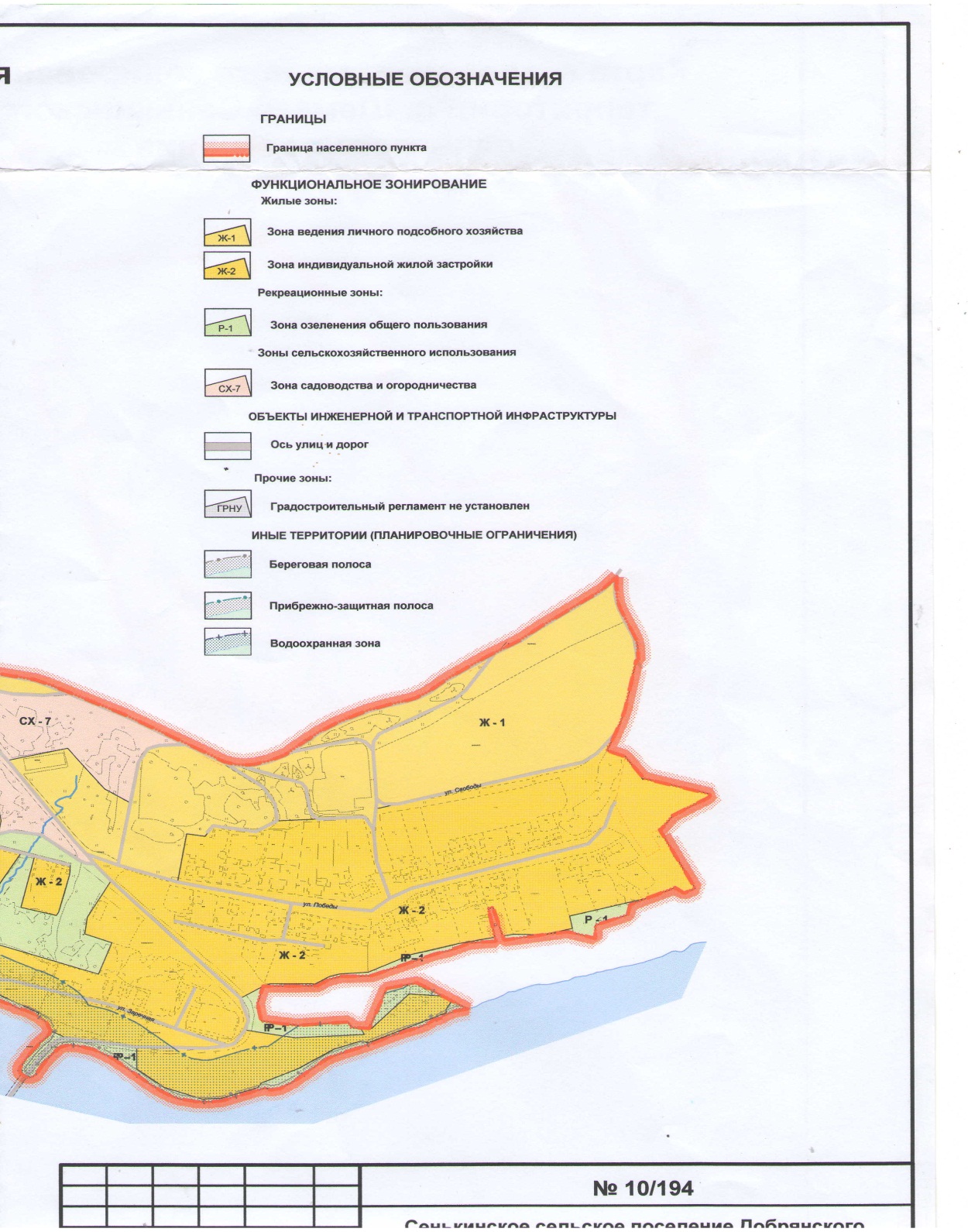 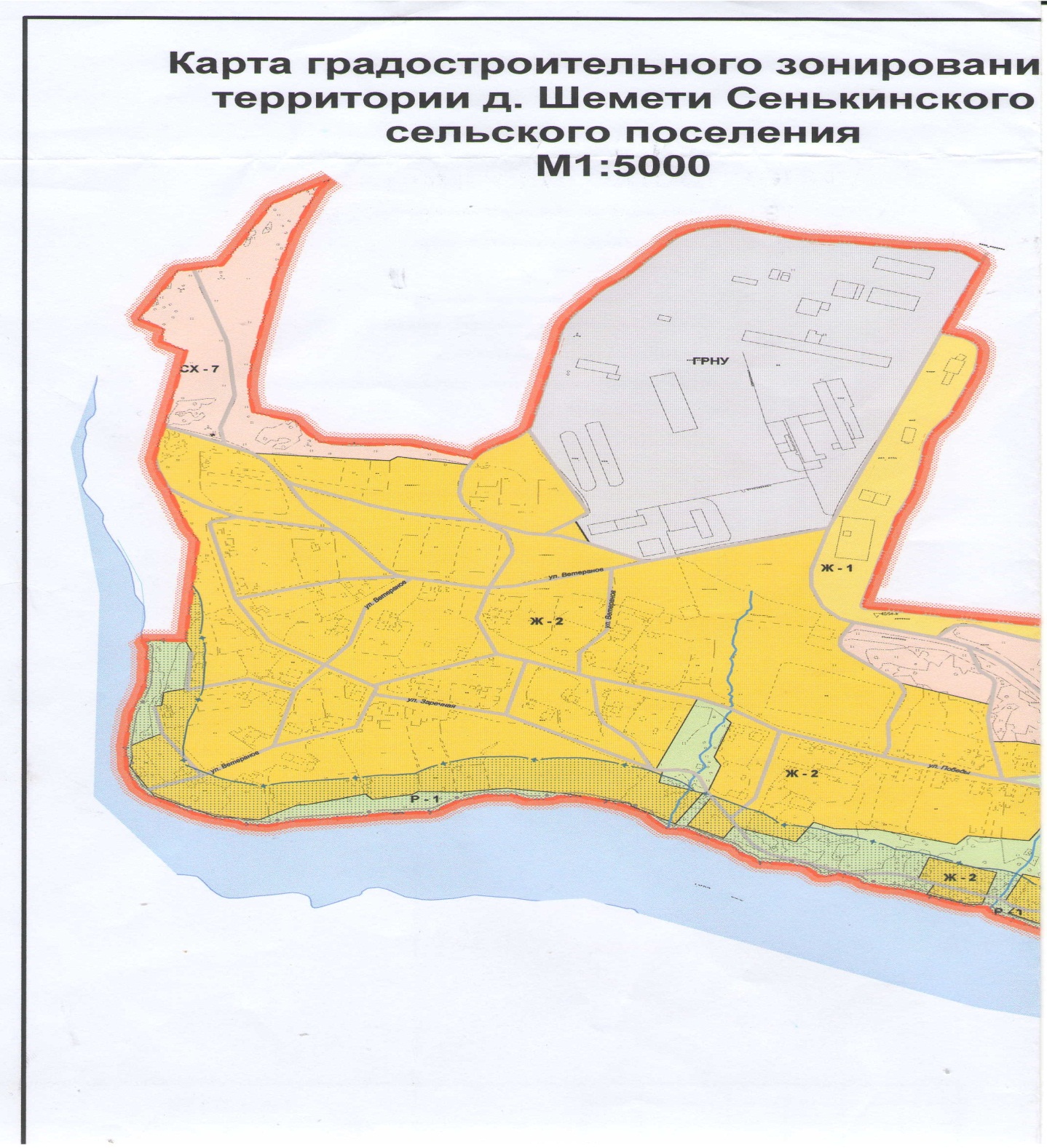 Лесной массив
Павильон Одноэтажное здание, железное
Автодорога «Пермь-Ильинский» -  Камский - Шемети  (8,5 км)
Риски возникновения аварий на железнодорожном транспорте отсутствуют ввиду отсутствия железных дорог.
Камское водохранилище
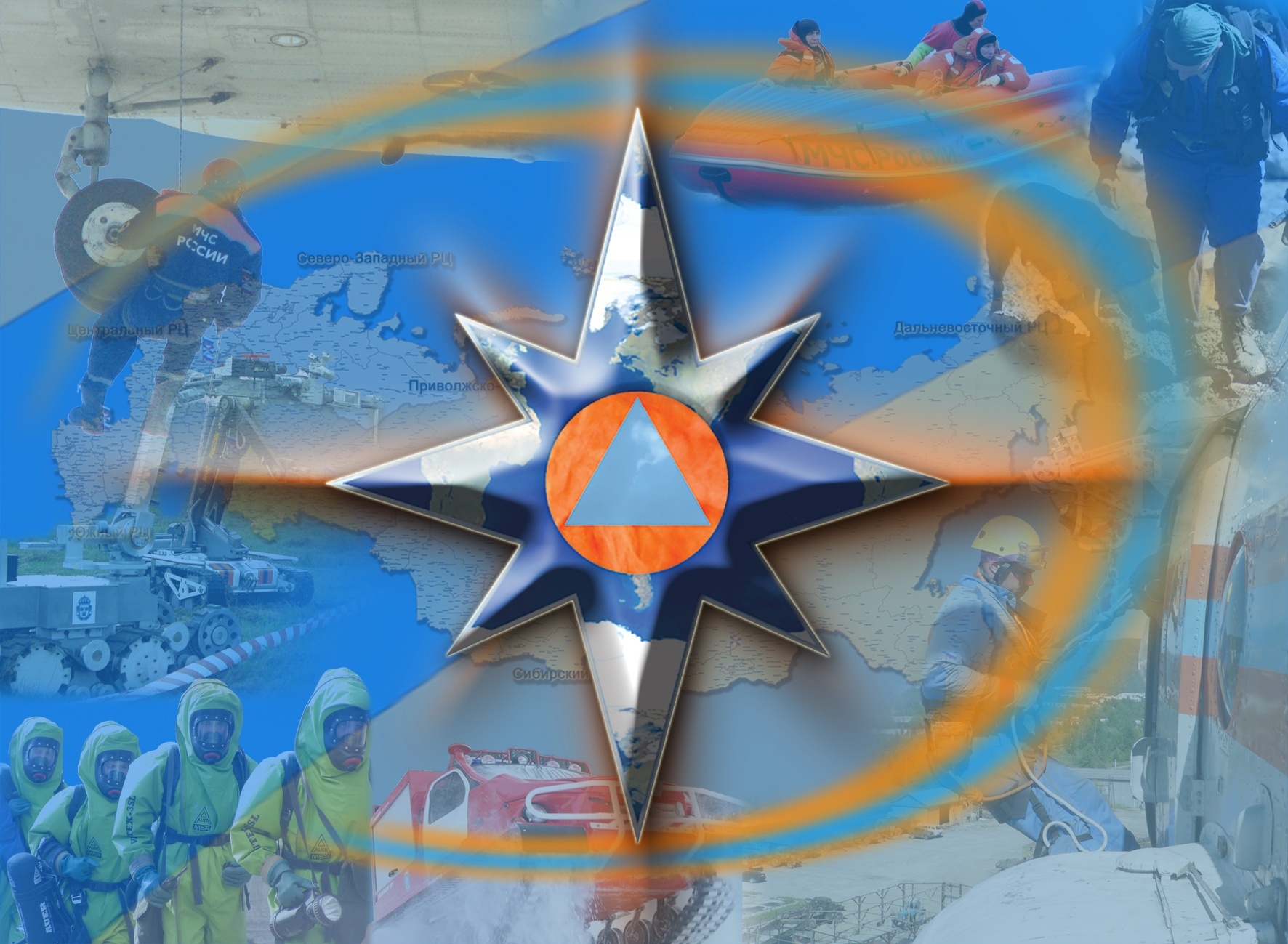 РИСКИ ВОЗНИКНОВЕНИЯ ЧС НА СИСТЕМАХ ЖКХ
ПАСПОРТ ТЕРРИТОРИИ с. Шемети  
СЕНЬКИНСКОГО СЕЛЬСКОГО ПОСЕЛЕНИЯ ДОБРЯНСКОГО МУНИЦИПАЛЬНОГО РАЙОНА
(риски возникновения ЧС на электросетях)
п. 4.2.1.
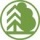 Трансформаторнаяя подстанция
Обслуживанием электросетей занимается  Орджоникидзевский район энергоснабжения производственного отделения «Пермские городские электрические сети» ОАО «МРСК Урала» – Филиал ОАО «Пермэнерго»
Руководитель – Миронов П.А., тел. 8(342)28 48 889
ТП 2
Тип здания – 1этаж. кирпич.
Мощность – 500 кВ
% износа – 20%
Население – 92чел.
Домов – 66.
Соц/важные объекты – нет.
Пром. объекты – нет.
Лесной массив
Превентивные мероприятия для предотвращения возникновения ЧС (происшествий) на электрических сетях:
1. Своевременное получение оперативного прогноза ФКУ «ЦУКС ГУМЧСРФ по Пермскому краю» о неблагоприятных погодных условиях.
2. Усиление дежурных аварийно-восстановительных бригад.
3. Контроль за функционированием объектов ЖКХ.
4. Подготовка резервных источников электропитания.
5. Своевременная  чистка охранной зоны ЛЭП от деревьев.
6. Своевременная замена опор.
7. Обследование аварийно-опасных участков электросетей.
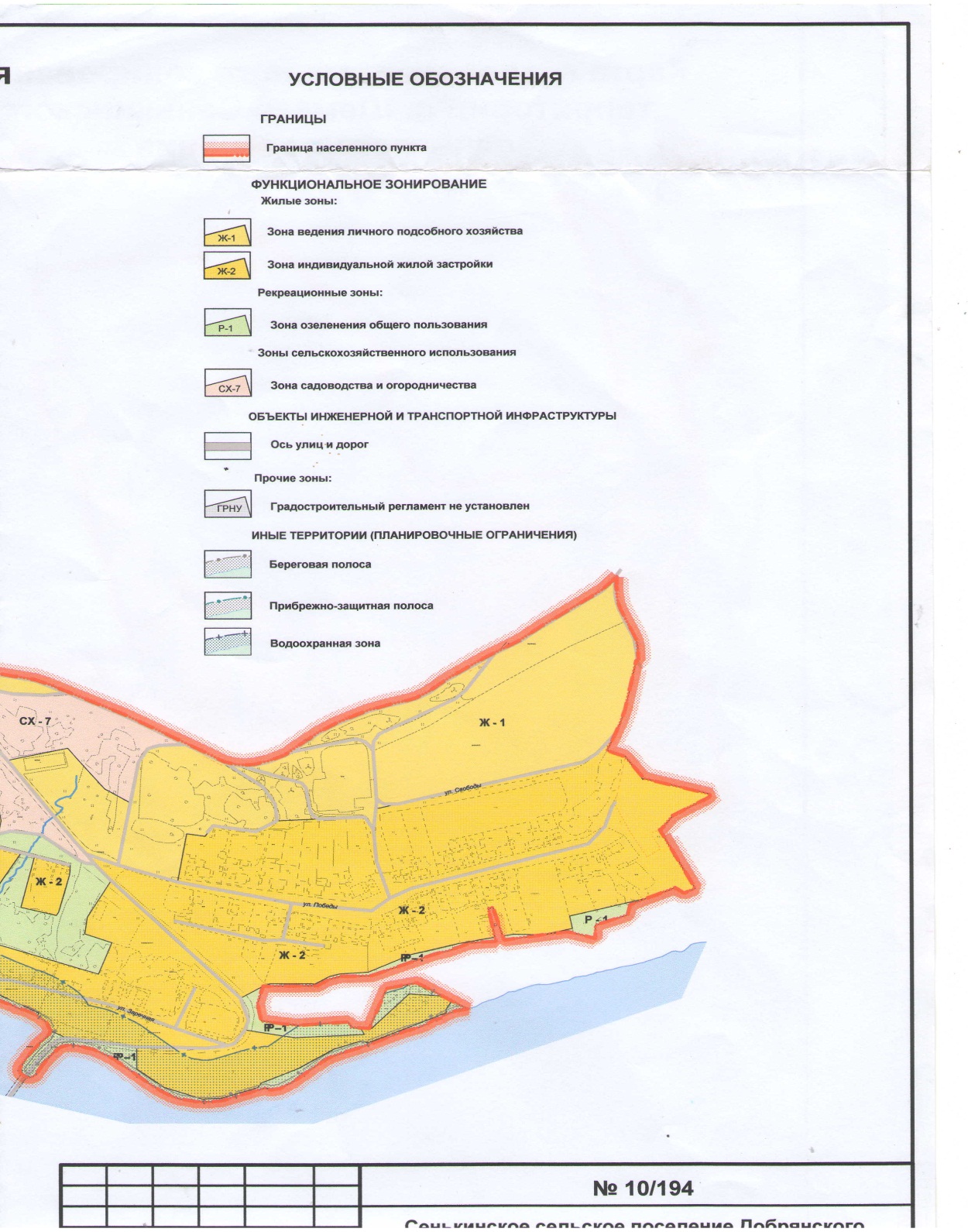 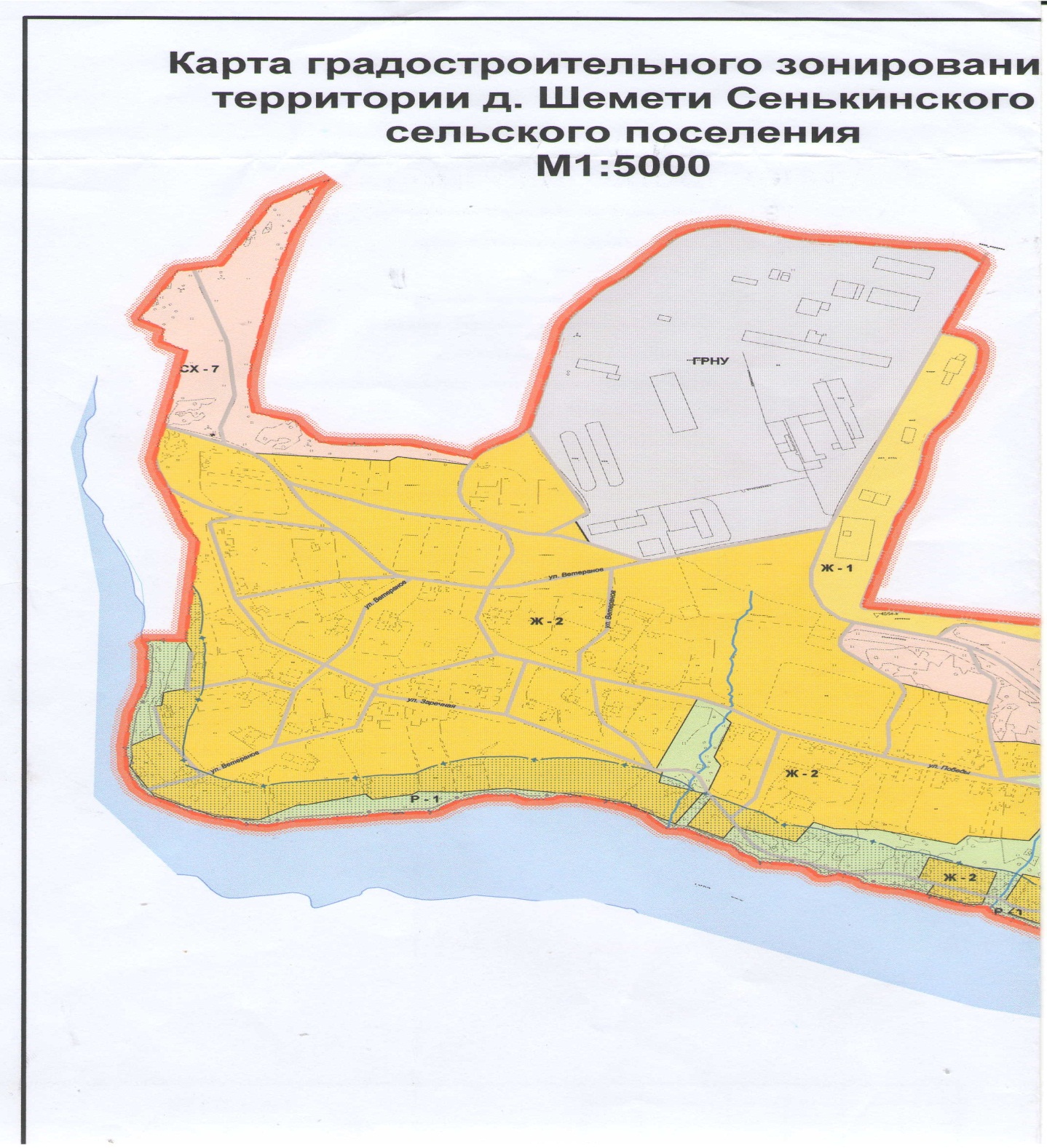 ТП  1
Тип здания – 1этаж. кирпич.
Мощность – 500 кВ
% износа – 20%
Население – 92 чел.
Домов – 66.
Соц/важные объекты – нет.
Пром. объекты – нет.
ТП 4
Тип здания – 1этаж. кирпич.
Мощность – 500 кВ
% износа – 20%
Население –  92 чел.
Домов – 66.
Соц/важные объекты – нет.
Пром. объекты – нет.
ТП 3
Тип здания – 1этаж. кирпич.
Мощность – 500 кВ
% износа – 20%
Население – 250 чел.
Домов – 50.
Соц/важные объекты – 1.
Пром. объекты – нет.
ТП  1
Тип здания – 1этаж. кирпич.
Мощность – 500 кВ
% износа – 20%
Население – 92 чел.
Домов – 66.
Соц/важные объекты – нет.
Пром. объекты – нет.
Лесной массив
Камское водохранилище
ТП  6
Тип здания – 1этаж. кирпич.
Мощность – 500 кВ
% износа – 20%
Население – 92 чел.
Домов – 66.
Соц/важные объекты – нет.
Пром. объекты – нет.
Павильон Одноэтажное здание, железное
ТП  5
Тип здания – 1этаж. кирпич.
Мощность – 500 кВ
% износа – 20%
Население – 92 чел.
Домов – 66.
Соц/важные объекты – нет.
Пром. объекты – нет.
ПАСПОРТ ТЕРРИТОРИИ с. Шемети 
СЕНЬКИНСКОГО СЕЛЬСКОГО ПОСЕЛЕНИЯ ДОБРЯНСКОГО МУНИЦИПАЛЬНОГО РАЙОНА
(Таблица вызовов при возникновения ЧС на электросетях)
п. 4.2.1.1.
ПАСПОРТ ТЕРРИТОРИИ с. Шемети 
СЕНЬКИНСКОГО СЕЛЬСКОГО ПОСЕЛЕНИЯ ДОБРЯНСКОГО МУНИЦИПАЛЬНОГО РАЙОНА
(ведомость привлечения сил и средств при возникновения ЧС на электросетях)
п. 4.2.1.2.
ПАСПОРТ ТЕРРИТОРИИ с. Шемети 
СЕНЬКИНСКОГО СЕЛЬСКОГО ПОСЕЛЕНИЯ ДОБРЯНСКОГО МУНИЦИПАЛЬНОГО РАЙОНА
(ведомость привлечения сил и средств при возникновения ЧС на электросетях)
п. 4.2.1.2.
ПАСПОРТ ТЕРРИТОРИИ с. Шемети  
СЕНЬКИНСКОГО СЕЛЬСКОГО ПОСЕЛЕНИЯ ДОБРЯНСКОГО МУНИЦИПАЛЬНОГО РАЙОНА
(риски возникновения ЧС на сетях газоснабжения)
п. 4.2.2.
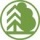 Риски возникновения ЧС на сетях газоснабжения отсутствуют, в связи с отсутствием централизованного газоснабжения в населенном пункте.
Автодорога «Камский – Шемети  – Сенькино» (15 км)
Лесной массив
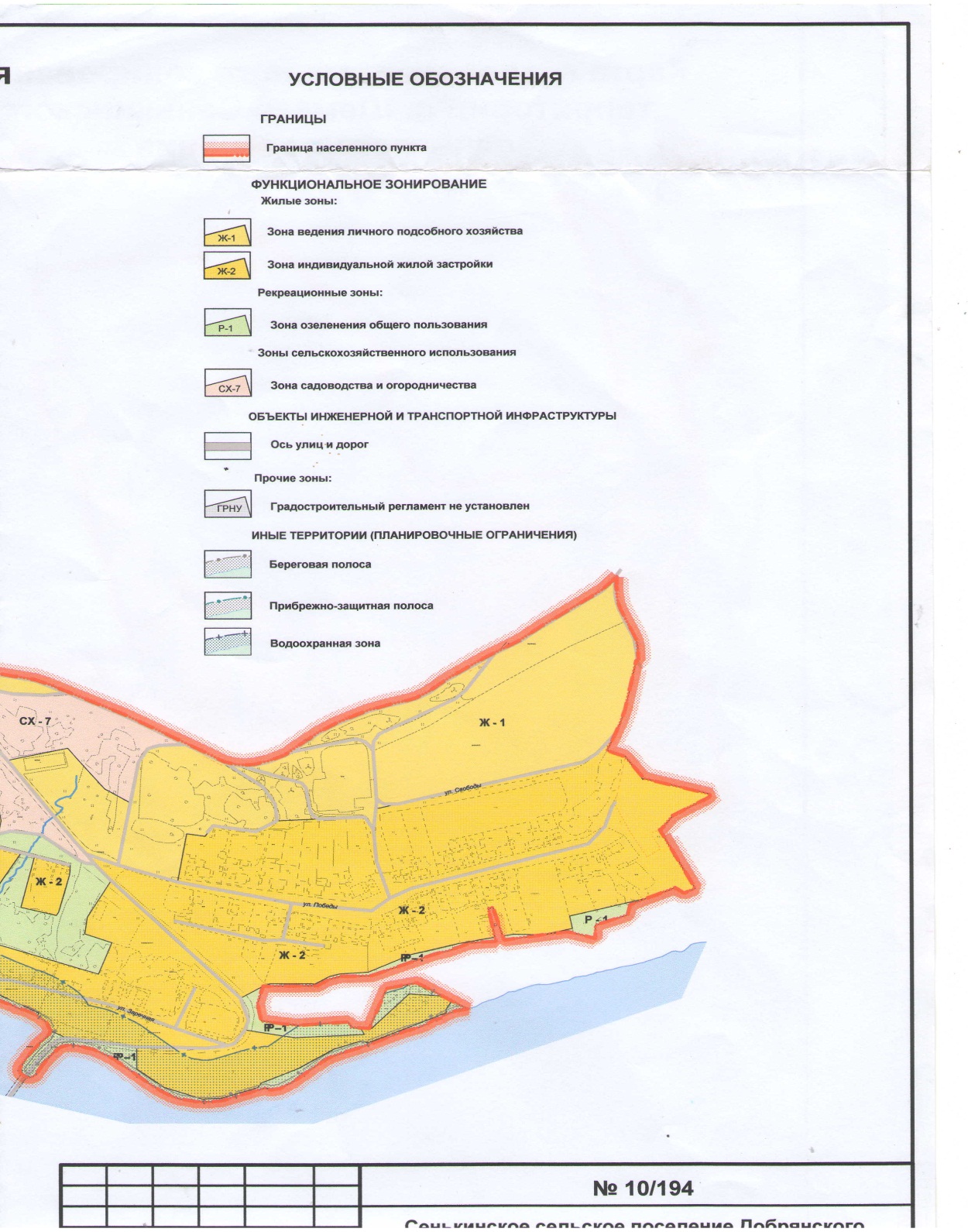 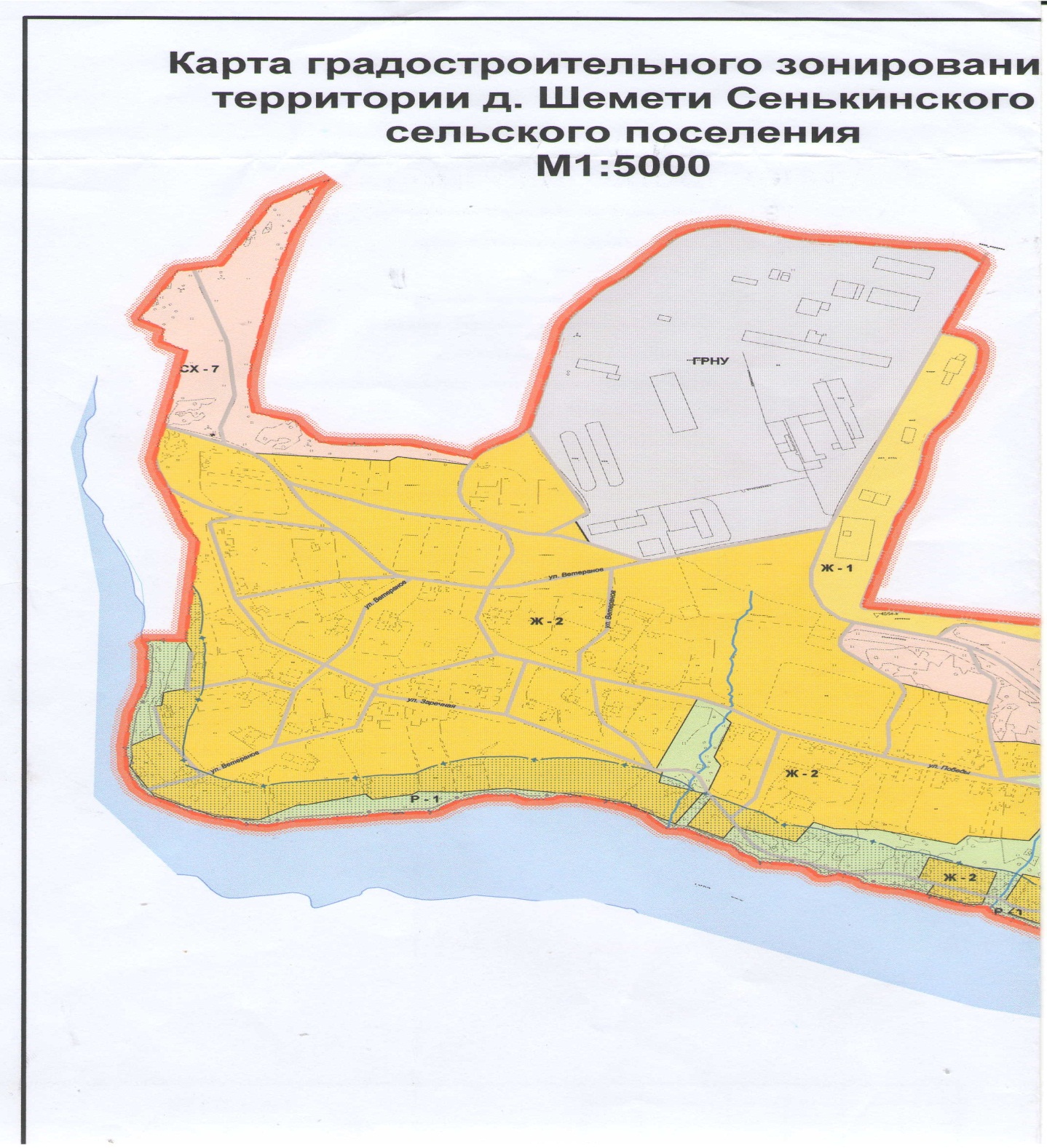 1
Лесной массив
Павильон Одноэтажное здание, железное
Автодорога «Пермь-Ильинский» -  Камский- Шемети (8,5 км)
Камское водохранилище
ПАСПОРТ ТЕРРИТОРИИ с. Шемети 
СЕНЬКИНСКОГО СЕЛЬСКОГО ПОСЕЛЕНИЯ ДОБРЯНСКОГО МУНИЦИПАЛЬНОГО РАЙОНА
(риски возникновения ЧС на системах теплоснабжения)
п. 4.2.3.
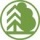 Риски возникновения ЧС на системах теплоснабжения  отсутствуют, в связи с отсутствием централизованного теплоснабжения в населенном пункте.
Автодорога «Камский – Шемети  – Сенькино» (15 км)
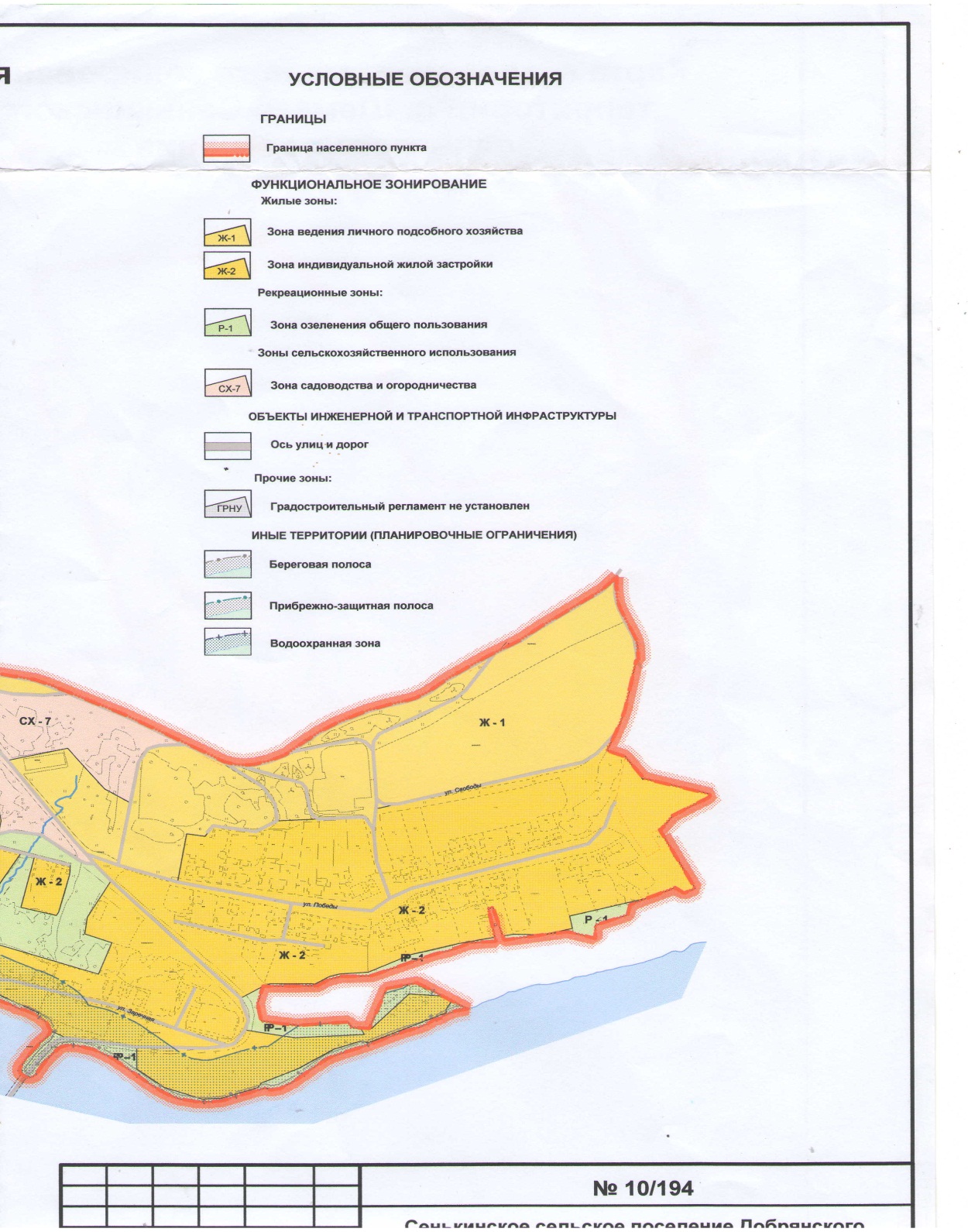 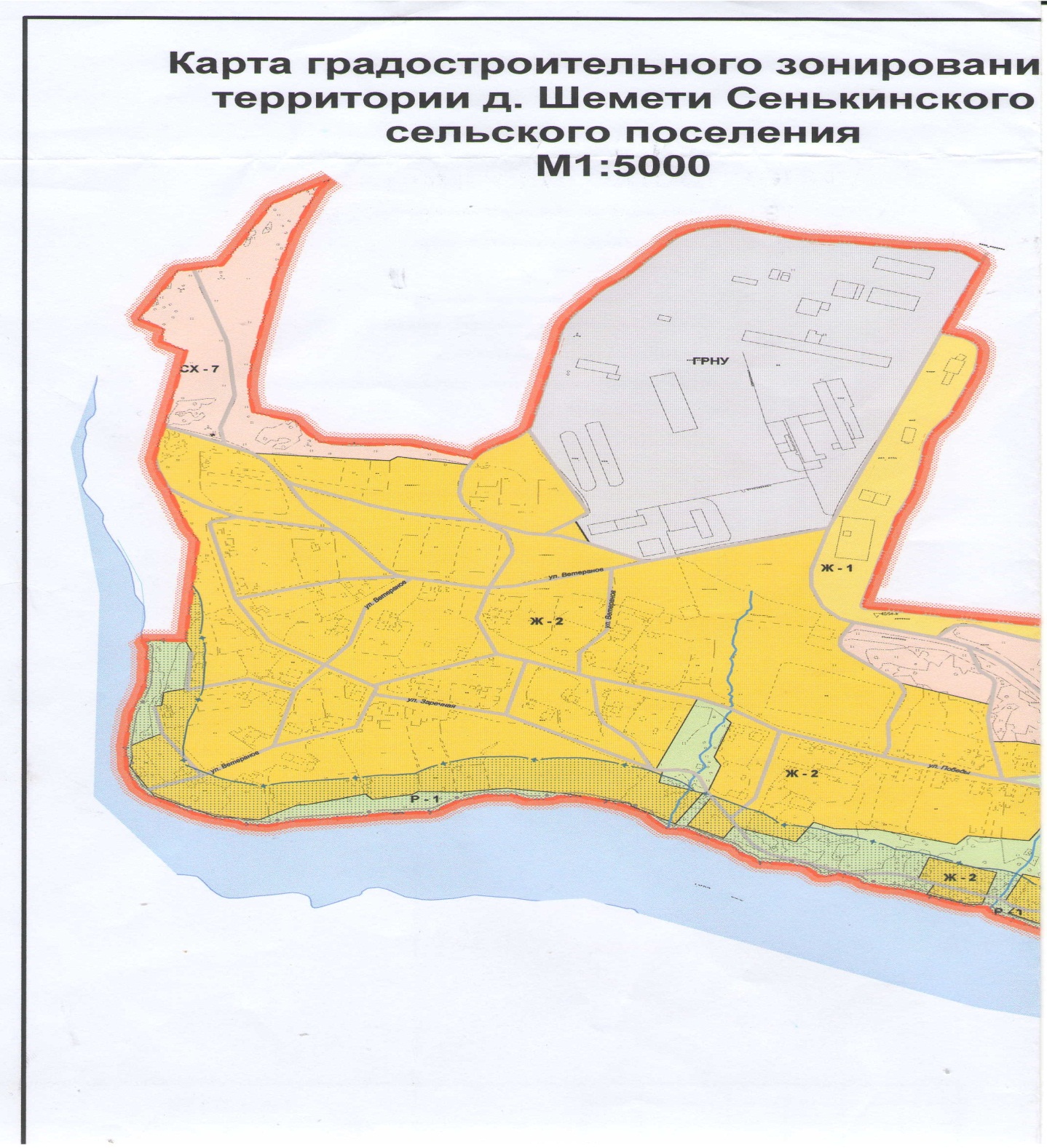 Лесной массив
Павильон Одноэтажное здание, железное
Камское водохранилище
Автодорога «Пермь-Ильинский» -  Камский-Шемети  (8,5 км)
ПАСПОРТ ТЕРРИТОРИИ с. Шемети 
СЕНЬКИНСКОГО СЕЛЬСКОГО ПОСЕЛЕНИЯ ДОБРЯНСКОГО МУНИЦИПАЛЬНОГО РАЙОНА
(риски возникновения ЧС на системах водоснабжения)
п. 4.2.4.
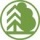 Камское водохранилище
Лесной массив
При ЧС подлежит эвакуации 
Население –92 чел.
В том числе детей – 23 чел.
Голов скота – 26
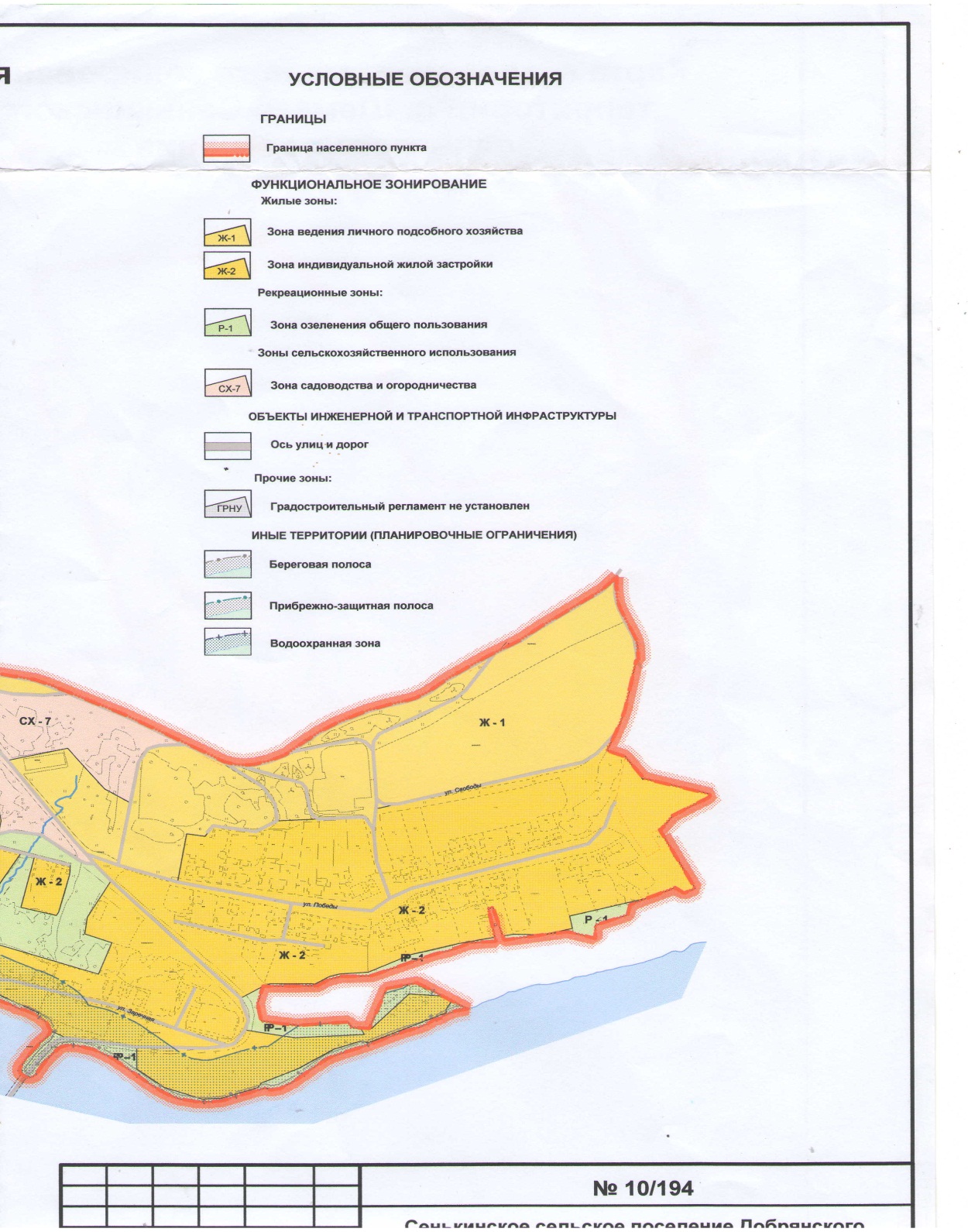 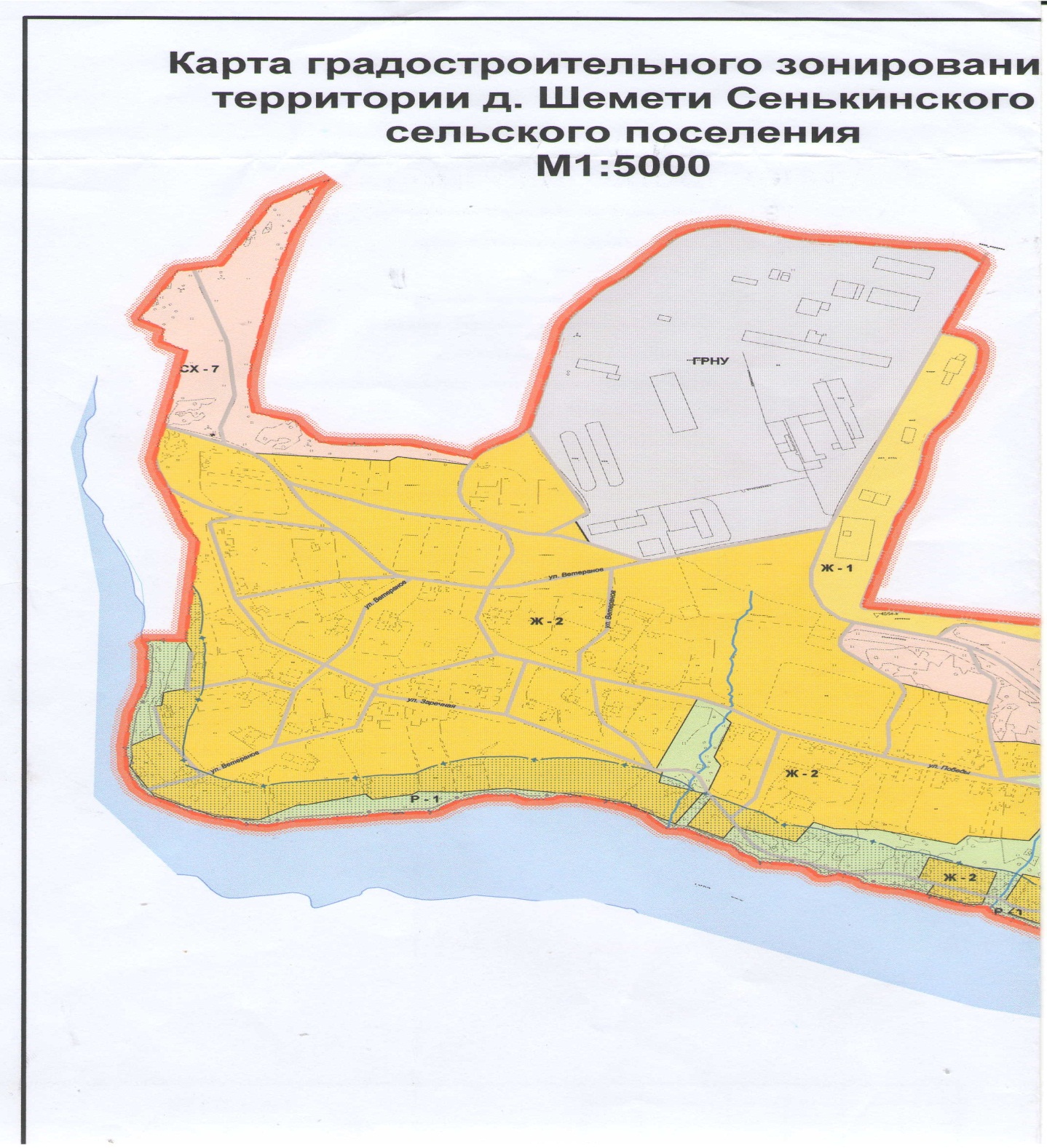 Превентивные мероприятия для предотвращения возникновения ЧС (происшествий) на системах водоснабжения:
1. Своевременное получение оперативного прогноза ФКУ «ЦУКС ГУМЧСРФ по Пермскому краю» о неблагоприятных погодных условиях.
Оповещение населения.
3. Усиление дежурных аварийно-восстановительных бригад.
4. Контроль за функционированием объектов ЖКХ.
5. Подготовка резервных источников водоснабжения (скважины).
6. Обследование и своевременный ремонт водоводов.
7.  Контроль за работой системы водоснабжения.
Лесной массив
Павильон Одноэтажное здание, железное
В случае аварии на водонапорной башне население будет брать питьевую воду в индивидуальных  скважинах (8 шт.)
ПАСПОРТ ТЕРРИТОРИИ с. Шемети 
СЕНЬКИНСКОГО СЕЛЬСКОГО ПОСЕЛЕНИЯ ДОБРЯНСКОГО МУНИЦИПАЛЬНОГО РАЙОНА
(Таблица вызовов при возникновения ЧС на системах водоснабжения)
п. 4.2.4.1.
ПАСПОРТ ТЕРРИТОРИИ с. Шемети 
СЕНЬКИНСКОГО СЕЛЬСКОГО ПОСЕЛЕНИЯ ДОБРЯНСКОГО МУНИЦИПАЛЬНОГО РАЙОНА
(ведомость привлечения сил и средств при возникновения ЧС на системах водоснабжения)
п. 4.2.4.2.
ПАСПОРТ ТЕРРИТОРИИ с. Шемети 
СЕНЬКИНСКОГО СЕЛЬСКОГО ПОСЕЛЕНИЯ ДОБРЯНСКОГО МУНИЦИПАЛЬНОГО РАЙОНА
(ведомость привлечения сил и средств при возникновения ЧС на системах водоснабжения)
п. 4.2.4.2.
ПАСПОРТ ТЕРРИТОРИИ с. Шемети 
СЕНЬКИНСКОГО СЕЛЬСКОГО ПОСЕЛЕНИЯ ДОБРЯНСКОГО МУНИЦИПАЛЬНОГО РАЙОНА
(риски возникновения ЧС на газопроводах)
п. 4.3.
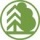 Риски возникновения ЧС на газопроводах отсутствуют в связи с их отсутствием.
Автодорога «Камский – Шемети  – Сенькино» (15 км)
Лесной массив
Лесной массив
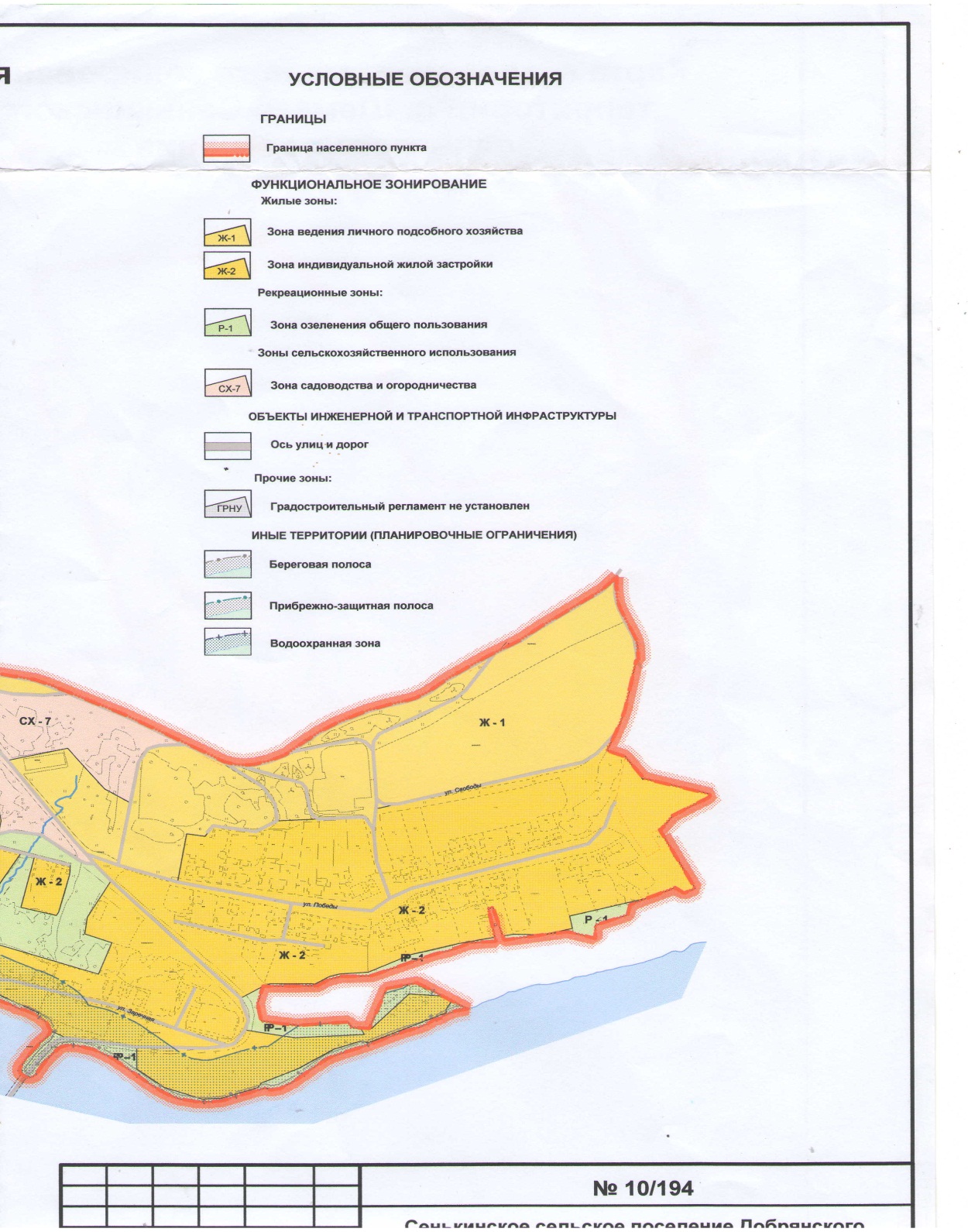 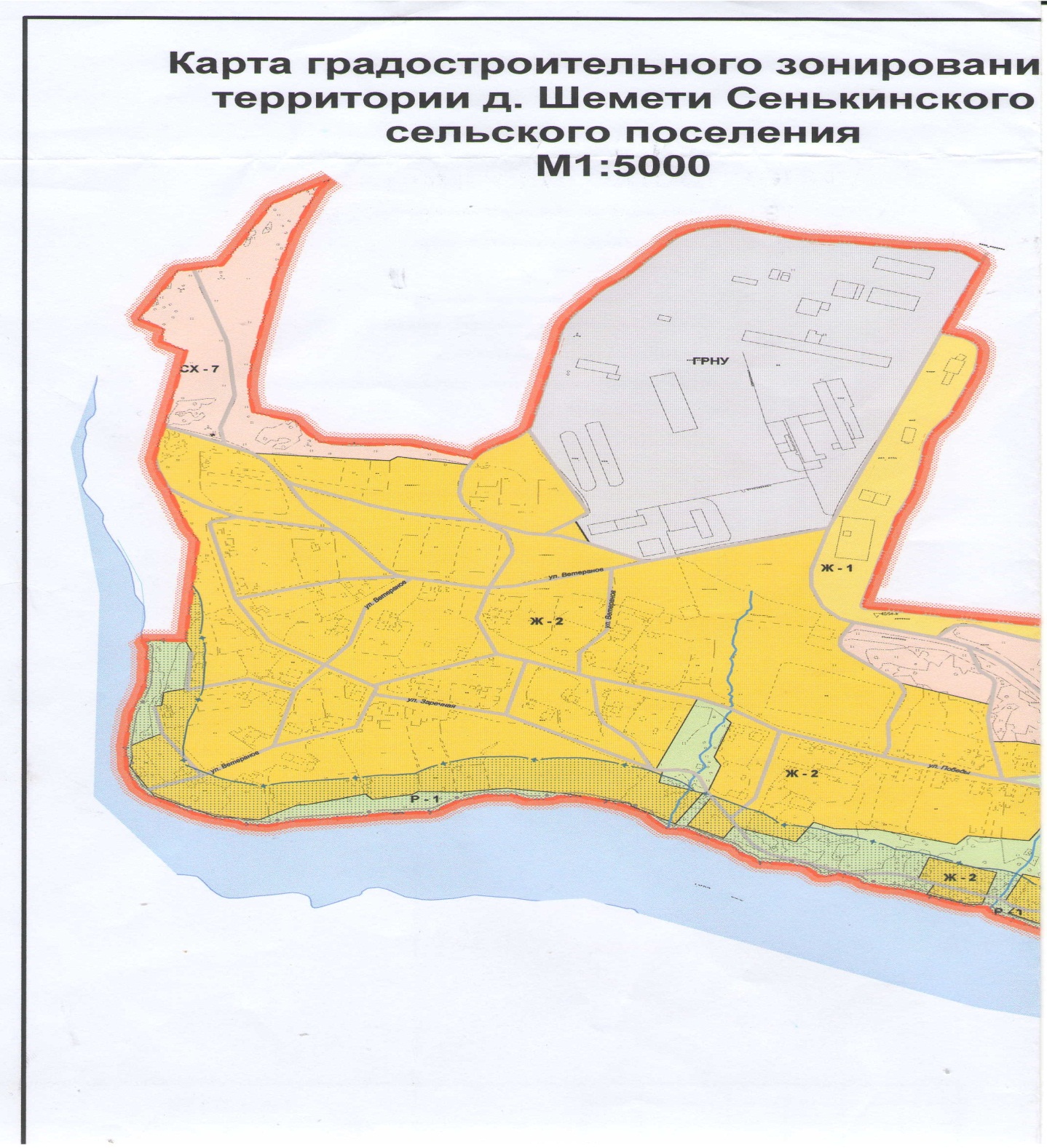 Лесной массив
Павильон Одноэтажное здание, железное
Автодорога «Пермь-Ильинский» - Какмскии -Шемети  (8,5 км)
ПАСПОРТ ТЕРРИТОРИИ с. Шемети   
СЕНЬКИНСКОГО СЕЛЬСКОГО ПОСЕЛЕНИЯ ДОБРЯНСКОГО МУНИЦИПАЛЬНОГО РАЙОНА
(риски возникновения ЧС на нефтепроводах)
п. 4.4.
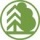 Автодорога «Камский – Шемети  – Сенькино» (15 км)
Риски возникновения ЧС на нефтепроводах отсутствуют в связи с их отсутствием.
Лесной массив
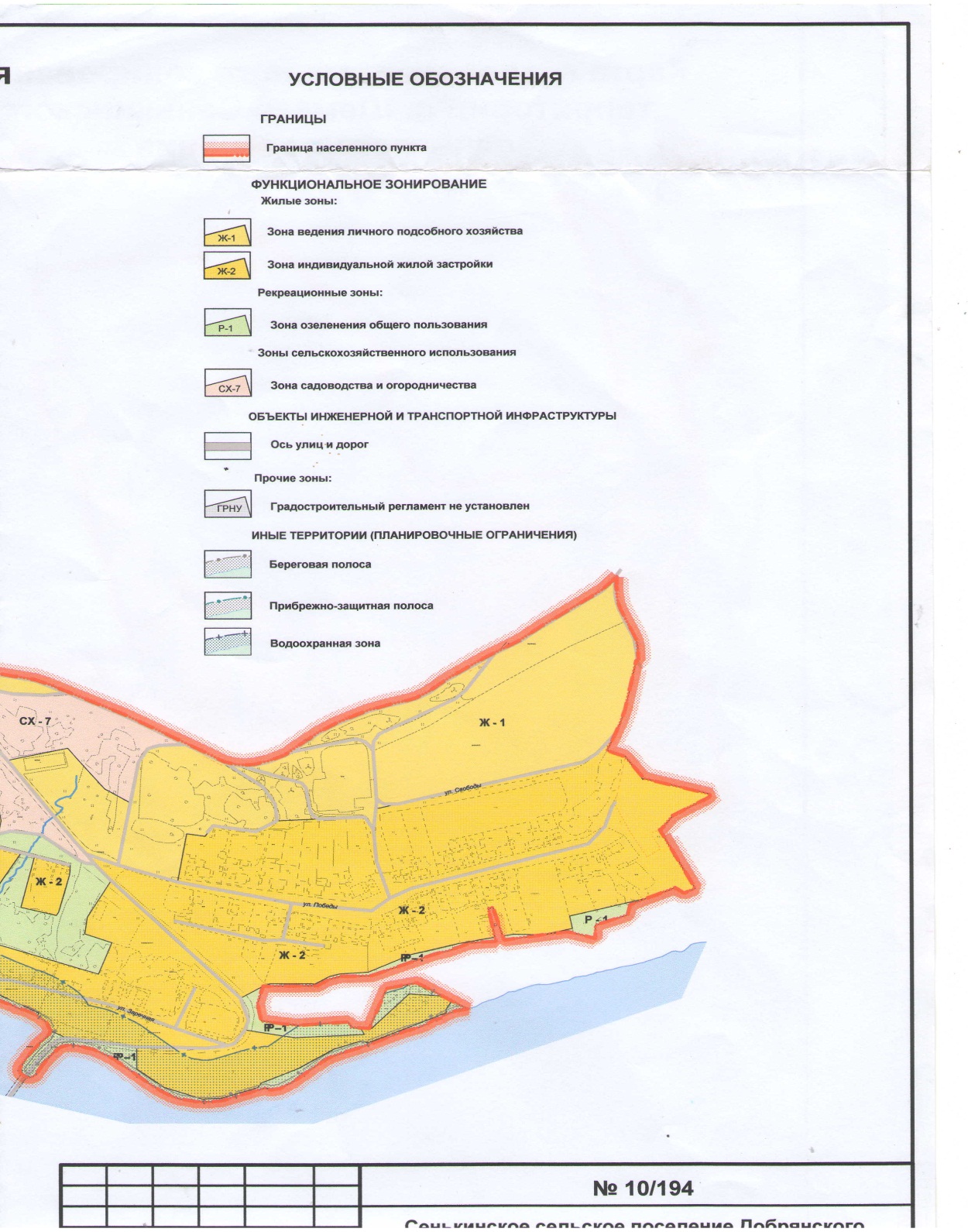 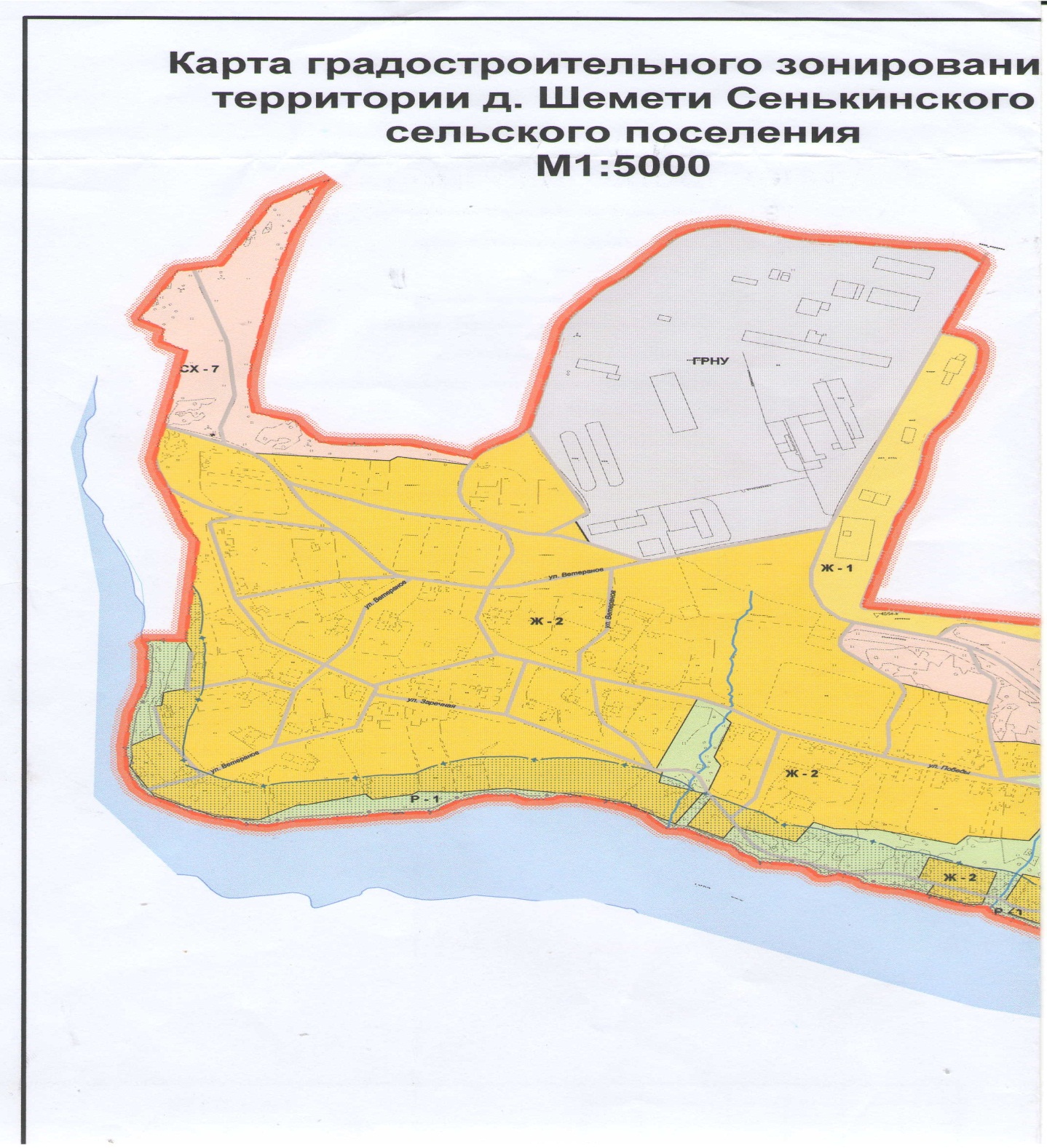 Лесной массив
Павильон Одноэтажное здание, железное
Автодорога «Пермь-Ильинский» - Камскии - Шемети  (8,5 км)
Камское водохранилище
ПАСПОРТ ТЕРРИТОРИИ п. КАМСКИЙ
СЕНЬКИНСКОГО СЕЛЬСКОГО ПОСЕЛЕНИЯ ДОБРЯНСКОГО МУНИЦИПАЛЬНОГО РАЙОНА
(риски обрушения зданий, сооружений, пород)
п. 4.5.
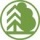 Лесной массив
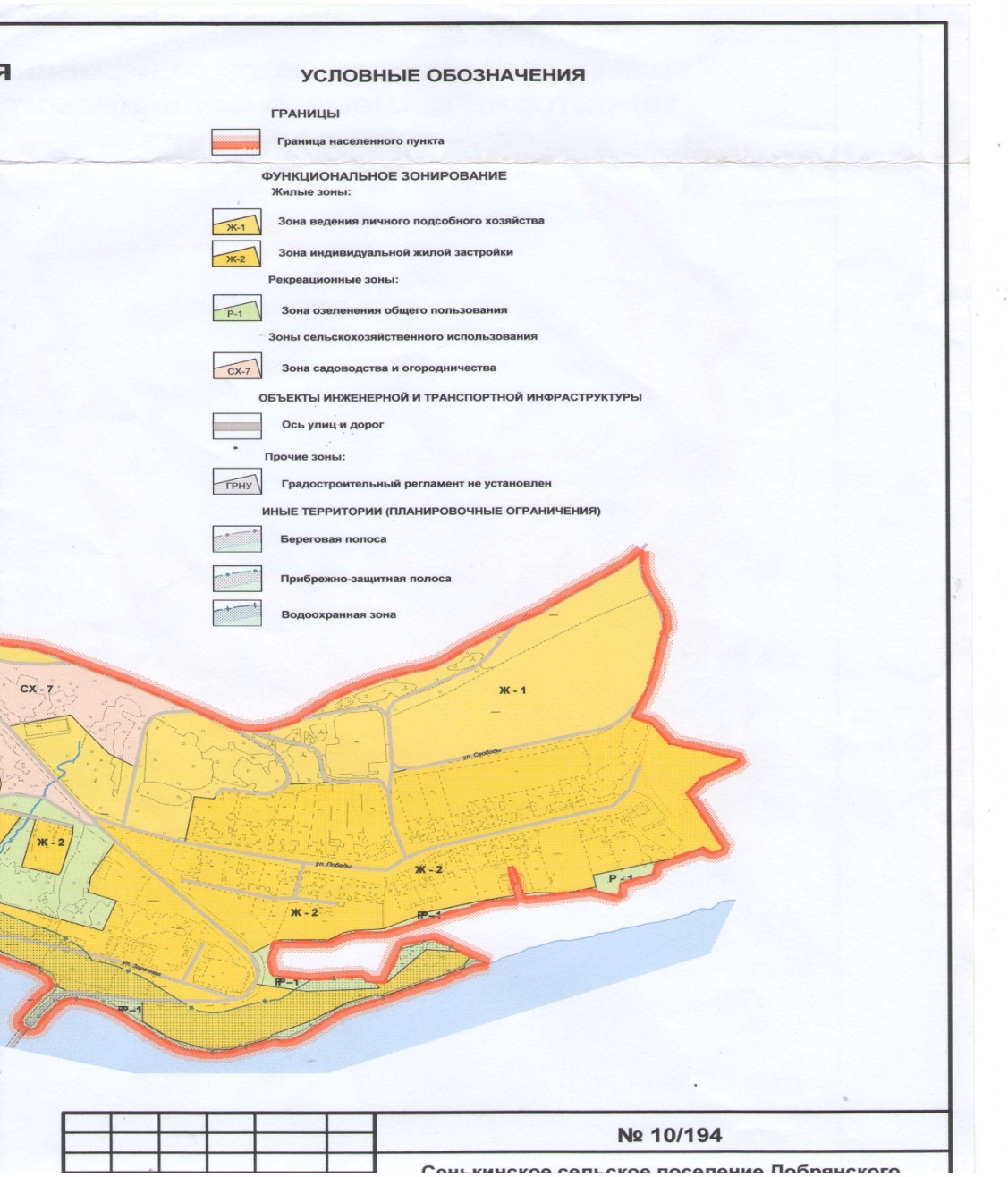 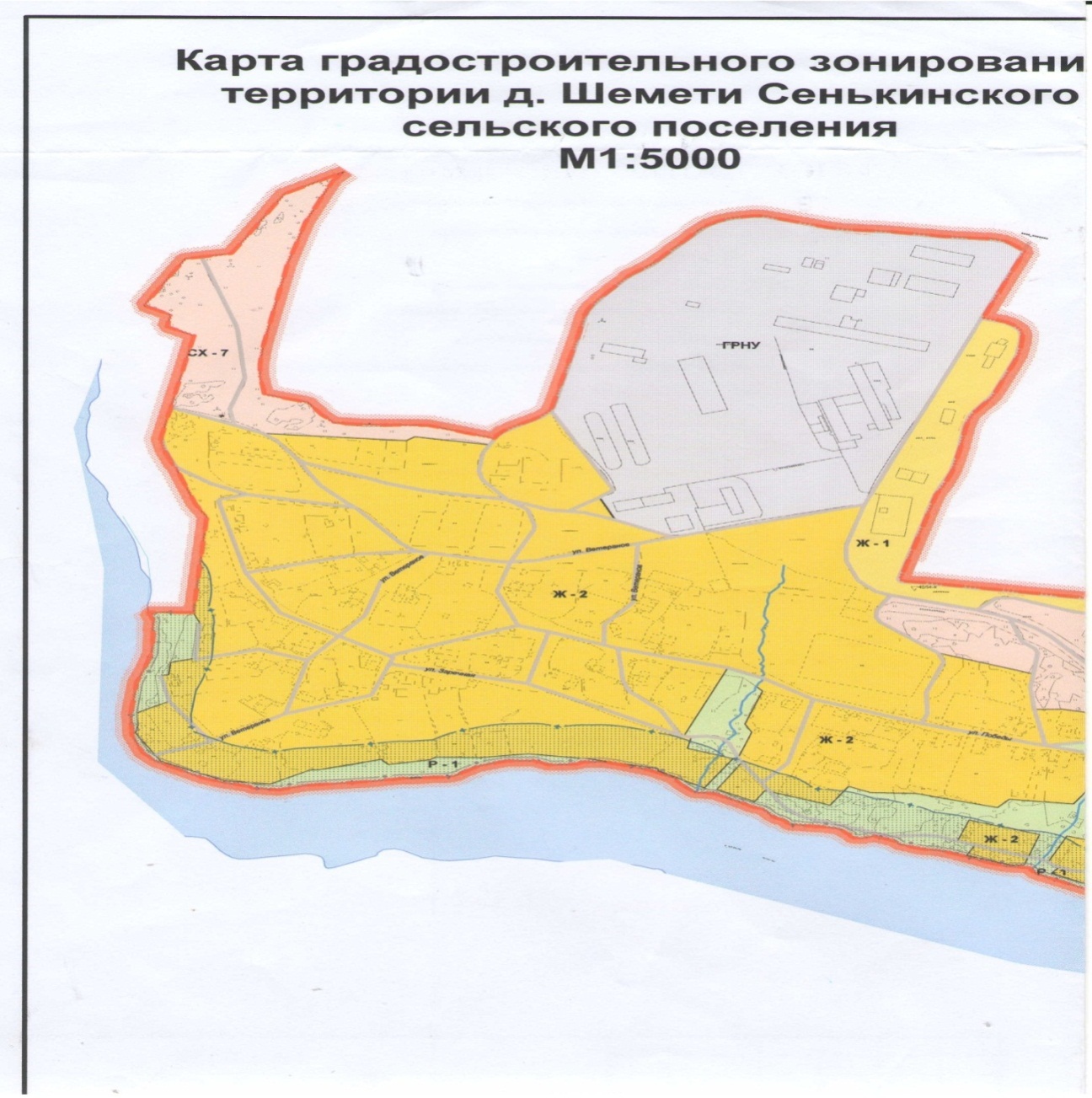 Лесной массив
Павильон Одноэтажное здание, железное
ПАСПОРТ ТЕРРИТОРИИ с. Шемети 
СЕНЬКИНСКОГО СЕЛЬСКОГО ПОСЕЛЕНИЯ ДОБРЯНСКОГО МУНИЦИПАЛЬНОГО РАЙОНА
(Таблица вызовов при обрушении зданий, сооружений, пород)
п. 4.5.1.
ПАСПОРТ ТЕРРИТОРИИ с. Шемети 
СЕНЬКИНСКОГО СЕЛЬСКОГО ПОСЕЛЕНИЯ ДОБРЯНСКОГО МУНИЦИПАЛЬНОГО РАЙОНА
(ведомость привлечения сил и средств при обрушении зданий, сооружений, пород)
п. 4.5.2.
ПАСПОРТ ТЕРРИТОРИИ с. Шемети 
 СЕНЬКИНСКОГО СЕЛЬСКОГО ПОСЕЛЕНИЯ ДОБРЯНСКОГО МУНИЦИПАЛЬНОГО РАЙОНА
(ведомость привлечения сил и средств при обрушении зданий, сооружений, пород)
п. 4.5.2.
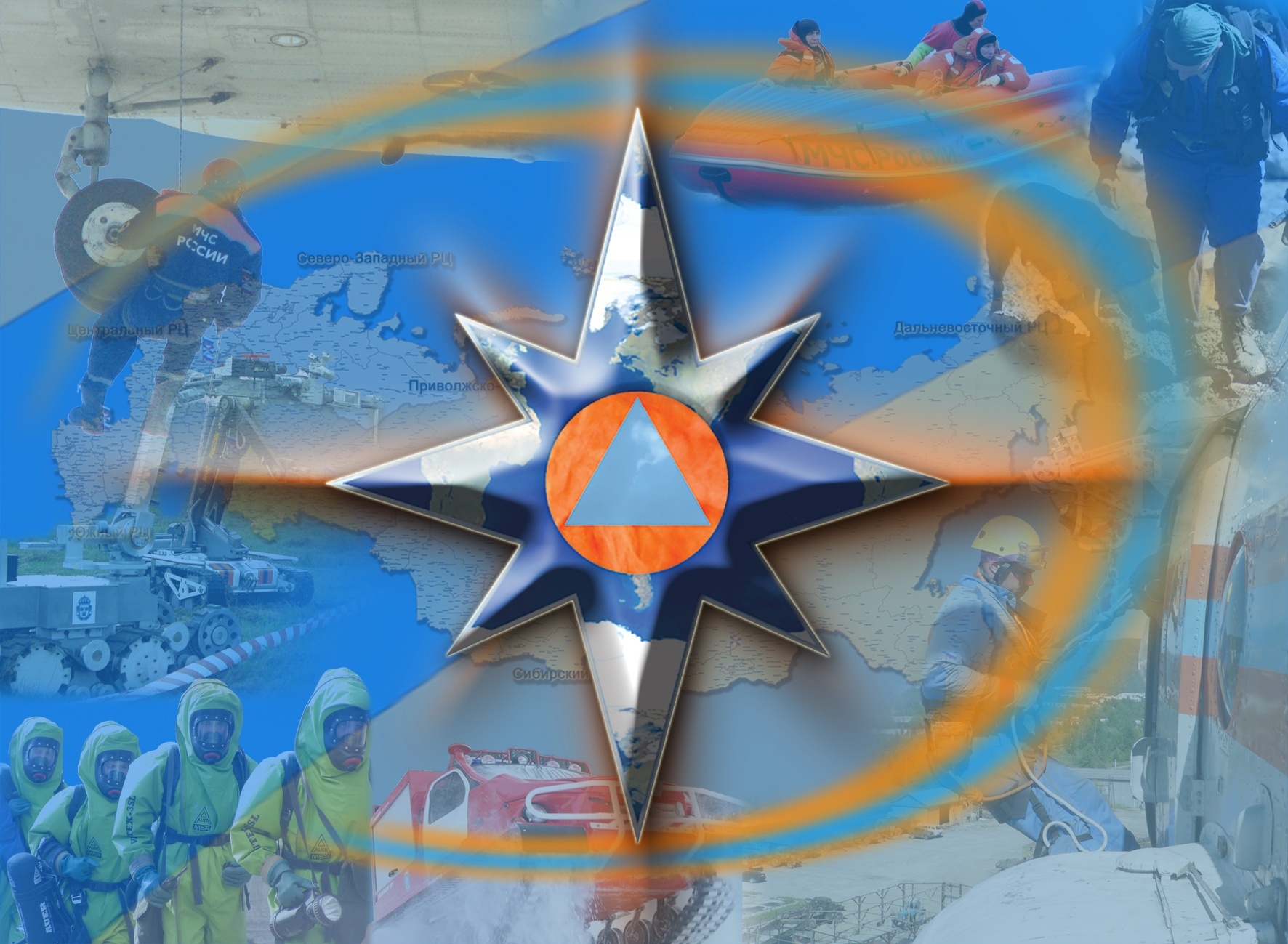 РИСКИ ВОЗНИКНОВЕНИЯ ТЕХНОГЕННЫХ ПОЖАРОВ
ПАСПОРТ ТЕРРИТОРИИ с. Шемети 
СЕНЬКИНСКОГО СЕЛЬСКОГО ПОСЕЛЕНИЯ ДОБРЯНСКОГО МУНИЦИПАЛЬНОГО РАЙОНА
(риски возникновения техногенных пожаров (не бытовые пожары))
п. 4.6.
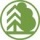 Лесной массив
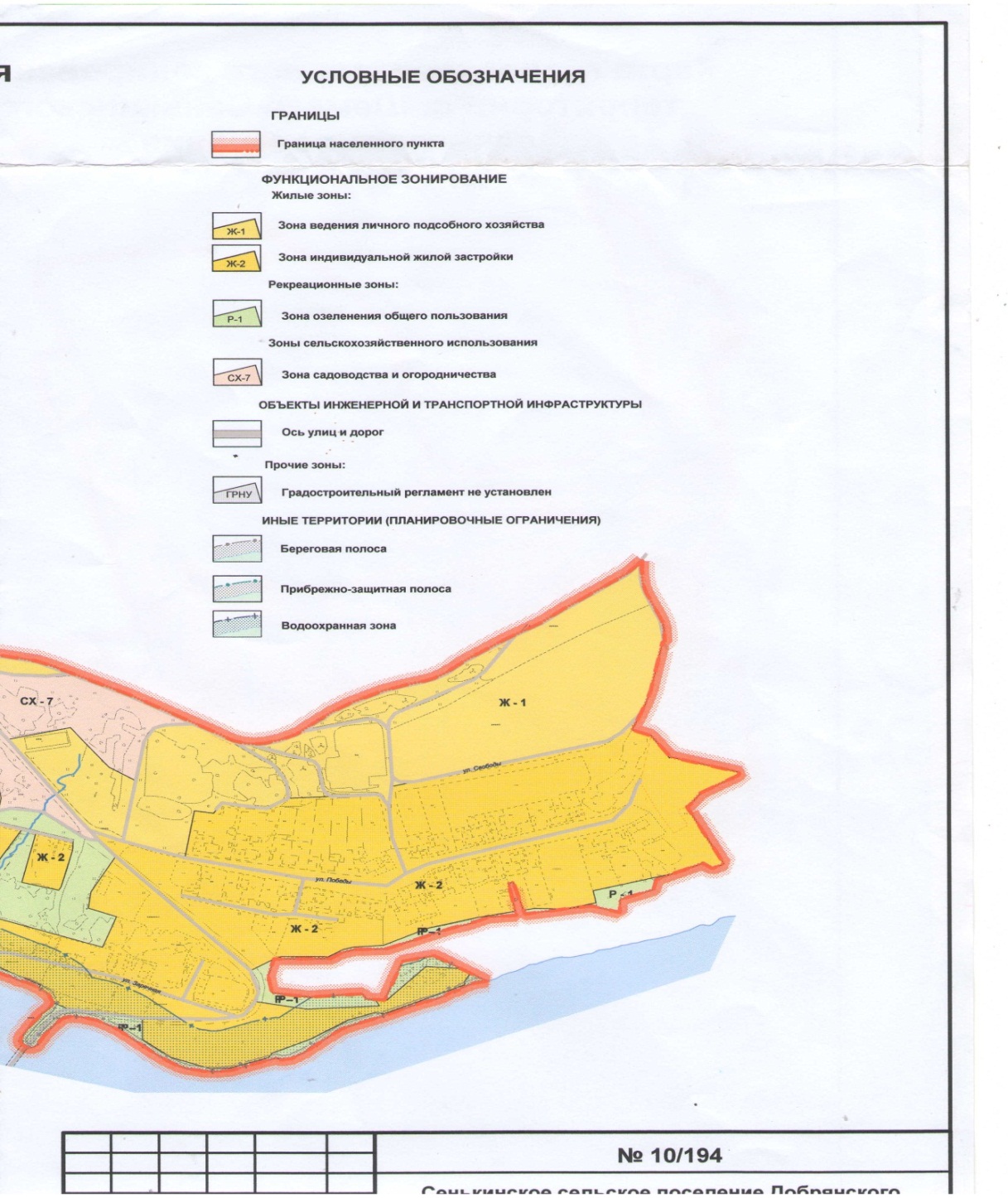 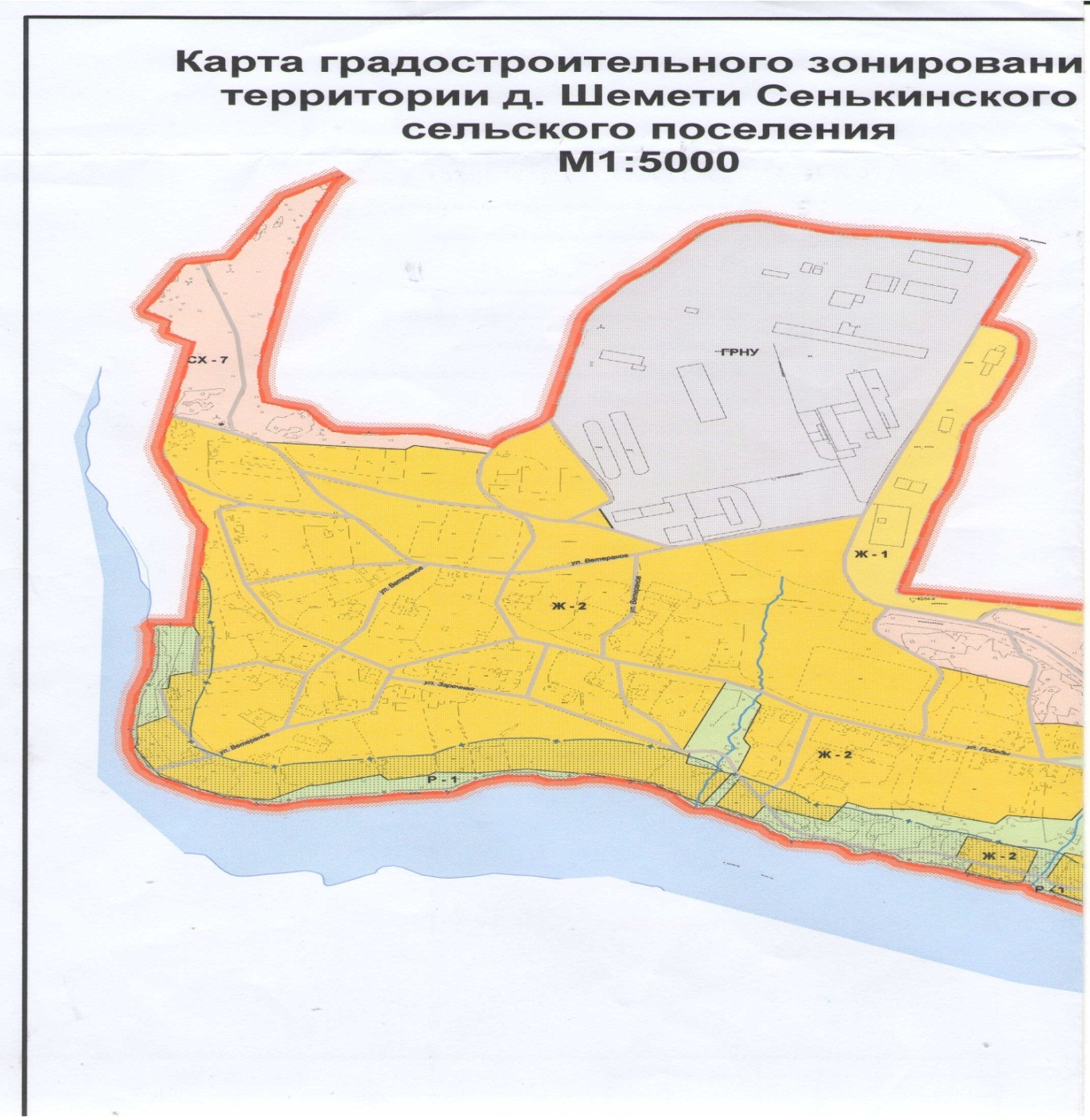 Превентивные мероприятия проводимые ОМСУ
1. Восстанавливаются и содержатся в исправном состоянии источники противопожарного водоснабжения.
2. В зимнее время расчищаются дороги, подъезды к источникам водоснабжения, создаются не замерзающие проруби.
3. В летний период производится выкос травы перед домами и объектами.
4. Своевременная разборка ветхих и заброшенных строений.
5. Соблюдение технического регламента и мер безопасности.
6. Пропаганда по соблюдению норм и правит ПБ.
7. Комплекс мероприятий, направленных на снижение вероятности ЧС.
Лесной массив
Павильон Одноэтажное здание, железное
ПЧ-115
 Расстояние –121км
г. Добрянка
ПЧ-117
 Расстояние –  49км
п. Полазна
ПЧ-\7
 Расстояние – 35 км
г. пермь
ДПД п. Камский
Руководитель – Плеснявцев А.Л.
Тел. 89194823521
ПАСПОРТ ТЕРРИТОРИИ с. Шемети 
СЕНЬКИНСКОГО СЕЛЬСКОГО ПОСЕЛЕНИЯ ДОБРЯНСКОГО МУНИЦИПАЛЬНОГО РАЙОНА
(Таблица вызовов при возникновении техногенных пожаров (не бытовые пожары))
п. 4.6.1.
ПАСПОРТ ТЕРРИТОРИИ с. Шемети 
СЕНЬКИНСКОГО СЕЛЬСКОГО ПОСЕЛЕНИЯ ДОБРЯНСКОГО МУНИЦИПАЛЬНОГО РАЙОНА
(Таблица вызовов при возникновении техногенных пожаров (не бытовые пожары))
п. 4.6.1.
ПАСПОРТ ТЕРРИТОРИИ с. Шемети 
СЕНЬКИНСКОГО СЕЛЬСКОГО ПОСЕЛЕНИЯ ДОБРЯНСКОГО МУНИЦИПАЛЬНОГО РАЙОНА
(ведомость привлечения сил и средств при возникновении техногенных пожаров (не бытовые)
п. 4.6.2.
ПАСПОРТ ТЕРРИТОРИИ с. Шемети 
СЕНЬКИНСКОГО СЕЛЬСКОГО ПОСЕЛЕНИЯ ДОБРЯНСКОГО МУНИЦИПАЛЬНОГО РАЙОНА
(ведомость привлечения сил и средств при возникновении техногенных пожаров (не бытовые)
п. 4.6.2.
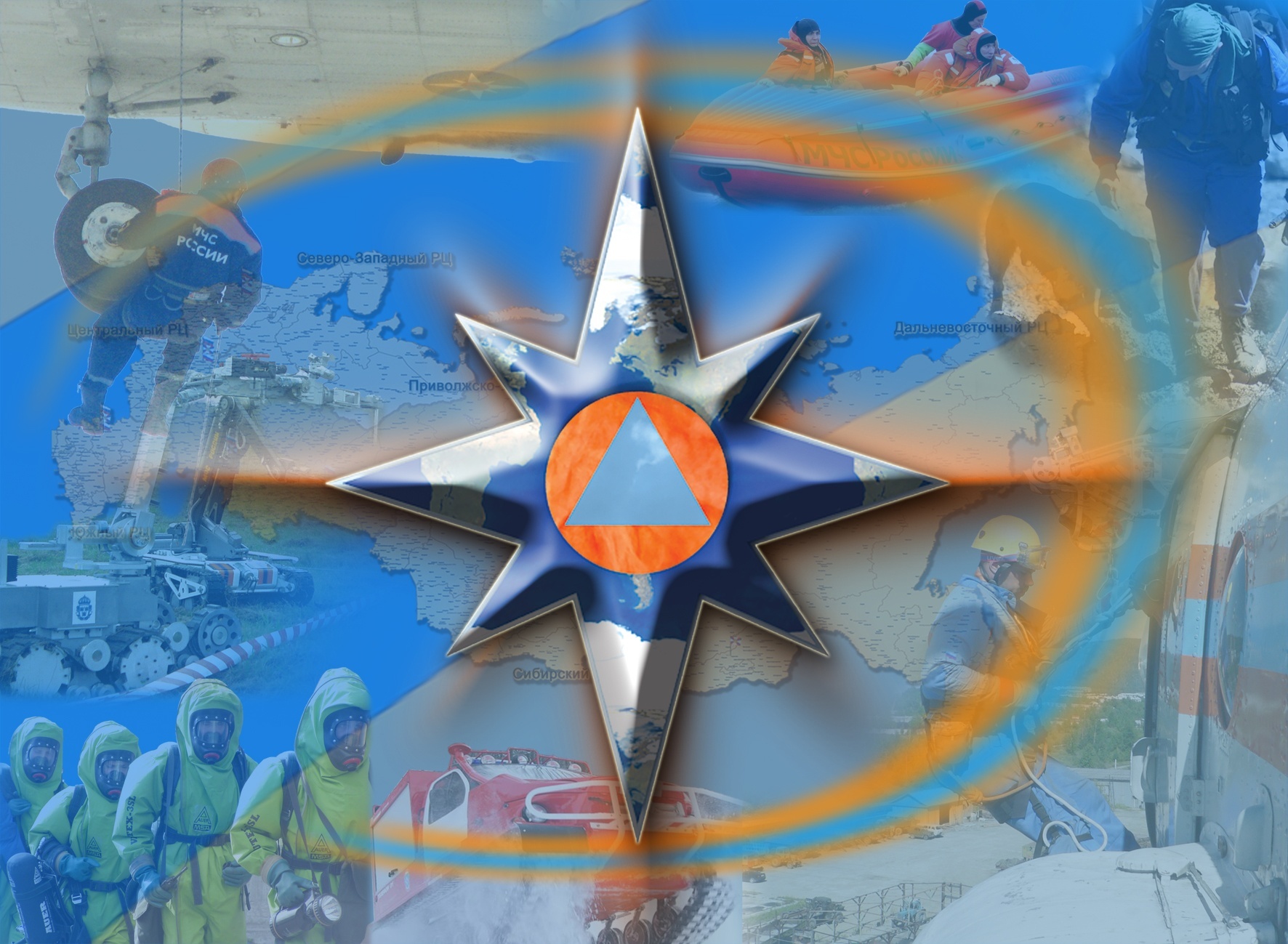 Раздел №5
РИСКИ ВОЗНИКНОВЕНИЯ ЧС ПРИРОДНОГО ХАРАКТЕРА
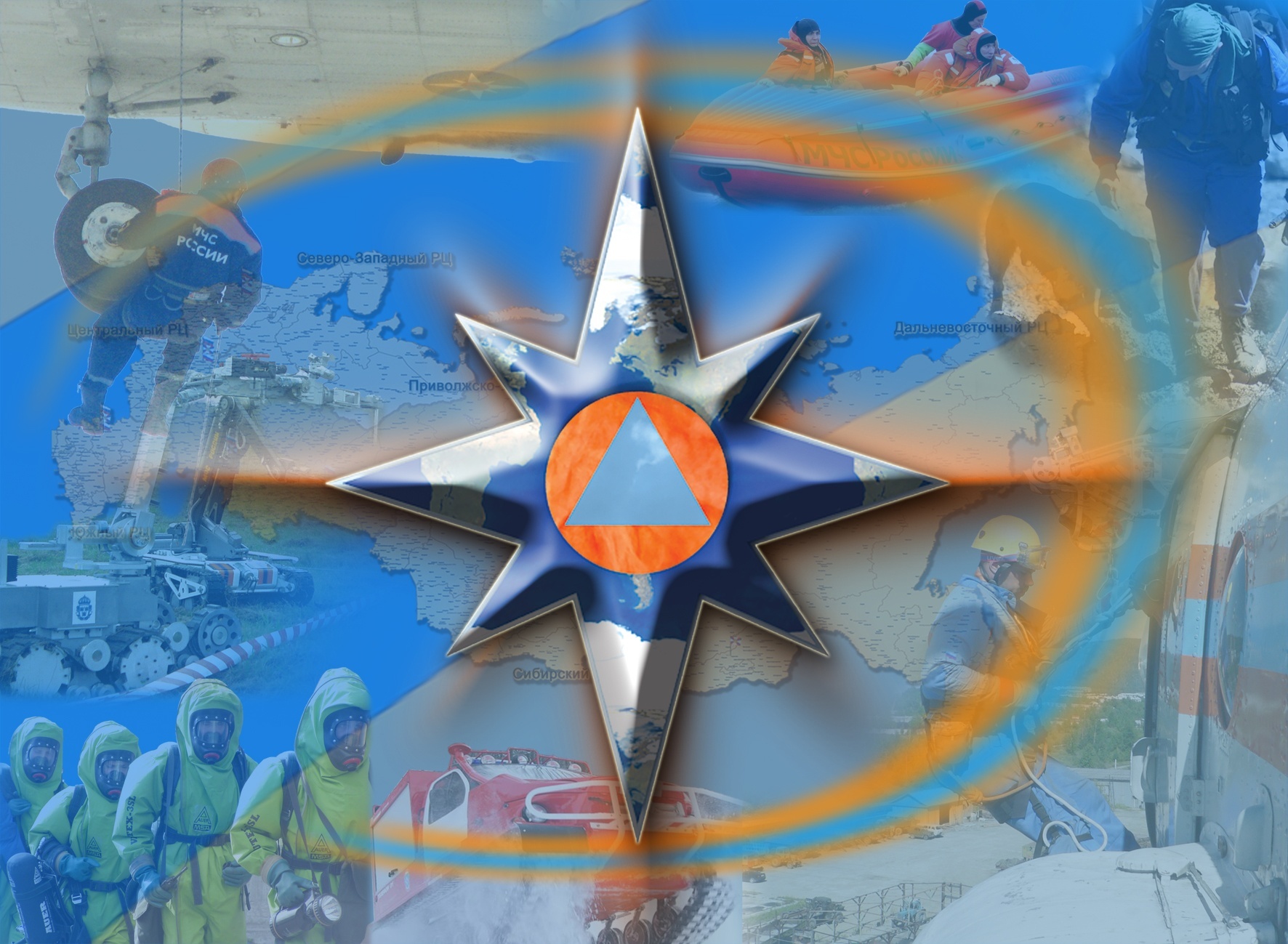 РИСКИ ВОЗНИКНОВЕНИЯ ПРИРОДНЫХ ПОЖАРОВ
ПАСПОРТ ТЕРРИТОРИИ с. Шемети 
СЕНЬКИНСКОГО СЕЛЬСКОГО ПОСЕЛЕНИЯ ДОБРЯНСКОГО МУНИЦИПАЛЬНОГО РАЙОНА
(риски возникновения природных пожаров)
п. 5.1.
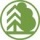 В зоне риска природного пожара находятся:
- домов 66;
- населения –  92чел.
- соц. значимых объектов – 0.
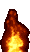 Лесной массив
Мест забора воды БЕ-200ЧС нет
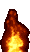 На территории населенного пункта природных пожаров начиная с 2006 по 2010год не зарегистрировано
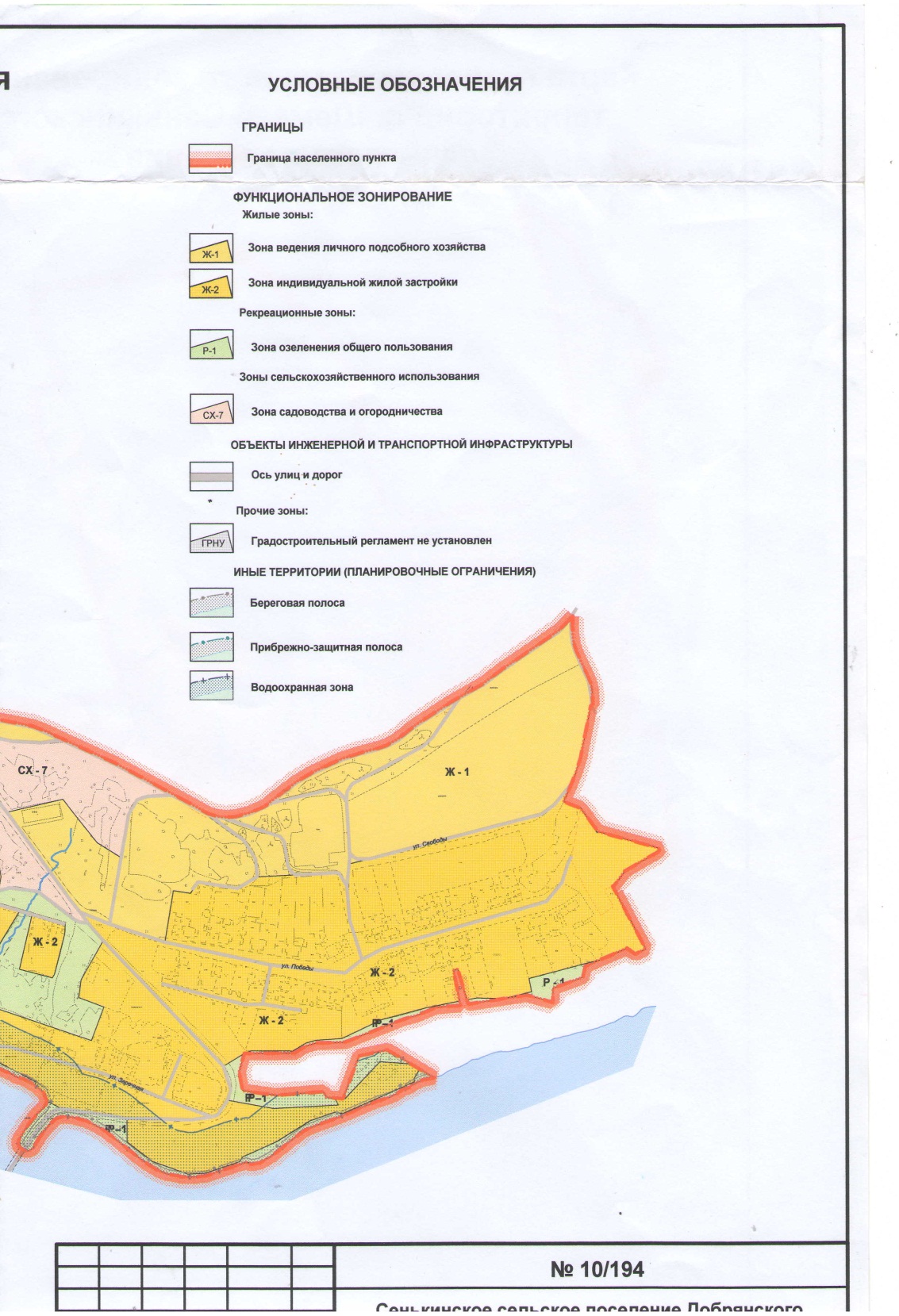 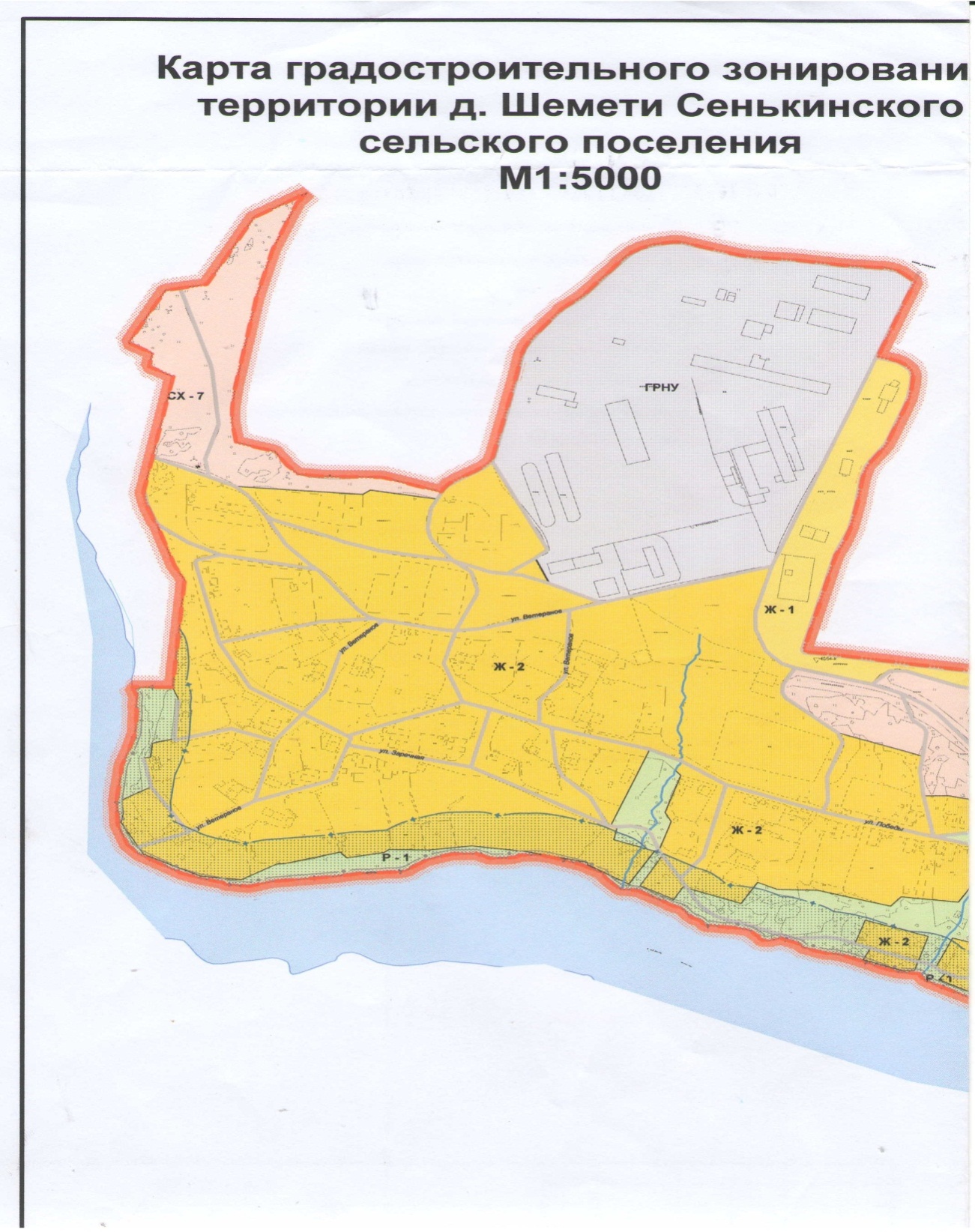 Превентивные мероприятия проводимые ОМСУ
1. Своевременное получение оперативного прогноза ФКУ «ЦУКС ГУМЧСРФ по Пермскому краю» об опасных погодных условиях.

1. Восстанавливаются и содержатся в исправном состоянии источники противопожарного водоснабжения.
2. Расчищаются дороги, подъезды к источникам водоснабжения.
3. Создаются не замерзающие проруби. 
4. В летний период производится выкос травы перед домами, производится разборка ветхих и заброшенных строений
5. Опашка  населенного пункта.
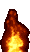 На территории Сенькинского сельского поселения, эвакуация населения из зоны лесных пожаров производится  в п. Камскии , клуб вместимость 200 чел
Лесной массив
Павильон Одноэтажное здание, железное
Подлежит эвакуации
Население –92 чел.
В том числе детей – 23  чел.
Голов скота –
ПЧ-115
 Расстояние –121км
г. Добрянка
ПЧ-117
 Расстояние –  49 км
п. Полазна
ПЧ-\7
 Расстояние – 35 км
г. пермь
ДПД п. Камский
Руководитель – Плеснявцев А.Л.
Тел. 89194823521
ПАСПОРТ ТЕРРИТОРИИ с. Шемети 
СЕНЬКИНСКОГО СЕЛЬСКОГО ПОСЕЛЕНИЯ ДОБРЯНСКОГО МУНИЦИПАЛЬНОГО РАЙОНА
(Таблица вызовов при возникновении природных пожаров)
п. 5.1.1.
ПАСПОРТ ТЕРРИТОРИИ с. Шемети 
СЕНЬКИНСКОГО СЕЛЬСКОГО ПОСЕЛЕНИЯ ДОБРЯНСКОГО МУНИЦИПАЛЬНОГО РАЙОНА
(ведомость привлечения сил и средств при возникновении природных пожаров)
п. 5.1.2.
ПАСПОРТ ТЕРРИТОРИИ с. Шемети 
СЕНЬКИНСКОГО СЕЛЬСКОГО ПОСЕЛЕНИЯ ДОБРЯНСКОГО МУНИЦИПАЛЬНОГО РАЙОНА
(ведомость привлечения сил и средств при возникновении природных пожаров)
п. 5.1.2.
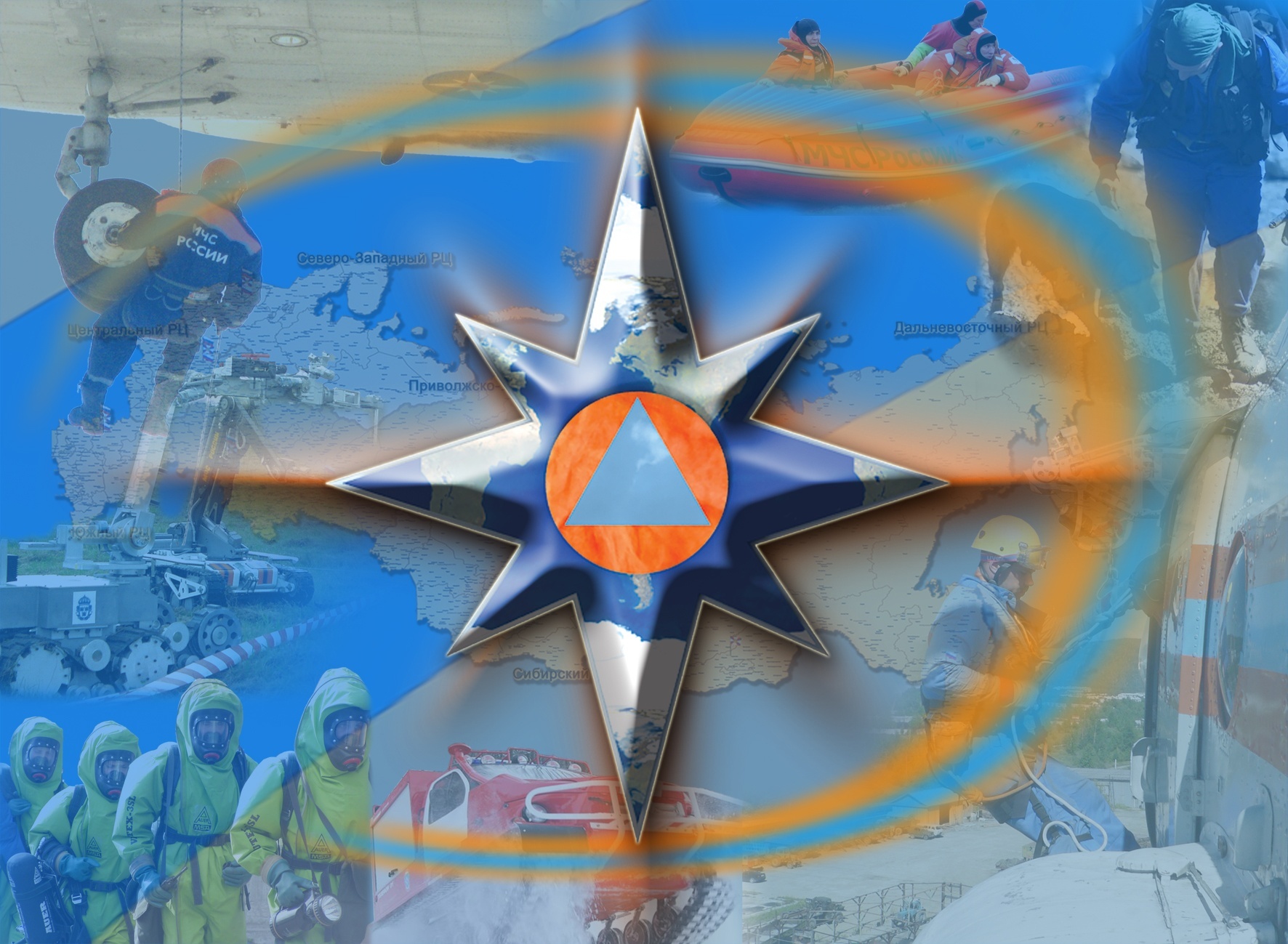 РИСКИ ПОДТОПЛЕНИЙ (ЗАТОПЛЕНИЙ)
ПАСПОРТ ТЕРРИТОРИИ с. Шемети 
СЕНЬКИНСКОГО СЕЛЬСКОГО ПОСЕЛЕНИЯ ДОБРЯНСКОГО МУНИЦИПАЛЬНОГО РАЙОНА
(риски подтоплений/затоплений)
п. 5.2.
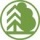 Лесной массив
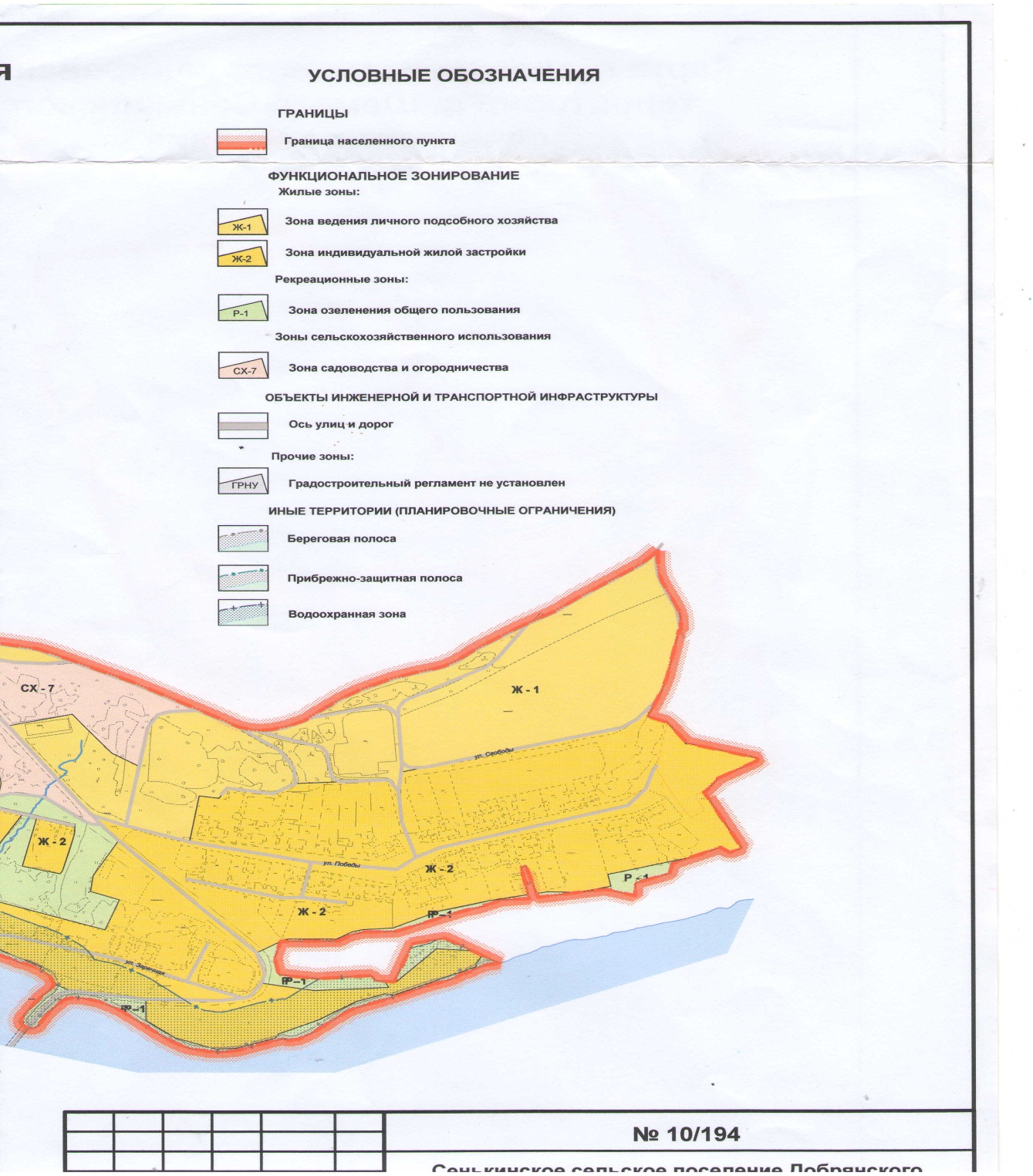 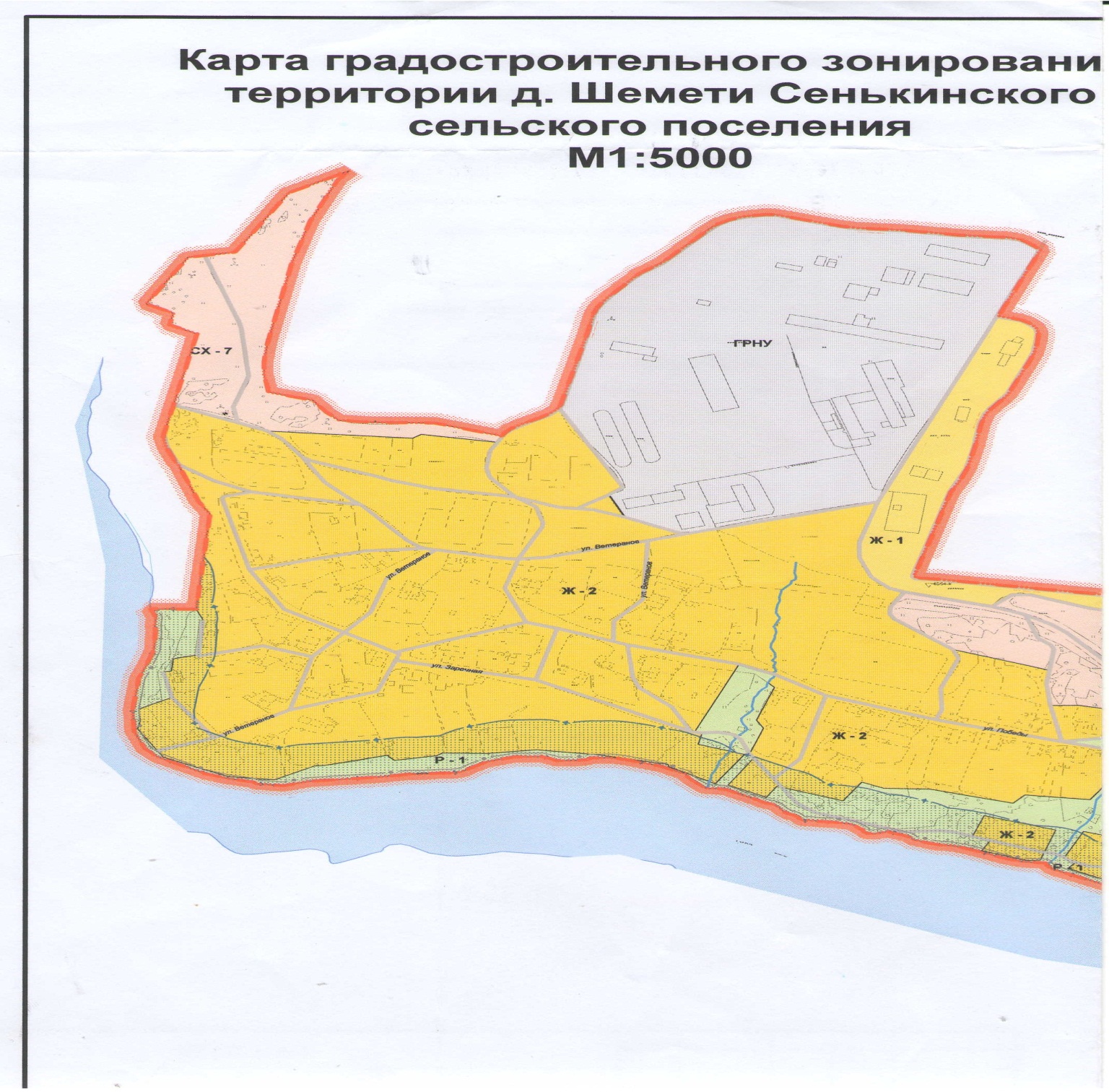 Лесной массив
Павильон Одноэтажное здание, железное
ПАСПОРТ ТЕРРИТОРИИ с. Шемети 
СЕНЬКИНСКОГО СЕЛЬСКОГО ПОСЕЛЕНИЯ ДОБРЯНСКОГО МУНИЦИПАЛЬНОГО РАЙОНА
(организация экологического мониторинга на территории)
п. 5.2.1.
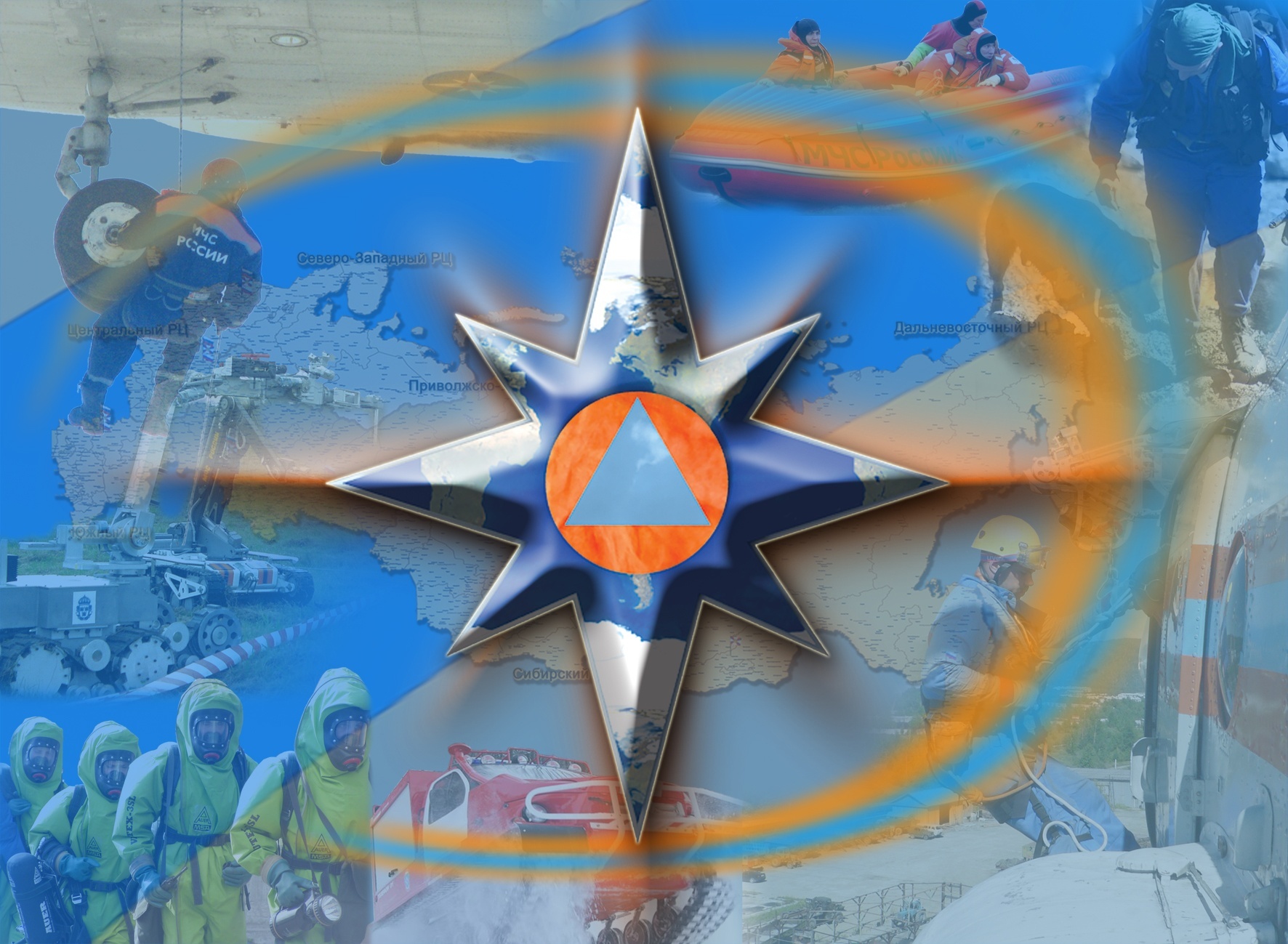 Раздел №6
ИНФОРМАЦИОННО -СПРАВОЧНЫЕ МАТЕРИАЛЫ
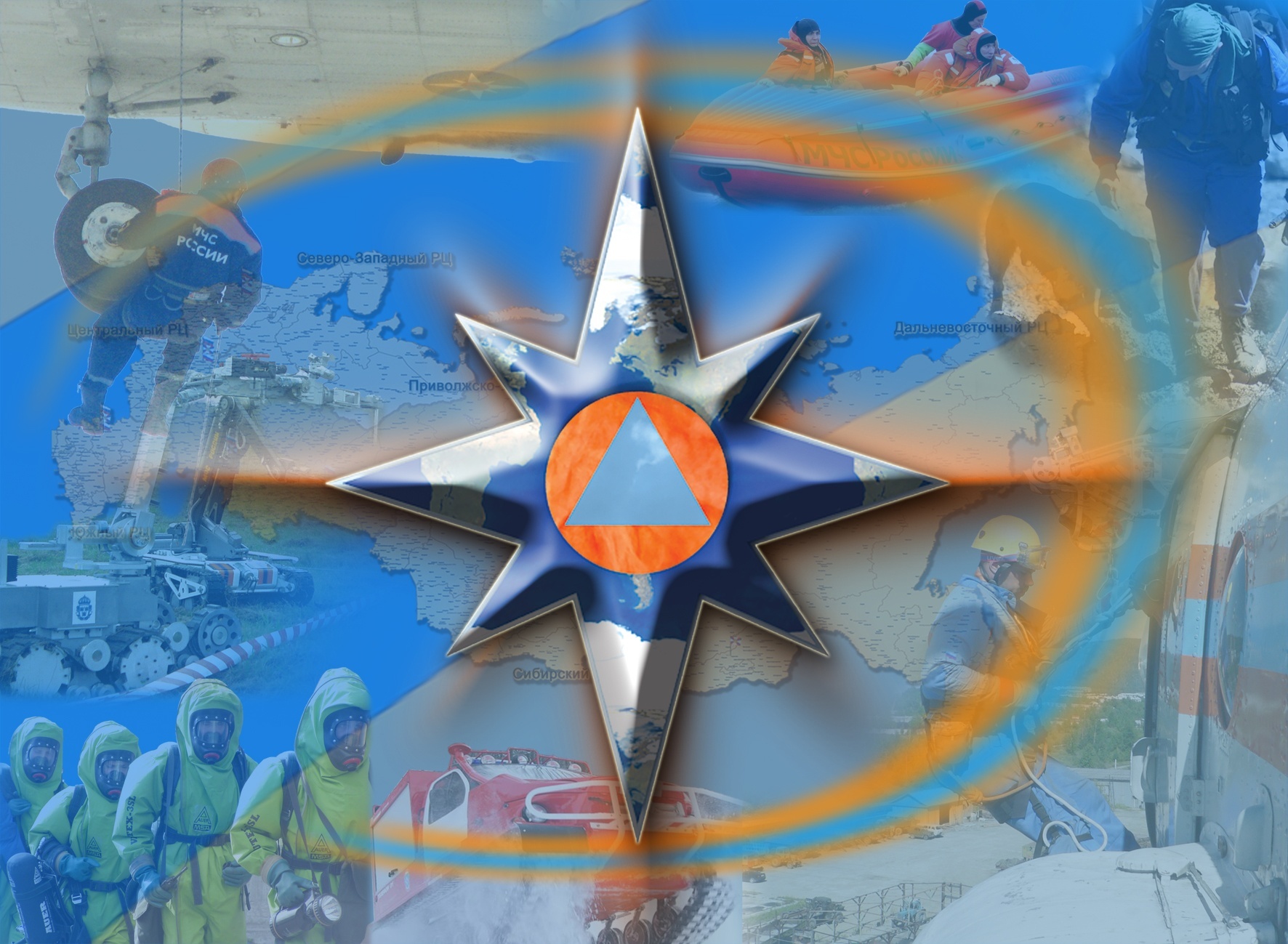 ИНФОРМАЦИОННО -СПРАВОЧНЫЕ МАТЕРИАЛЫ ПО ПО СИЛАМ И СРЕДСТВАМ
ПАСПОРТ ТЕРРИТОРИИ с. Шемети 
СЕНЬКИНСКОГО СЕЛЬСКОГО ПОСЕЛЕНИЯ ДОБРЯНСКОГО МУНИЦИПАЛЬНОГО РАЙОНА
(информационно-справочные материалы по силам и средствам)
п. 6.1.
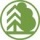 ПЧ-7
Г. Пермь, 
ул. Воснецова, 4
Начальник 7-ПЧ Смольников Д.В.
8-342-285-37-36
Расстояние 69 км
Лесной массив
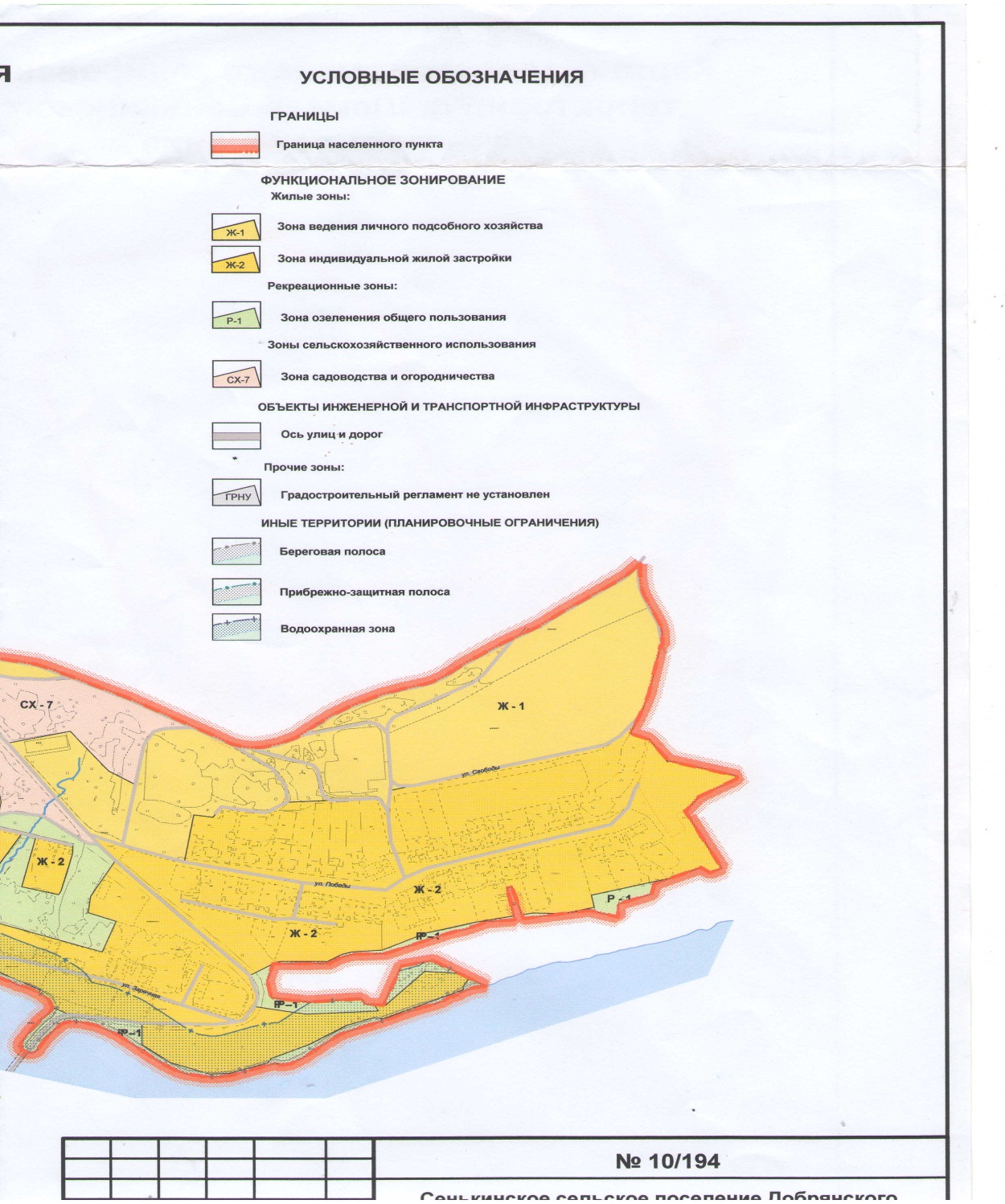 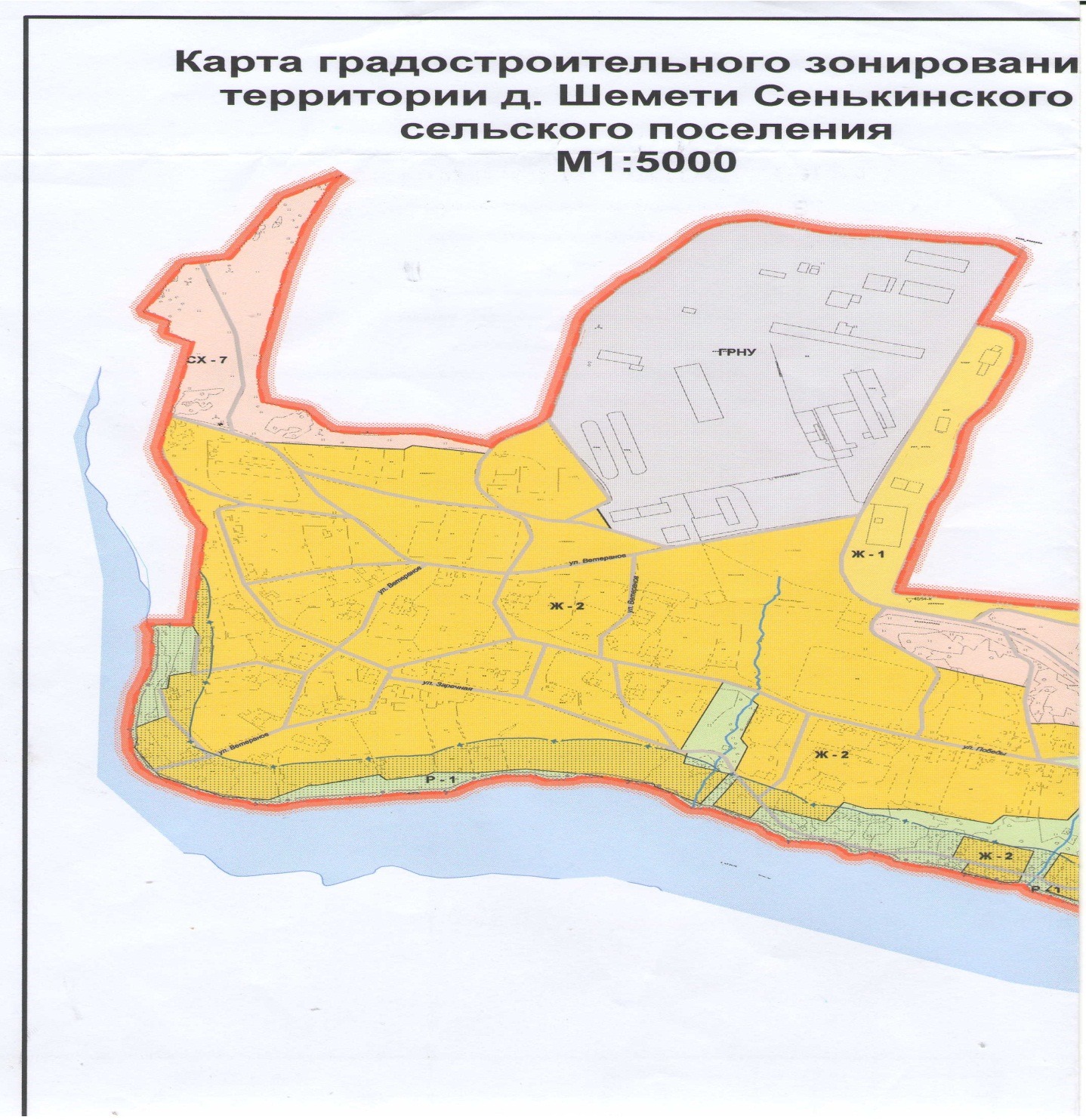 ПЧ-115
 Расстояние – 9км в летний период,
121 в зимний
г. Добрянка
7-ПЧ 7-ОФПС, г. Пермь,
Начальник  7-ПЧ
Смольников Д.В.
8-342-2853-707
Расстояние 34 км
ПЧ-117
 Расстояние –  47 км в летний период (паром),
99 в зимний п. Полазна
Лесной массив
ДПД п. Камский
Руководитель – Плеснявцев А.Л.
Тел. 89194823521
Павильон Одноэтажное здание, железное
Подлежит эвакуации
Население – 92чел.
В том числе детей –   23 чел.
Голов скота – 26
УПЧ
ПЧ-7
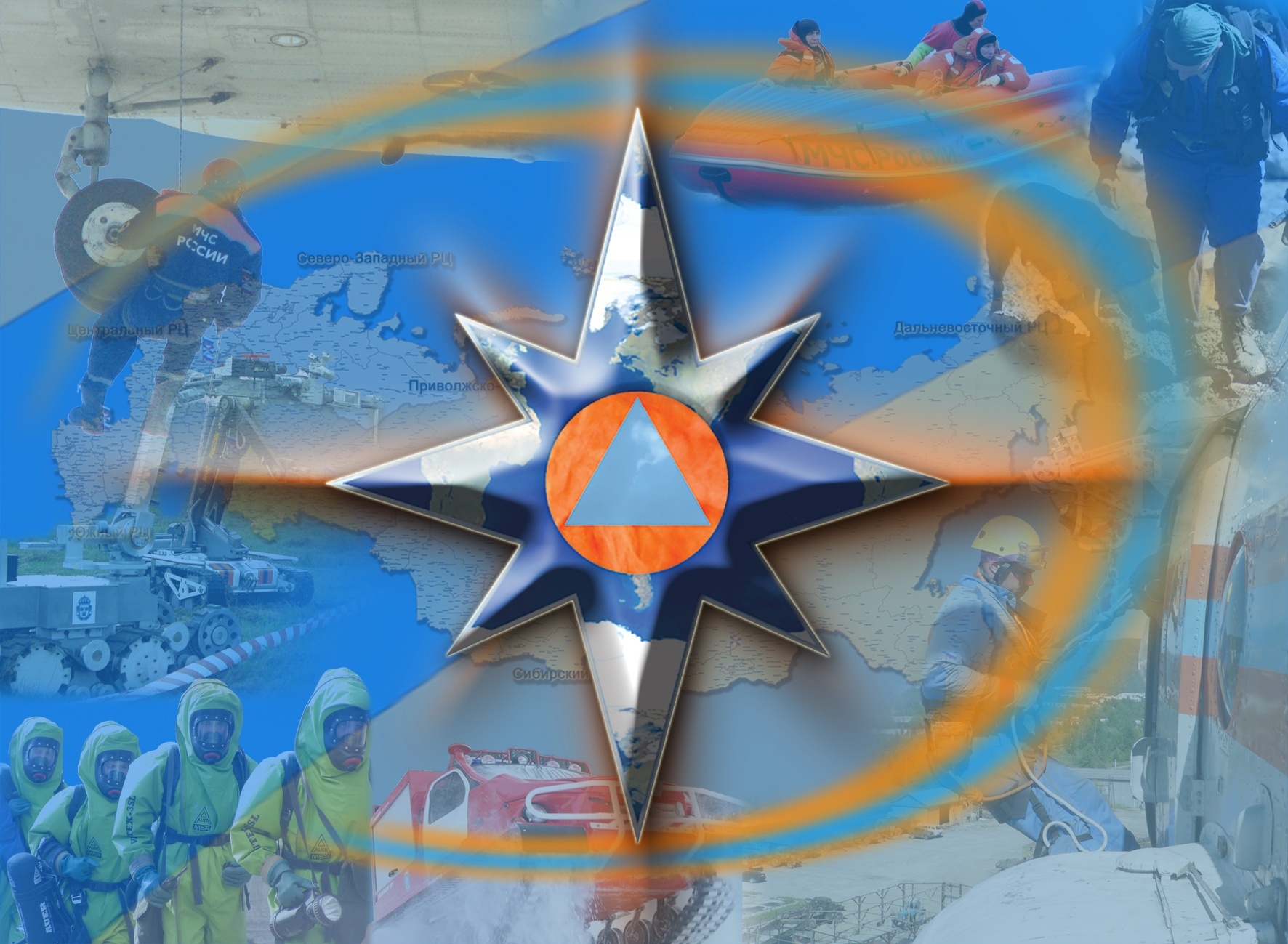 ИНФОРМАЦИОННО -СПРАВОЧНЫЕ МАТЕРИАЛЫ ПО РЕЗЕРВАМ ФИНАНСОВЫХ И МАТЕРИАЛЬНЫХ СРЕДСТВ
ПАСПОРТ ТЕРРИТОРИИ с. Шемети
СЕНЬКИНСКОГО СЕЛЬСКОГО ПОСЕЛЕНИЯ ДОБРЯНСКОГО МУНИЦИПАЛЬНОГО РАЙОНА
(информационно-справочные материалы по резервам финансовых и материальных средств)
п. 6.2.
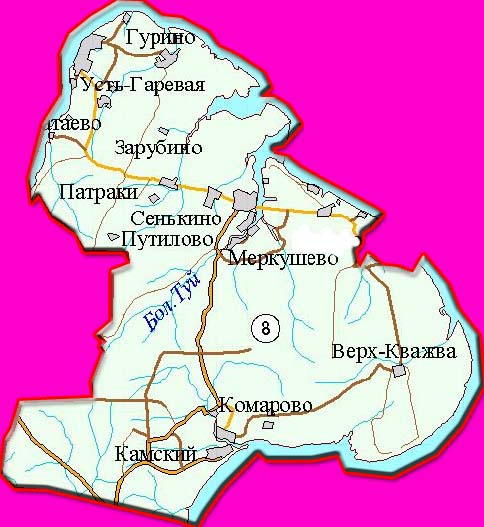 Т
с. Шемети
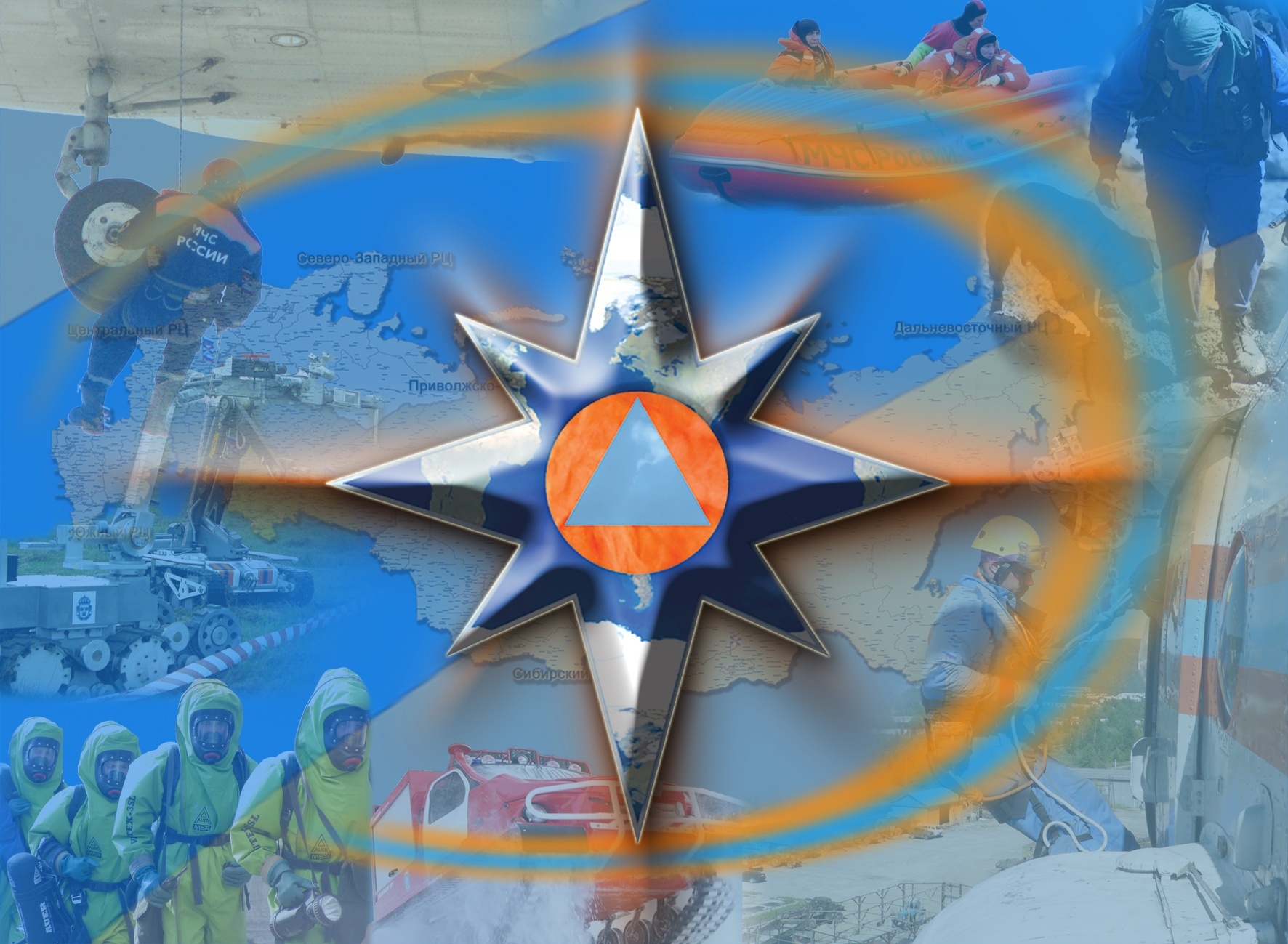 ИНФОРМАЦИОННО -СПРАВОЧНЫЕ МАТЕРИАЛЫ ПО ПО СИСТЕМЕ ТЕЛЕКОММУНИКАЦИОННОГО ОБЕСПЕЧЕНИЯ
п. 6.3.
ПАСПОРТ ТЕРРИТОРИИ с. Шемети 
СЕНЬКИНСКОГО СЕЛЬСКОГО ПОСЕЛЕНИЯ ДОБРЯНСКОГО МУНИЦИПАЛЬНОГО РАЙОНА
(Схема организации связи Добрянского муниципального района)
МЧС

Фотон
416-Б
ПРЦ

МАГИЯ
ГУ МЧС по ПК
Администрация Добрянского муниципального района
Службы гражданской обороны
Рациона-лизатор
Противопожарная
Охраны порядка
Медицин-ская
Торговли и питания
(342) 210-42-75
(342) 210-43-83
НЦУКС
Руководитель ГО, председатель КЧС и ОПБ района
ЦУКС ПРЦ
ЦУКС
ОАО «Ростелеком»
МГТС
(34265) 2-68-60
(34265)
2-14-63
(34265)
2-67-29
(34265)
2-88-44
(34265)
2-59-50
ЦСС МЧС
3541-275
УКВ р/с
№А37
ЕДДС
КЧС и ОПБ
350-449
Motorola-P040
(34265) 2-61-74
(34265) 2-68-60
ЦСС МЧС
Оповещения и связи
Захоронения трупов
Защиты растений и животных
Ч-2025
GМ-300М
ОГ  КЧС и ОПБ
(34265)
3-97-72
(34265)
2-54-34
(34265)
2-73-01
УКВ р/с
Т-100
КВ р/с
№102
Icom F-110 s
Поселения района
Kenwood 
TS-80
Отдел ГЗ и МР
ПКСС
Добрянское ГП
Полазненское ГП
Вильвенское СП
(34265) 2-23-90
УКВ р/с
№А38
(34265)
2-82-87
(34265)
7-55-50
(34265)
7-36-10
КЧС и ОПБ
края
Эвакуационная комиссия
Висимское СП
Кр-Слудское СП
Дивьинское СП
(34265) 2-68-60
(34265)
7-05-19
(8901)
955-87-53
(34265)
7-81-31
Комиссия по ПУФ
(34265) 2-68-60
Перемское СП
Сенькинское СП
(34265)
7-34-18
(34265)
7-01-80
Объекты экономики
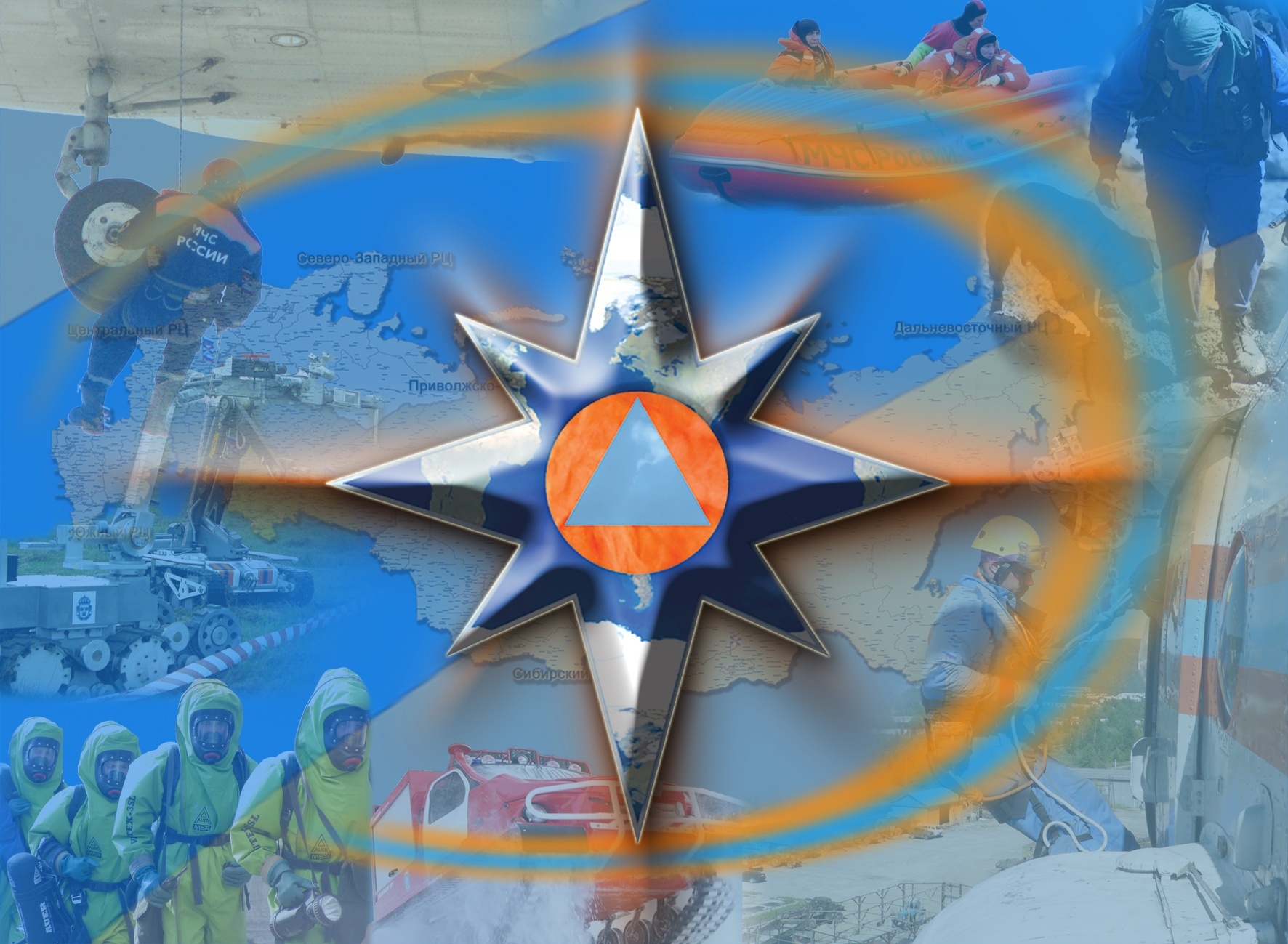 ИНФОРМАЦИОННО -СПРАВОЧНЫЕ МАТЕРИАЛЫ ПО ЗОНАМ ПОКРЫТИЯ СОТОВЫМИ ОПЕРАТОРАМИ
ПАСПОРТ ТЕРРИТОРИИ с. Шемети 
СЕНЬКИНСКОГО СЕЛЬСКОГО ПОСЕЛЕНИЯ ДОБРЯНСКОГО МУНИЦИПАЛЬНОГО РАЙОНА
(Зоны распространения аналогового телерадиовещания в Добрянском муниципальном районе)
п. 6.4.
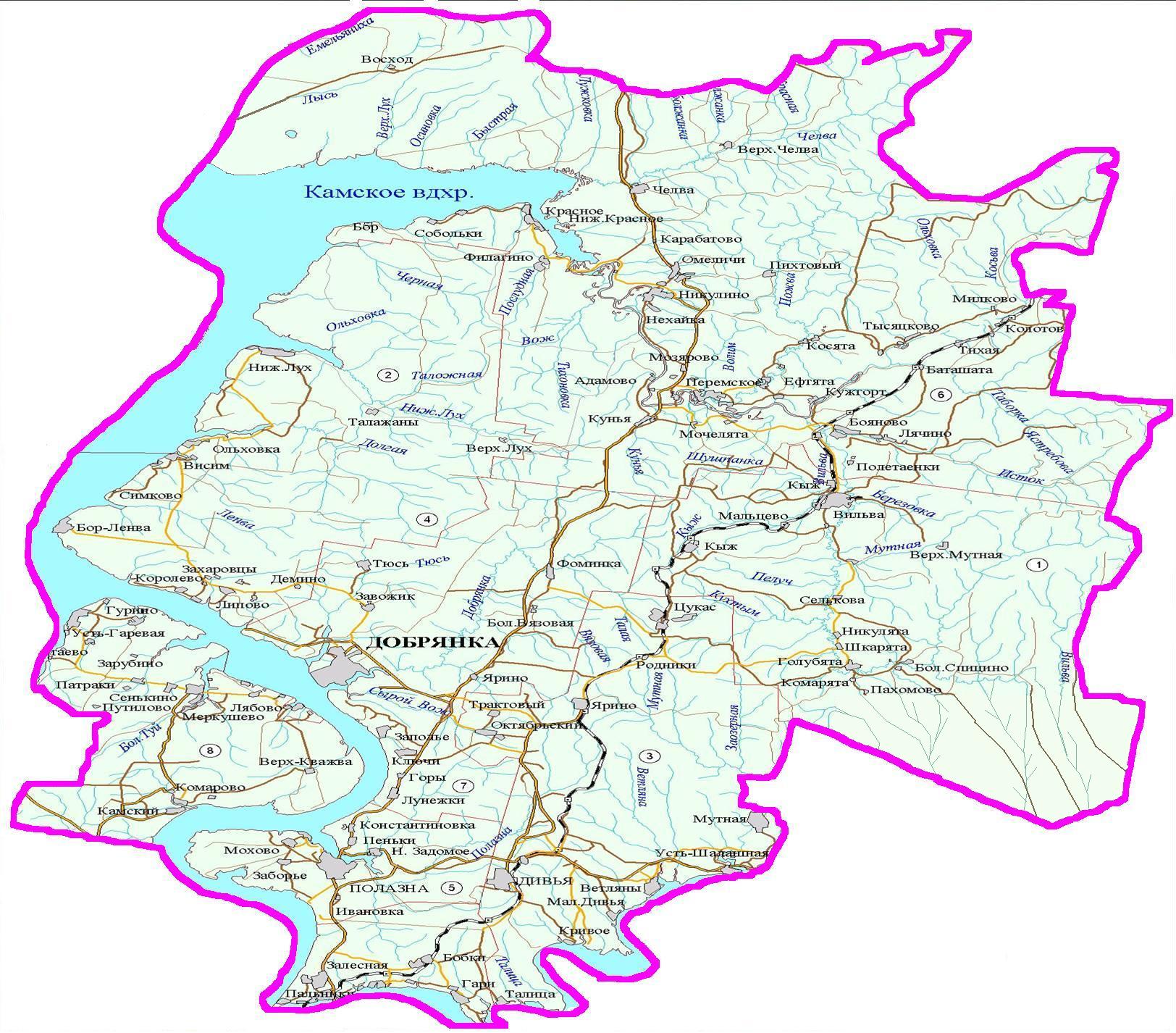 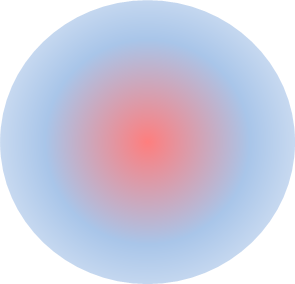 п. 6.4.1.
ЗОНА ПОКРЫТИЯ СЕТИ ОАО «МЕГАФОН» Добрянского муниципального района
ПАСПОРТ ТЕРРИТОРИИ с. Шемети 
СЕНЬКИНСКОГО СЕЛЬСКОГО ПОСЕЛЕНИЯ ДОБРЯНСКОГО МУНИЦИПАЛЬНОГО РАЙОНА
(Зона покрытия сети ОАО «МЕГАФОН» Добрянского муниципального района)
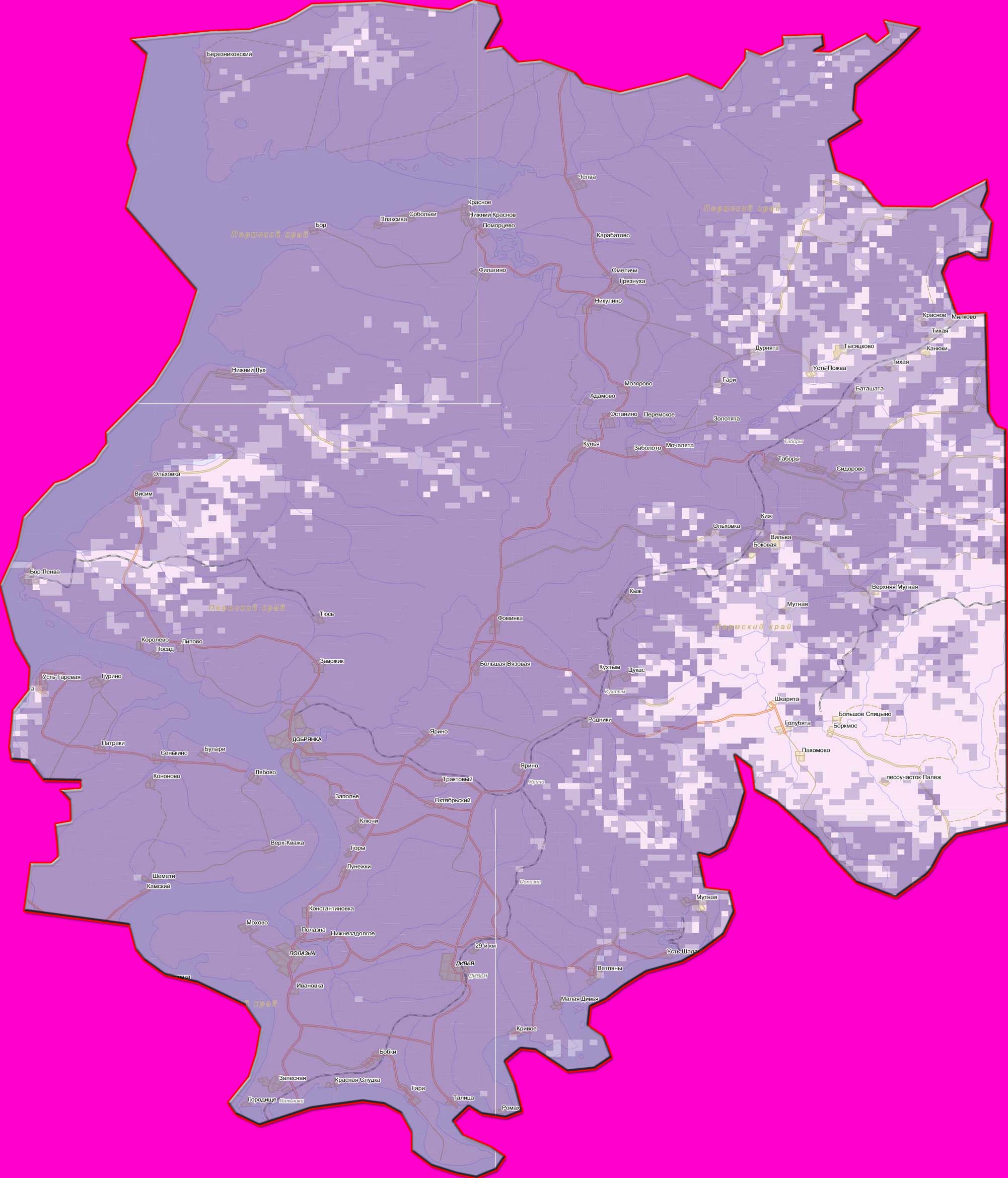 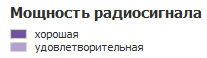 Ответственный за взаимодействие с МЧС России -  ответственный не назначен, т.к. соглашение с оператором отсутствует  (нет технических возможностей) 
                                                                                                                               (Ф.И.О.)
т. ______________________________________

Количество зарегистрированных в сети абонентов: _______________
п. 6.4.2.
ПАСПОРТ ТЕРРИТОРИИ с. Шемети 
СЕНЬКИНСКОГО СЕЛЬСКОГО ПОСЕЛЕНИЯ ДОБРЯНСКОГО МУНИЦИПАЛЬНОГО РАЙОНА
(Зона покрытия сети ОАО «МТС» Добрянского муниципального района)
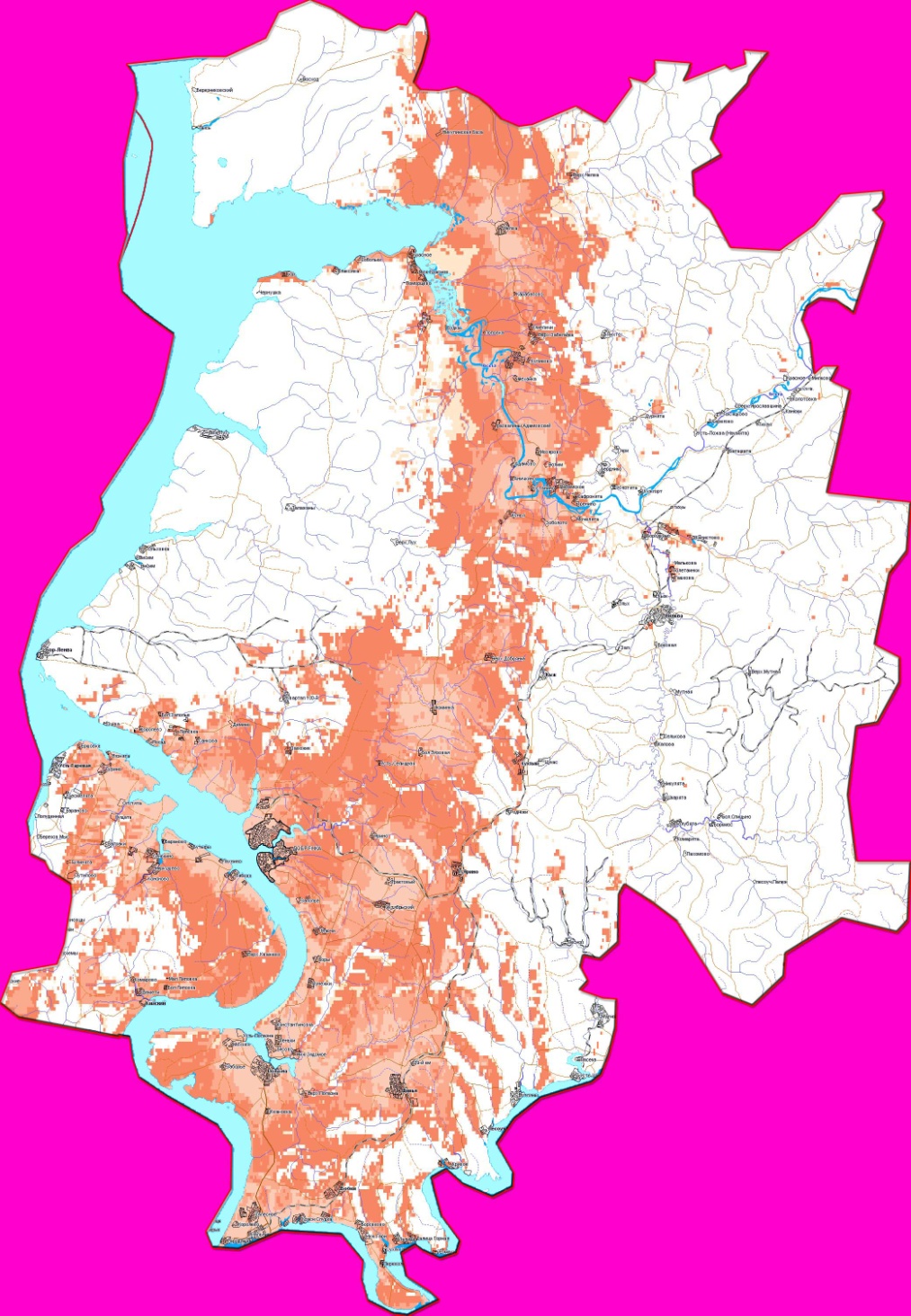 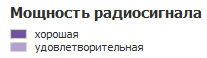 Ответственный за взаимодействие с МЧС России -  ответственный не назначен, т.к. соглашение с оператором отсутствует  (нет технических возможностей) 
                                                                                                                               (Ф.И.О.)
т. ______________________________________

Количество зарегистрированных в сети абонентов: _______________
п. 6.4.3.
ПАСПОРТ ТЕРРИТОРИИ с. Шемети 
СЕНЬКИНСКОГО СЕЛЬСКОГО ПОСЕЛЕНИЯ ДОБРЯНСКОГО МУНИЦИПАЛЬНОГО РАЙОНА
(Зона покрытия сети ОАО «ВЫМПЕЛКОМ» Добрянского муниципального района)
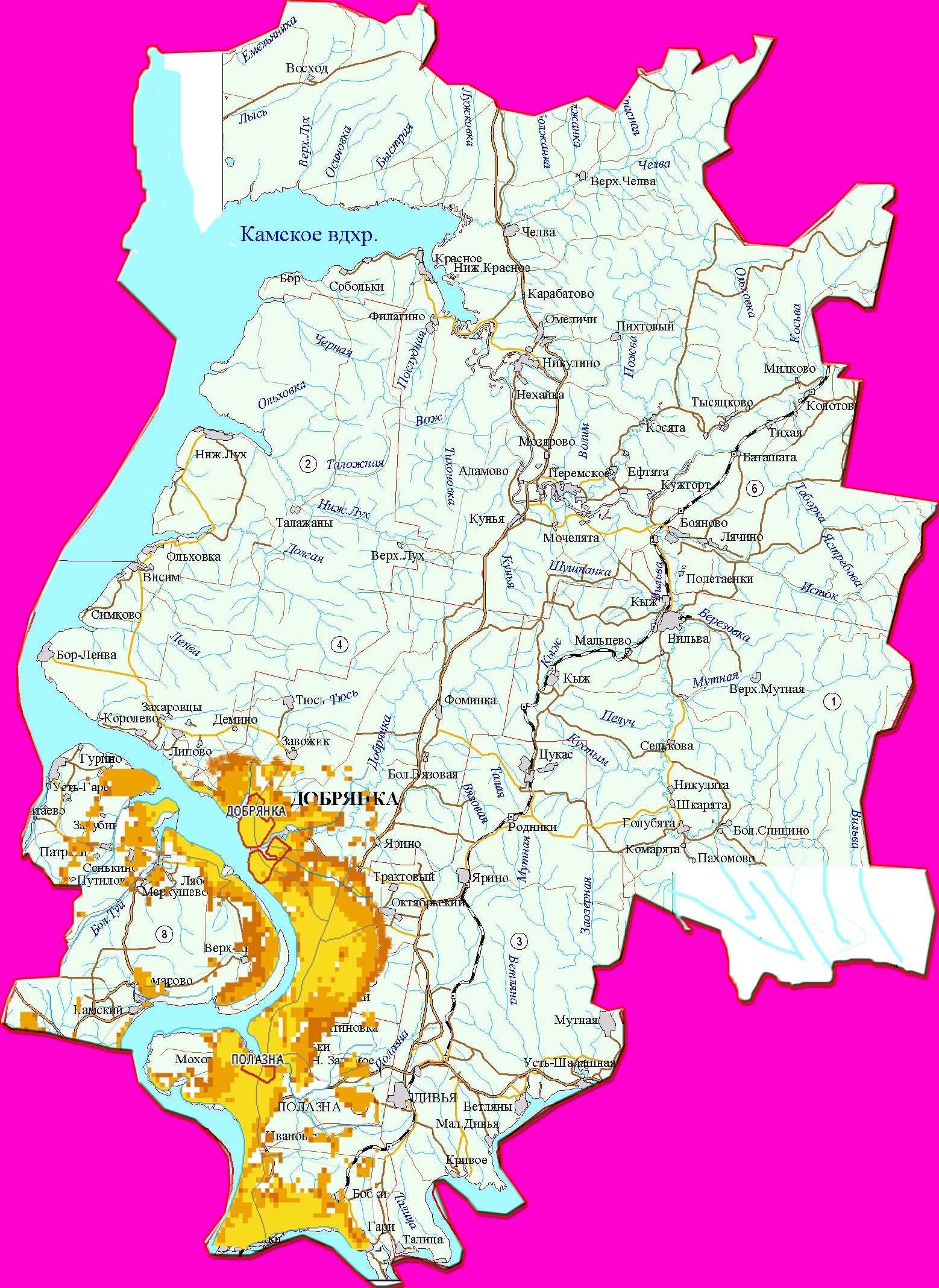 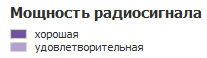 Ответственный за взаимодействие с МЧС России -  ответственный не назначен, т.к. соглашение с оператором отсутствует  (нет технических возможностей) 
                                                                                                                               (Ф.И.О.)
т. ______________________________________

Количество зарегистрированных в сети абонентов: _______________
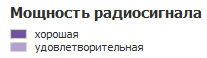 п. 6.4.4.
ПАСПОРТ ТЕРРИТОРИИ с. Шемети 
СЕНЬКИНСКОГО СЕЛЬСКОГО ПОСЕЛЕНИЯ ДОБРЯНСКОГО МУНИЦИПАЛЬНОГО РАЙОНА
(Зона покрытия сети ОАО «РОСТЕЛЕКОМ» Добрянского муниципального района)
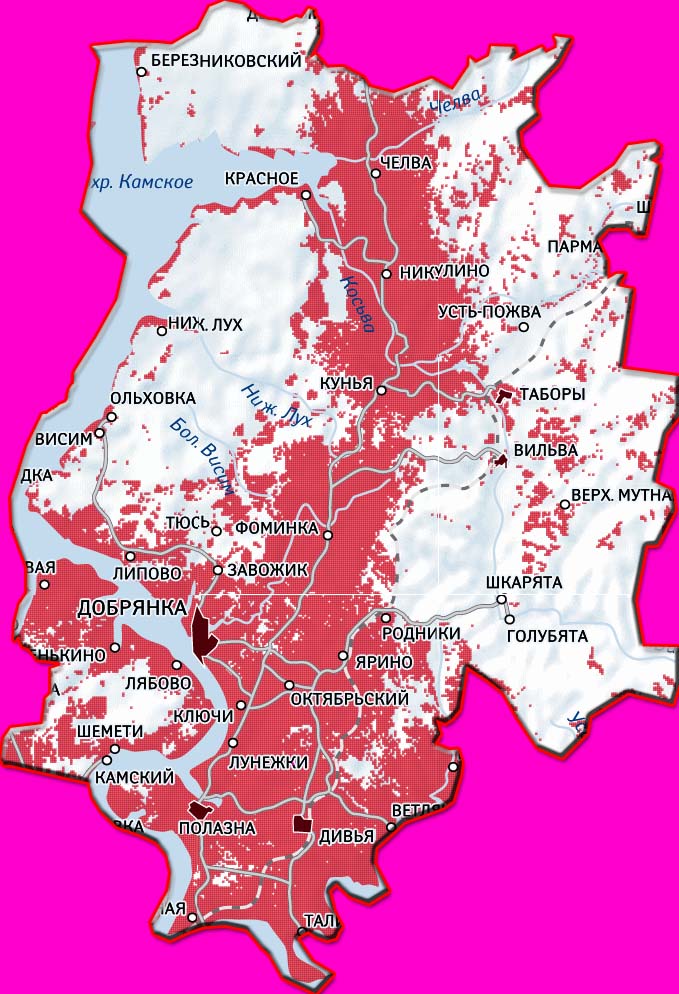 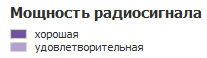 Ответственный за взаимодействие с МЧС России -  ответственный не назначен, т.к. соглашение с оператором отсутствует  (нет технических возможностей) 
                                                                                                                               (Ф.И.О.)
т. ______________________________________

Количество зарегистрированных в сети абонентов: _______________
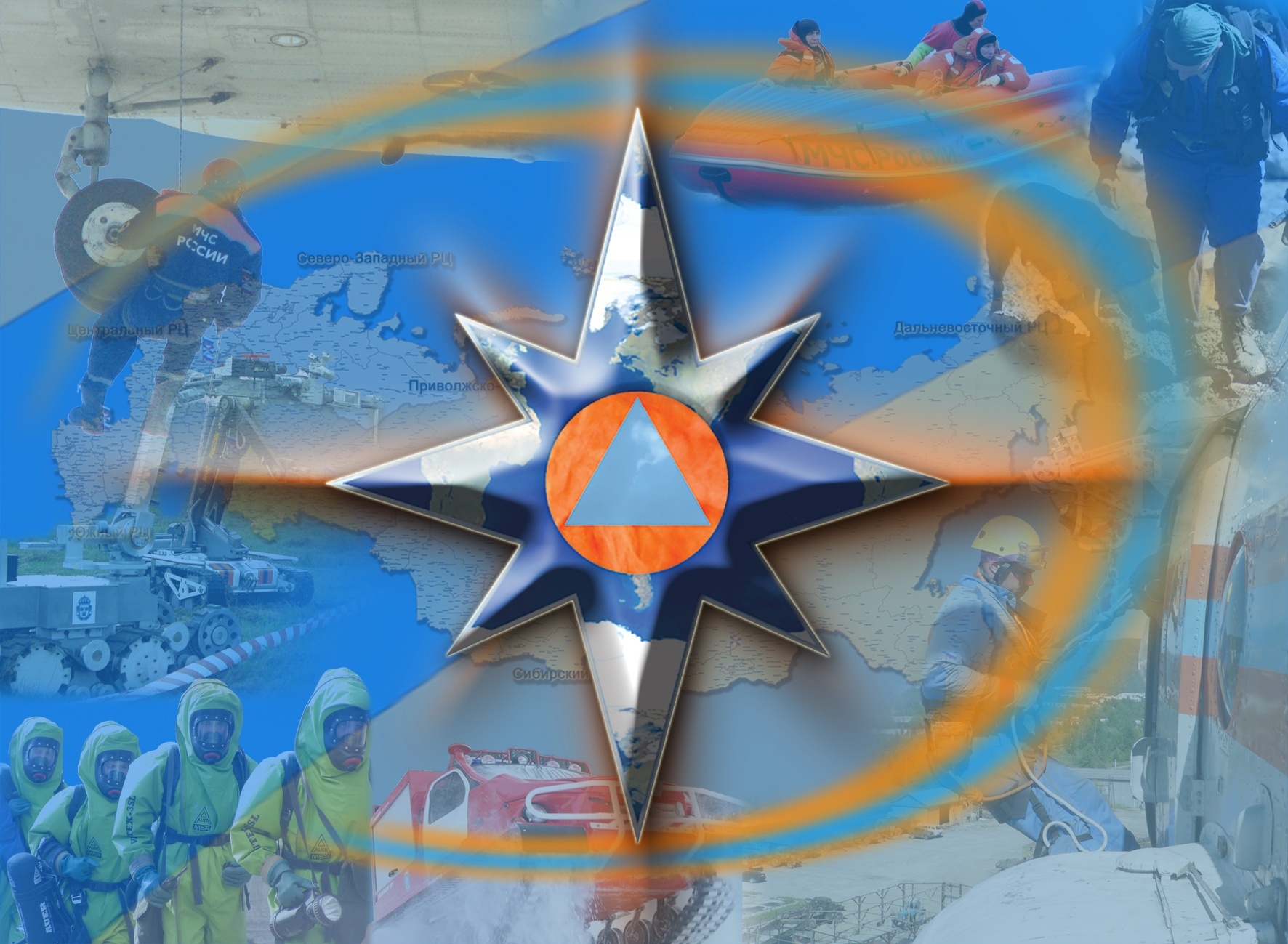 ИНФОРМАЦИОННО -СПРАВОЧНЫЕ МАТЕРИАЛЫ ПО СИСТЕМЕ ОПОВЕЩЕНИЯ И ИНФОРМИРОВАНИЯ, В ТОМ ЧИСЛЕ С ИСПОЛЬЗОВАНИЕМ ТЕХНИЧЕСКИХ СРЕДСТВ ОКСИОН
ПАСПОРТ ТЕРРИТОРИИ с. Шемети 
СЕНЬКИНСКОГО СЕЛЬСКОГО ПОСЕЛЕНИЯ ДОБРЯНСКОГО МУНИЦИПАЛЬНОГО РАЙОНА
(информационно-справочные материалы по системе оповещения и информирования, в том числе с использованием технических средств ОКСИОН)
п. 6.5.
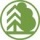 Для оповещения населения
Федеральные и региональные телеканалы – 2 ТВ канала;

местные радиоканалы – 1 канал;
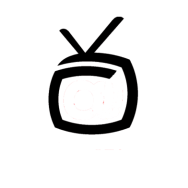 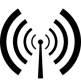 Лесной массив
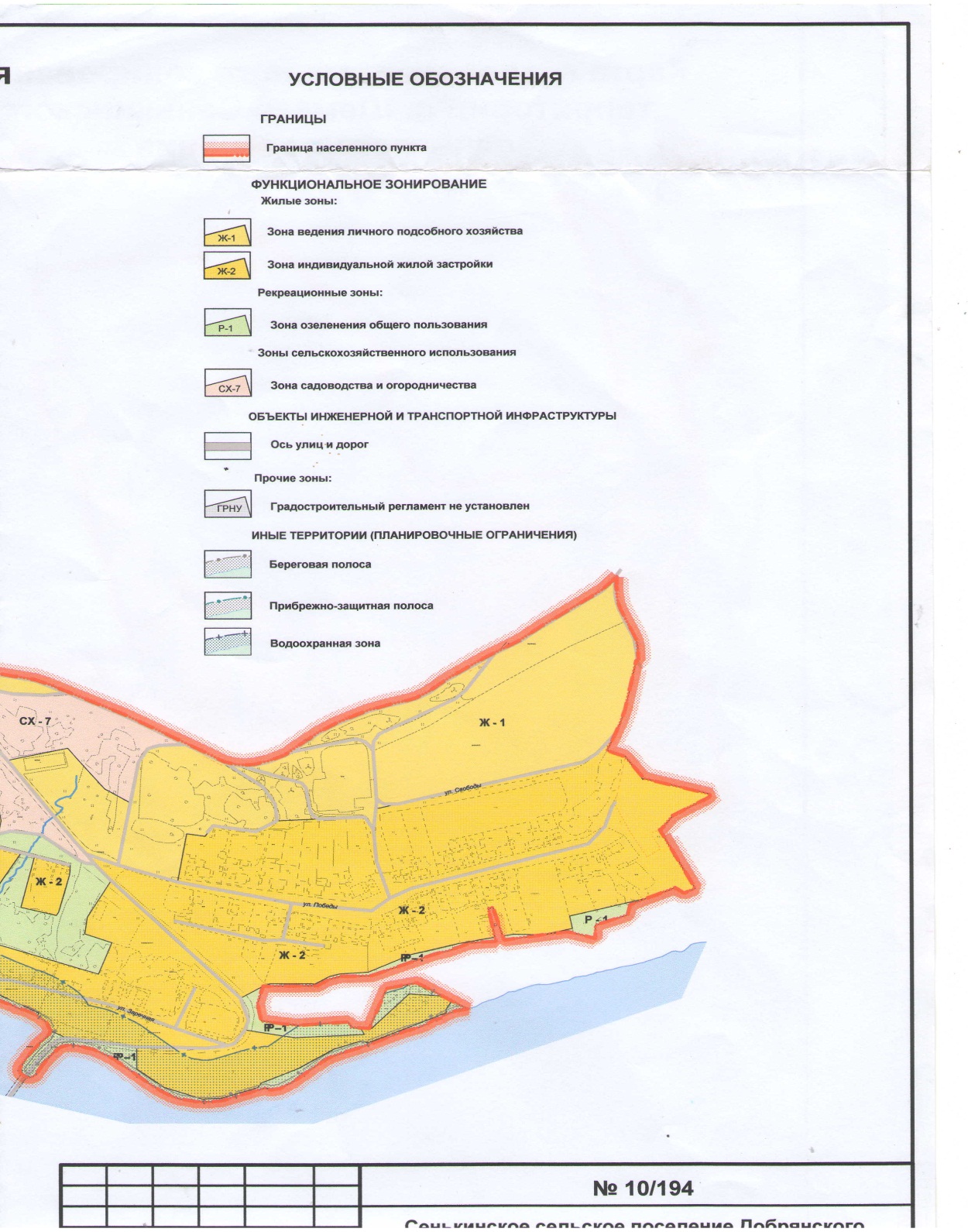 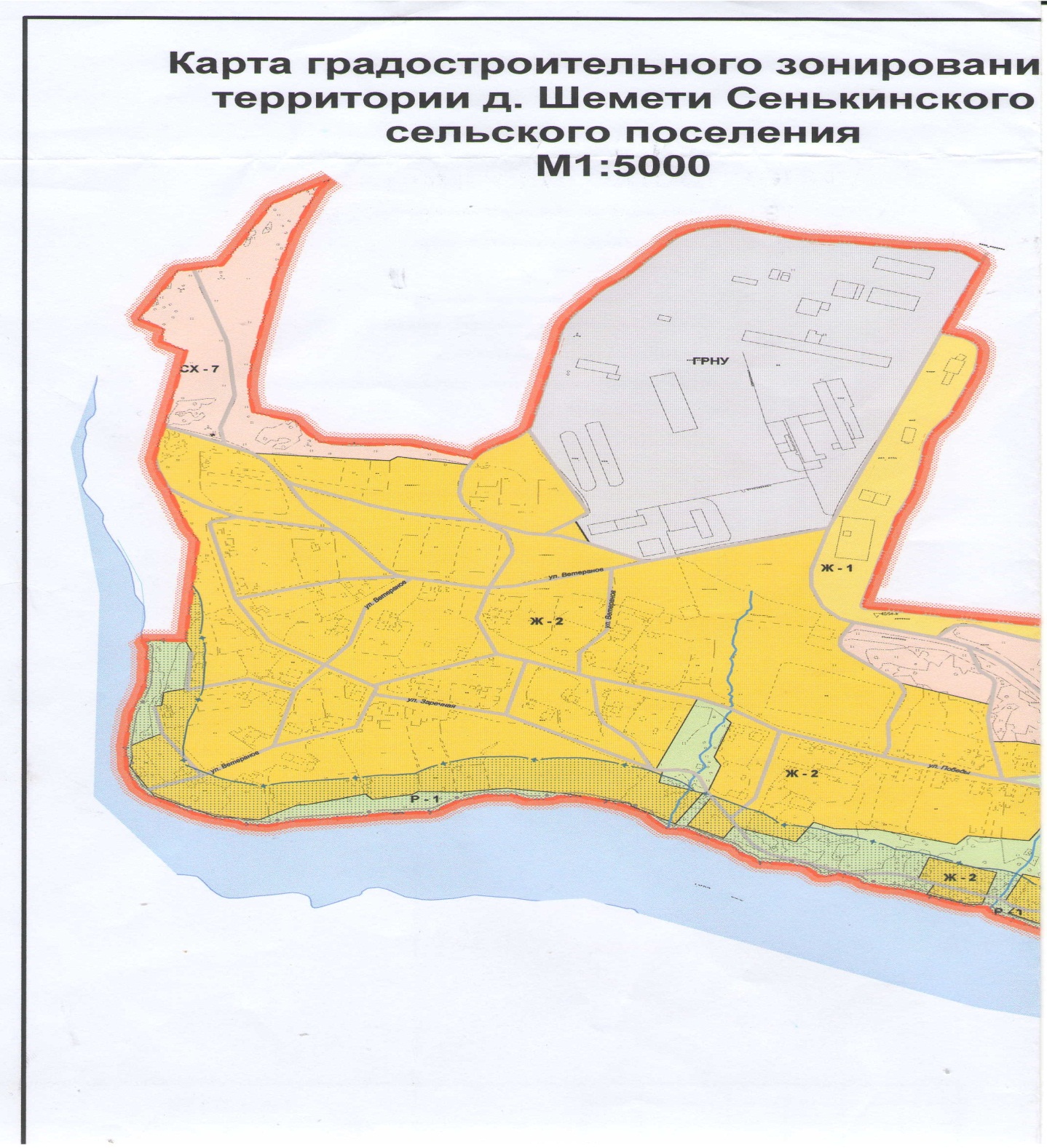 Лесной массив
Павильон Одноэтажное здание, железное
ПАСПОРТ ТЕРРИТОРИИ с. Шемети 
СЕНЬКИНСКОГО СЕЛЬСКОГО ПОСЕЛЕНИЯ ДОБРЯНСКОГО МУНИЦИПАЛЬНОГО РАЙОНА
( информация о средства массовой информации)
п. 6.5.1.
п. 6.5.2.
ПАСПОРТ ТЕРРИТОРИИ с. Шемети 
СЕНЬКИНСКОГО СЕЛЬСКОГО ПОСЕЛЕНИЯ ДОБРЯНСКОГО МУНИЦИПАЛЬНОГО РАЙОНА
(Информационно-справочные материалы по средствам информации Добрянского муниципального района)
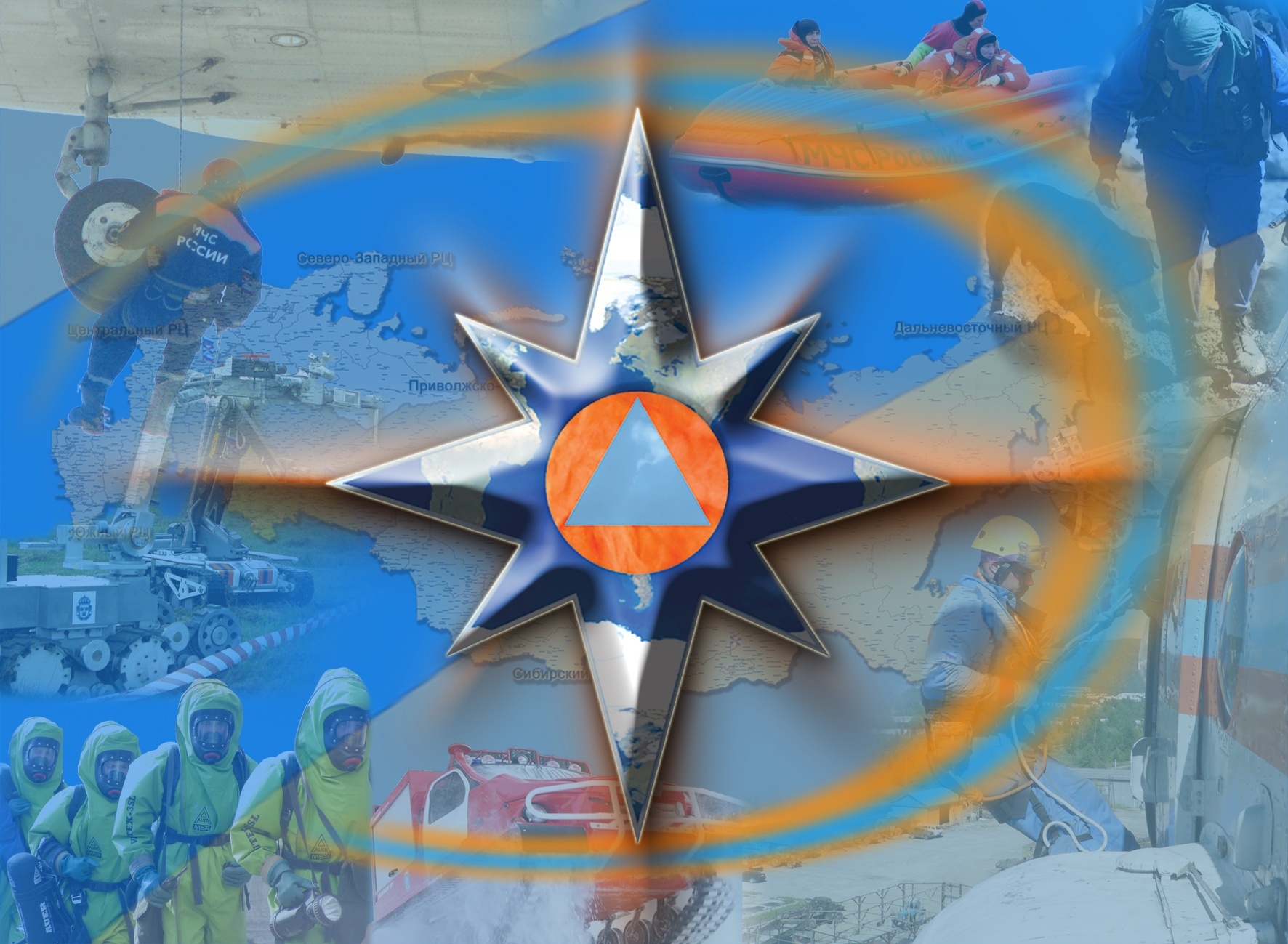 ИНФОРМАЦИОННО -СПРАВОЧНЫЕ МАТЕРИАЛЫ ПО ПРОИЗВОДСТВЕННЫМ ОБЪЕКТАМ
ПАСПОРТ ТЕРРИТОРИИ с. Шемети 
СЕНЬКИНСКОГО СЕЛЬСКОГО ПОСЕЛЕНИЯ ДОБРЯНСКОГО МУНИЦИПАЛЬНОГО РАЙОНА
(справочная информация по производственному объекту)
п. 6.6.1.
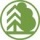 ПРОИЗВОДСТВЕННЫЕ ОБЪЕКТЫ НА ТЕРРИТОРИИ с. Шемети ОТСУТСТВУЮТ
Лесной массив
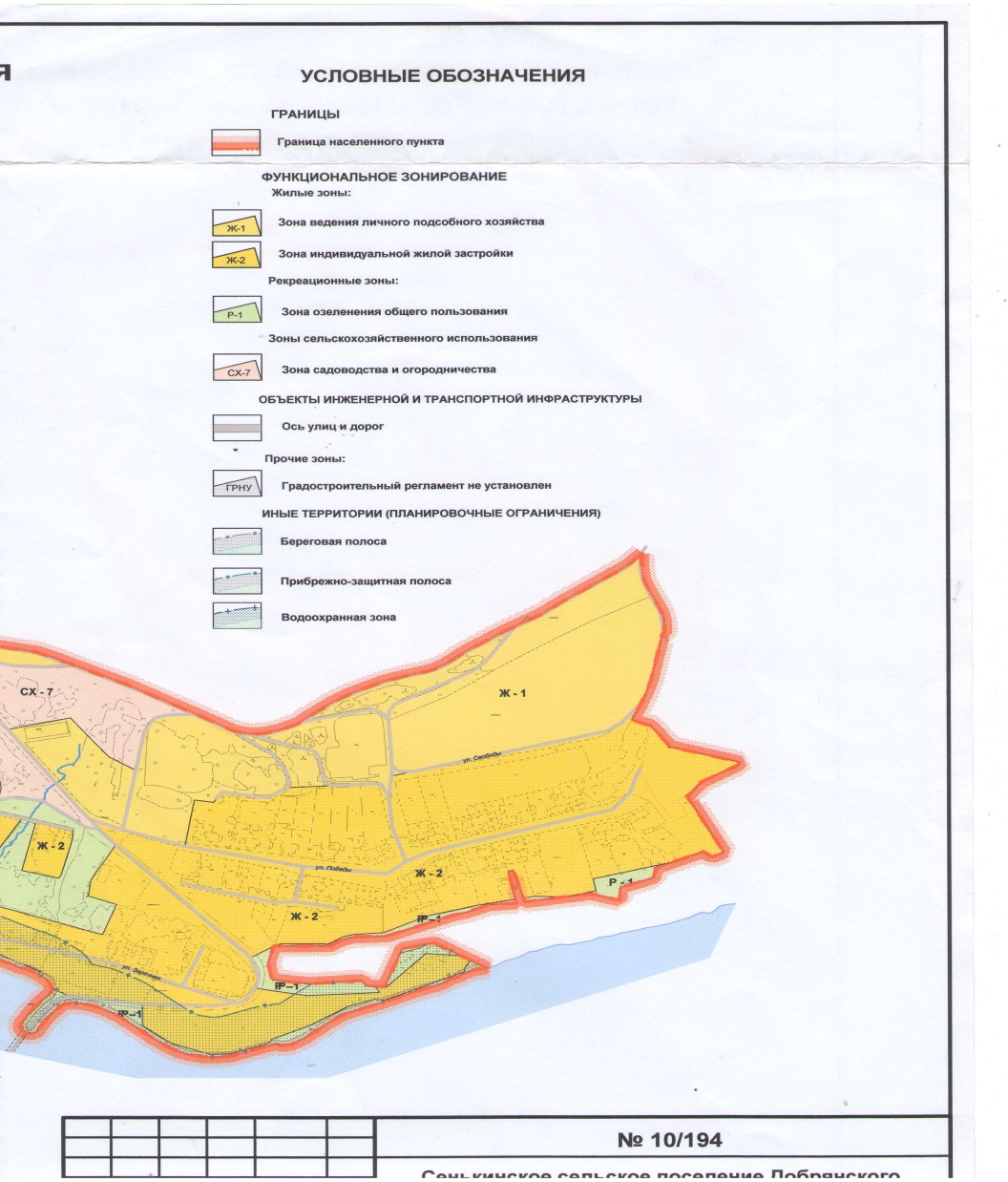 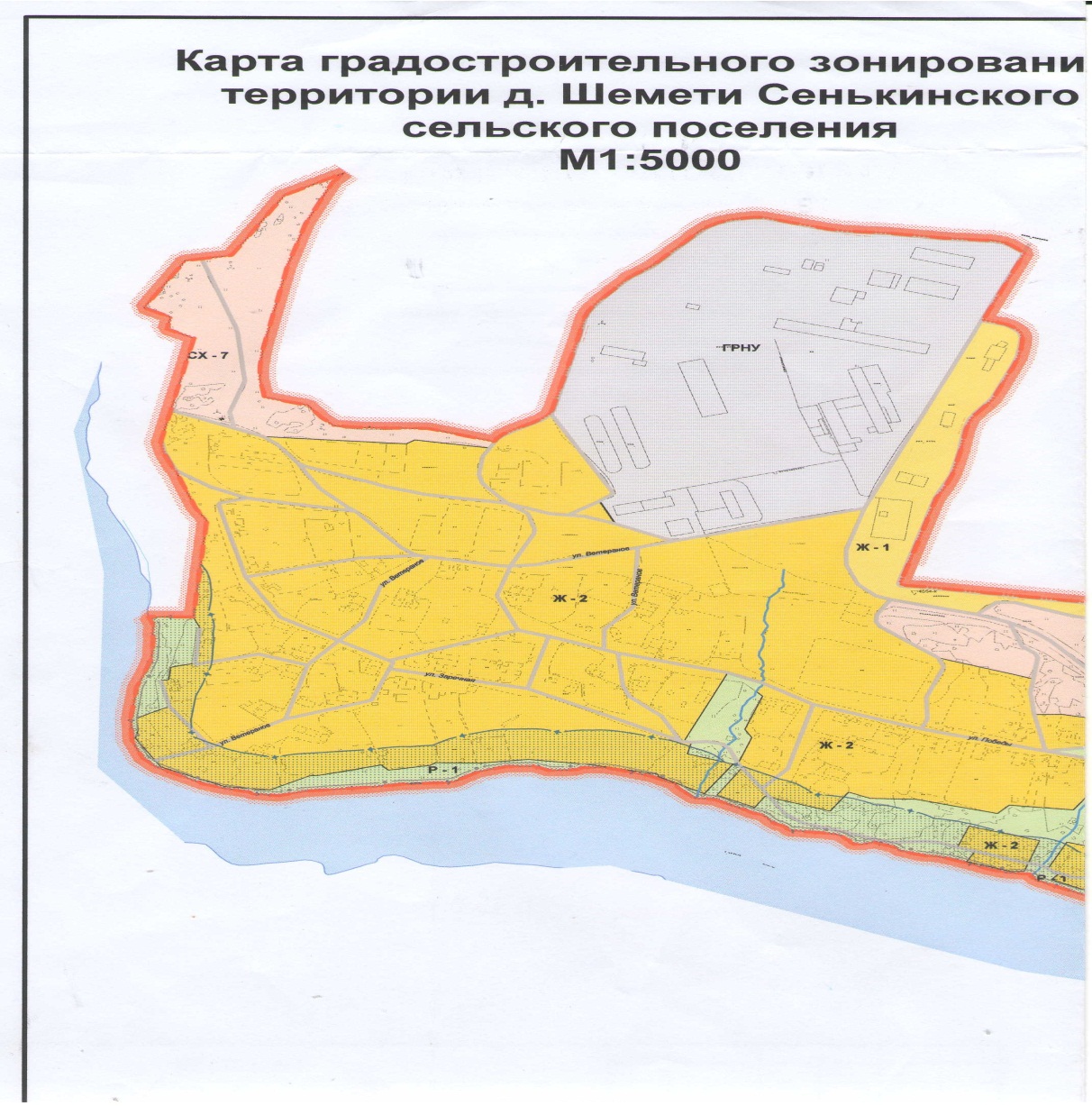 Павильон Одноэтажное здание, железное
Лесной массив